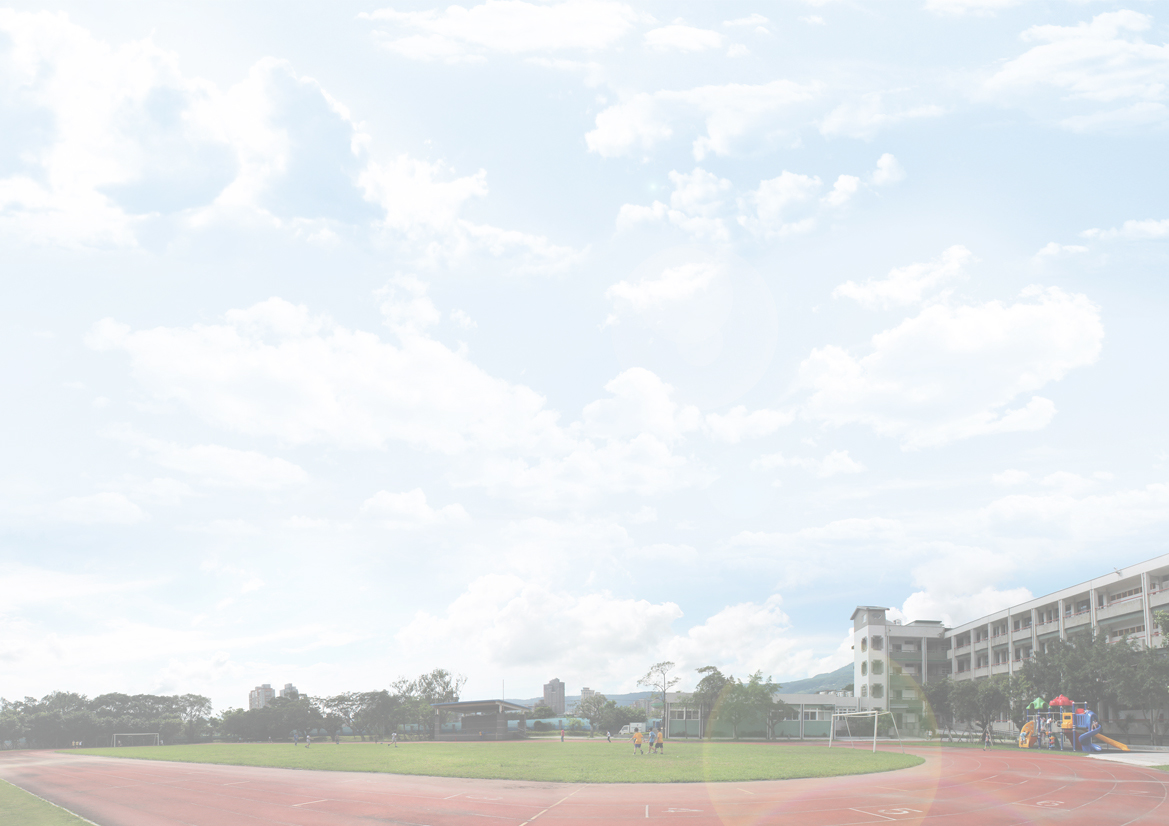 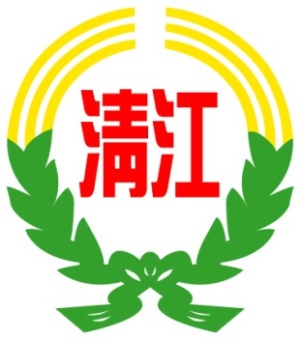 歡迎來到清江大家庭
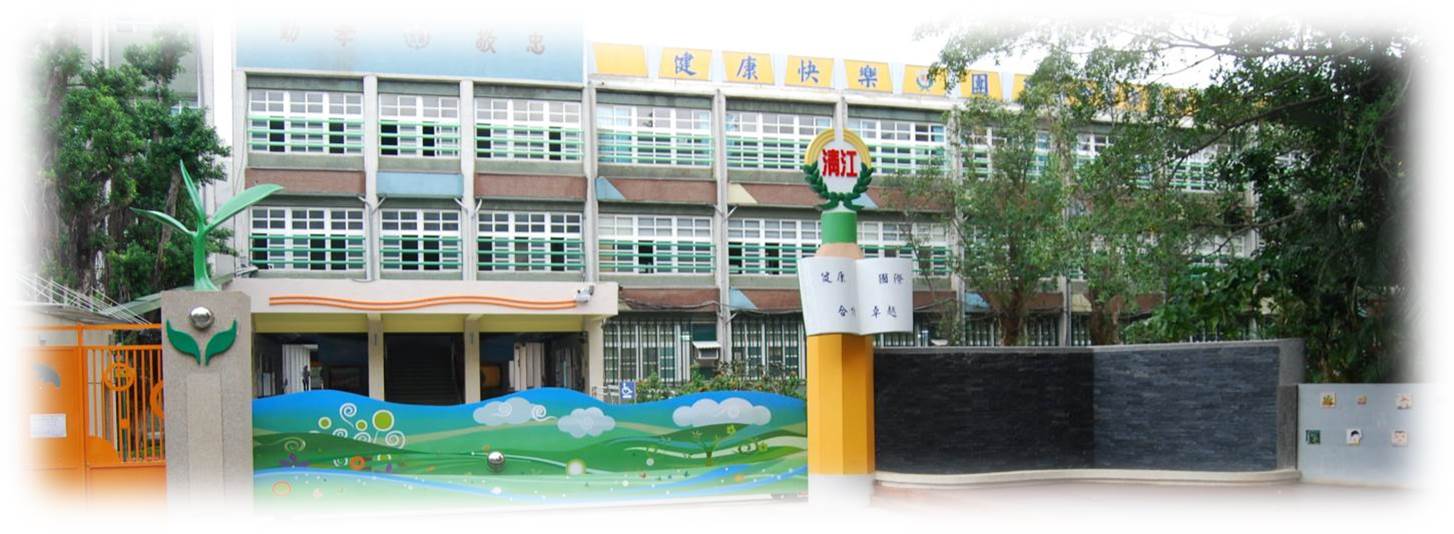 清江團隊竭誠歡迎您！
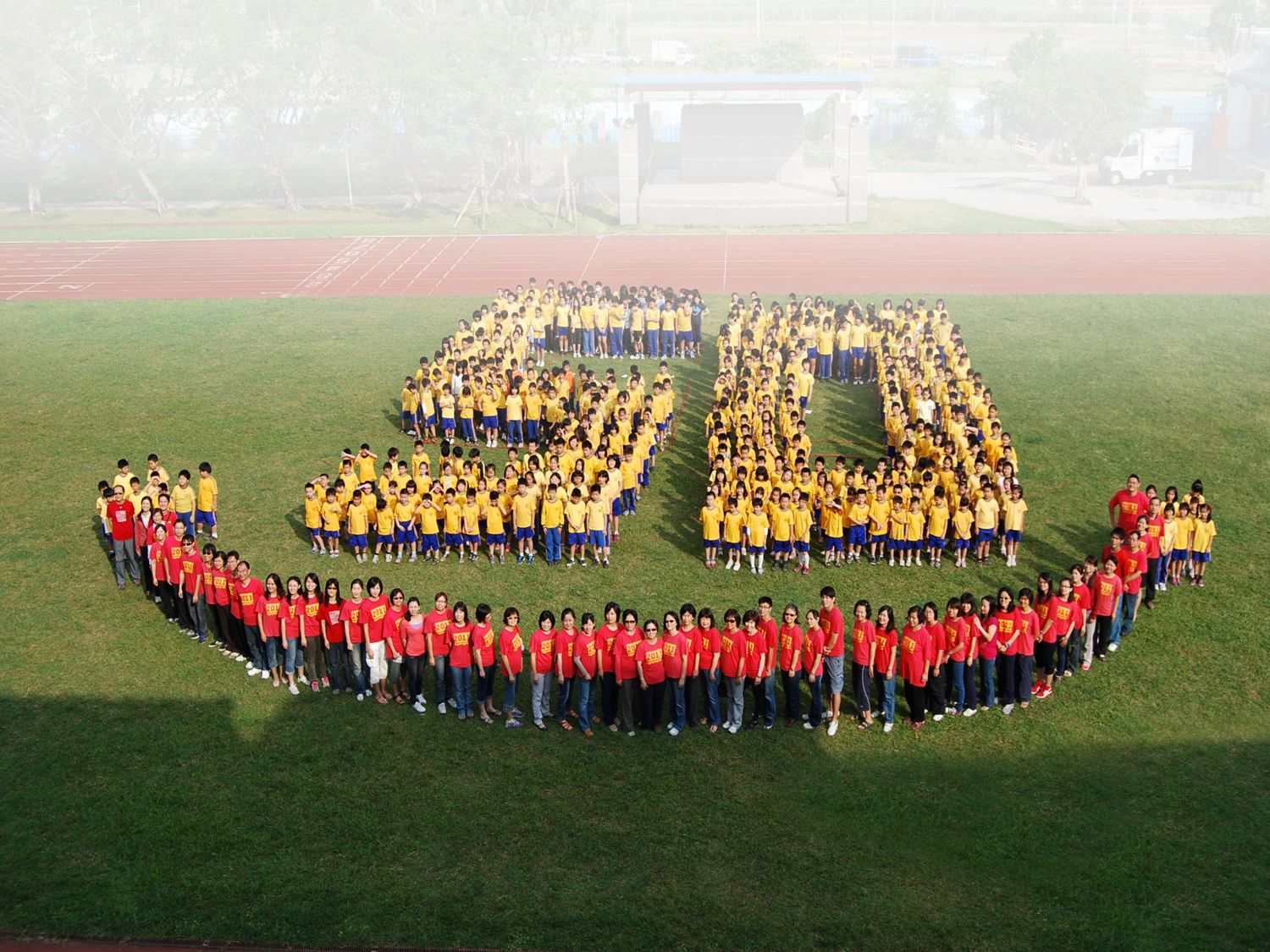 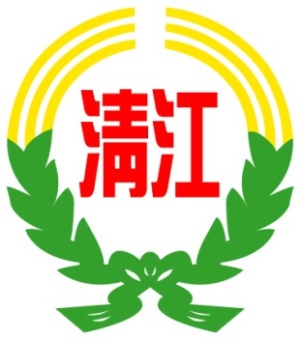 清江國小成立已邁向第五十四個年頭！104學年度有20班，國小部學生414人。
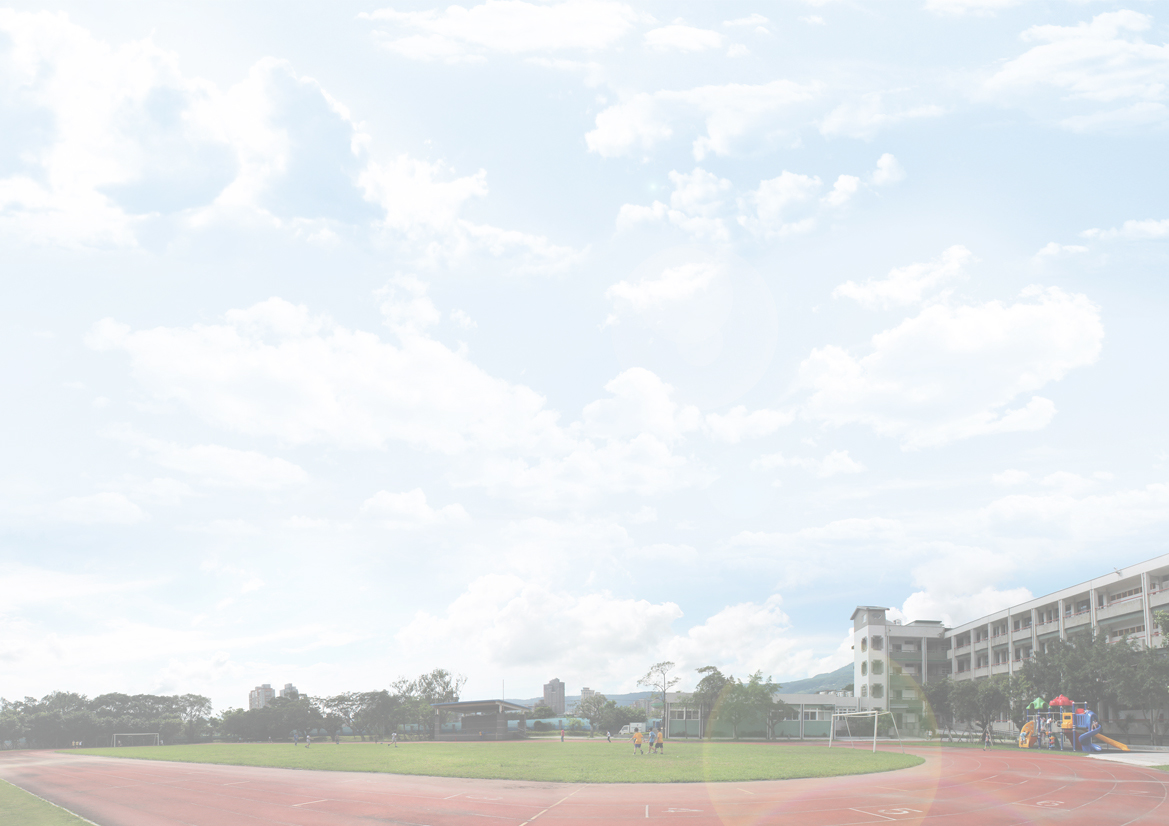 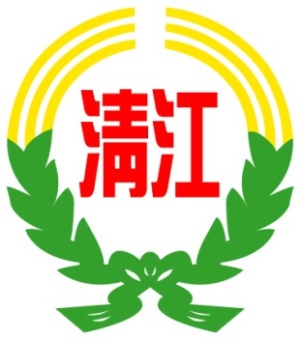 介紹團隊成員
家長會 王泰傑會長
教務處 徐佳瑀主任
學務處 于文灝主任
總務處 劉得劦主任
輔導室 高禎禧主任
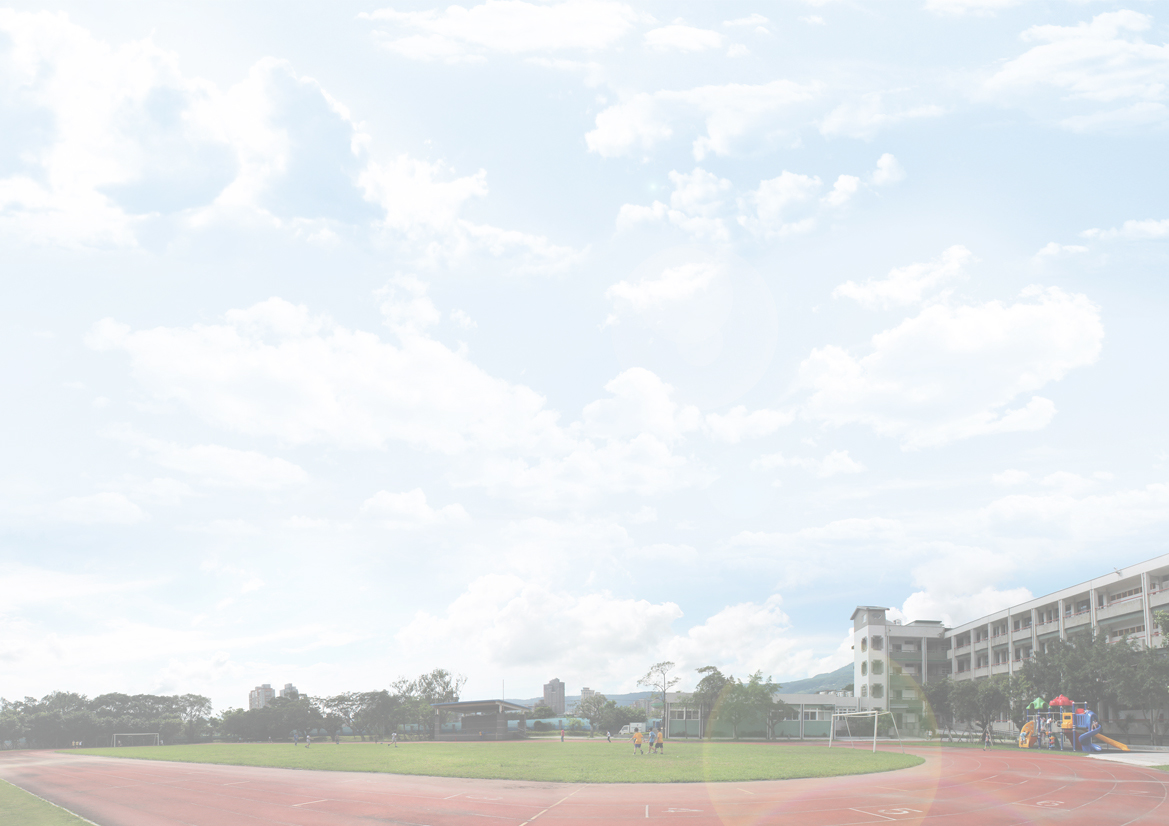 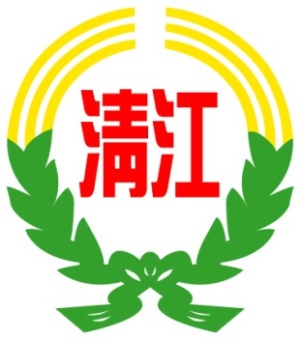 辦學理念
培育身心健全、主動學習、良好品德的現代公民
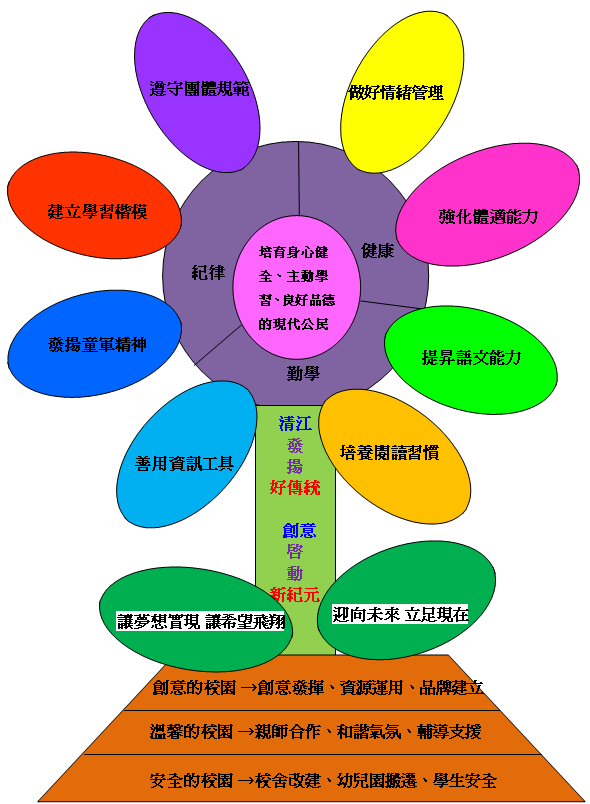 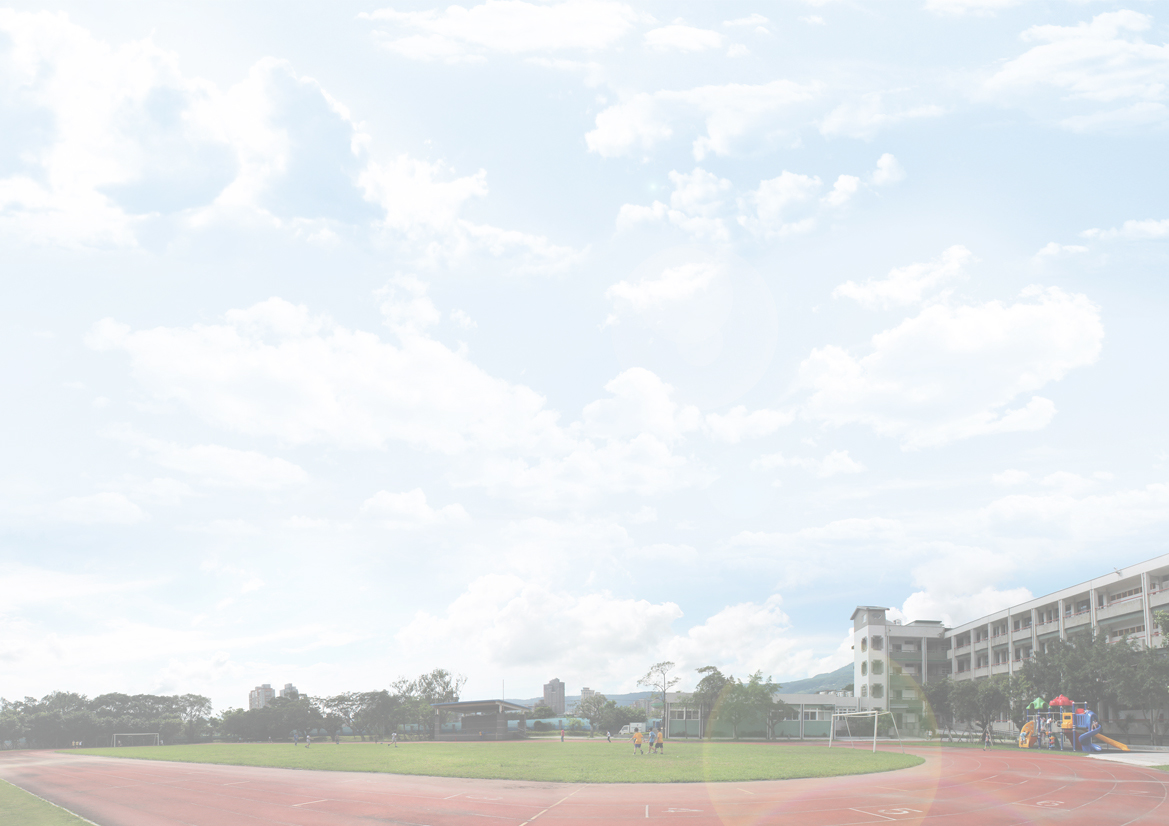 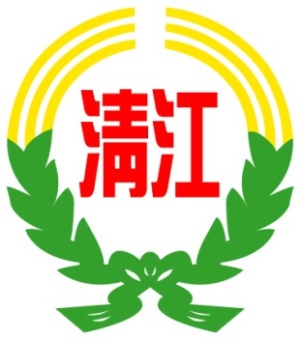 您的孩子將具備‧‧‧
健康是厚植人生的最佳本錢
學習是開啟視野的最好鑰匙
品德是為人處事的最大支柱
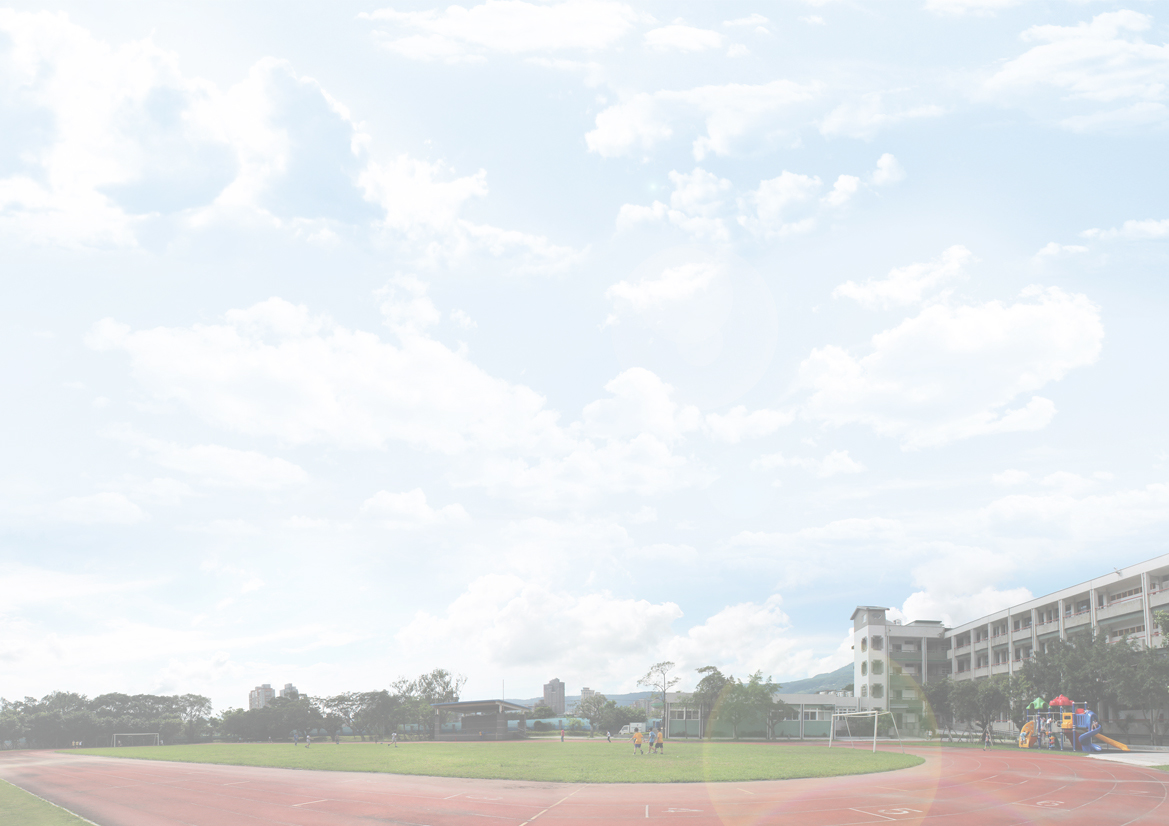 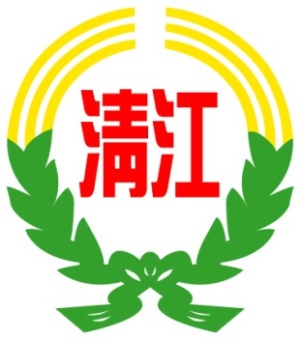 健康
健康護理
傷病e化管理
健康活動
挑戰軍艦岩
健康飲食
專業營養師
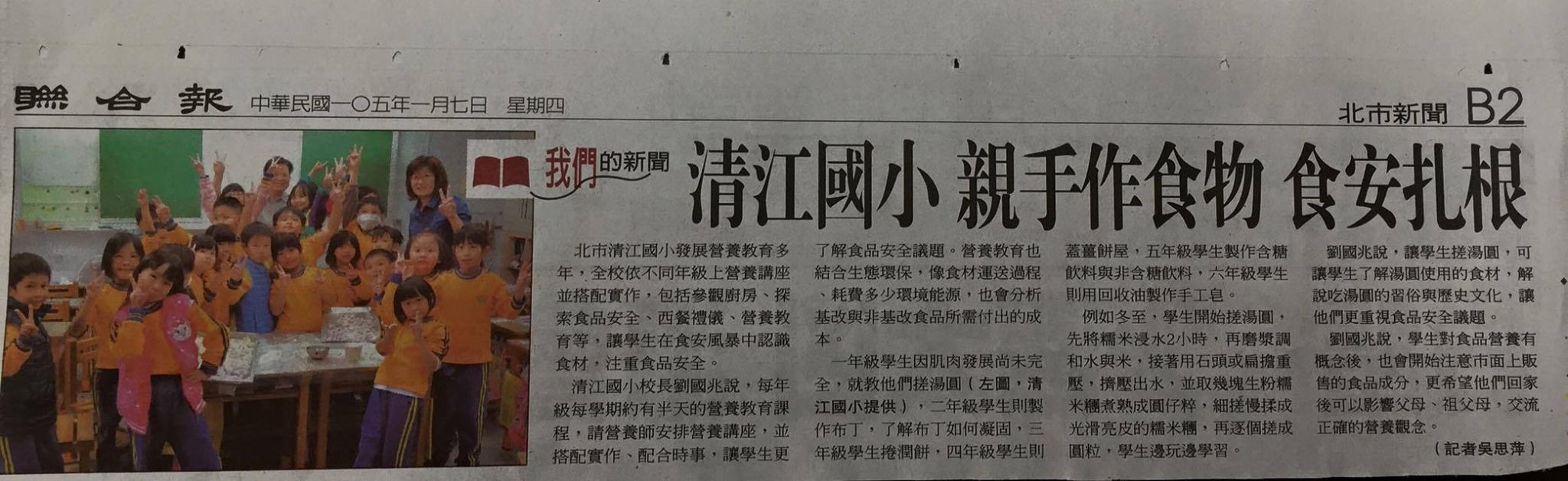 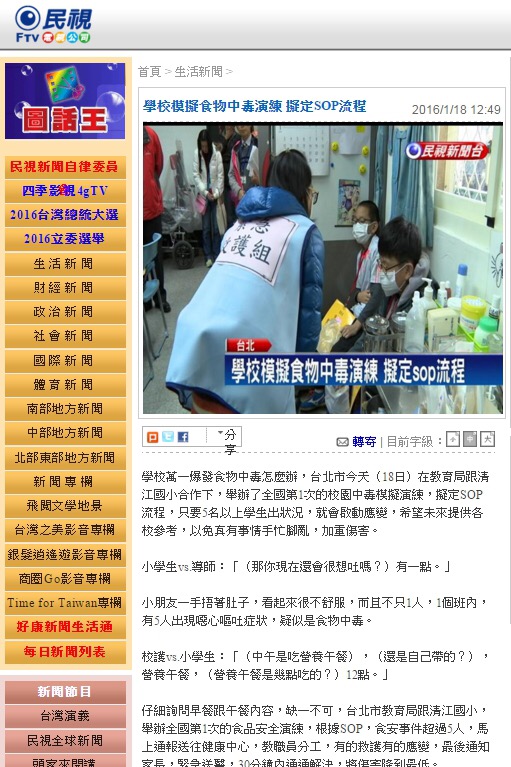 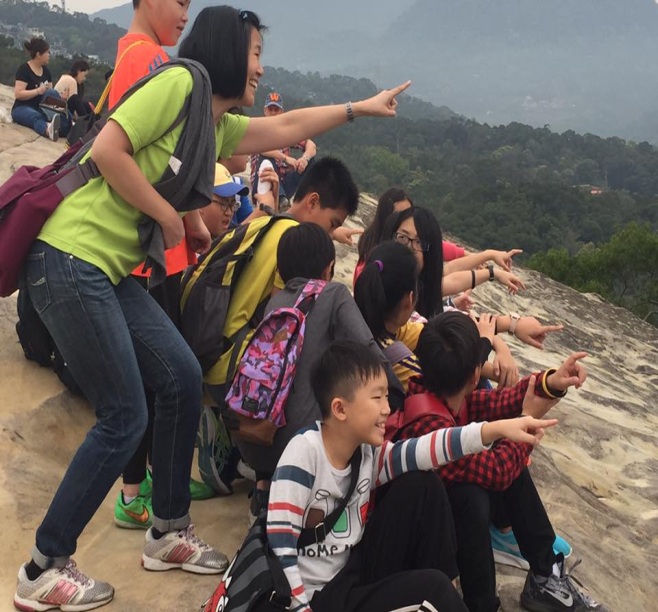 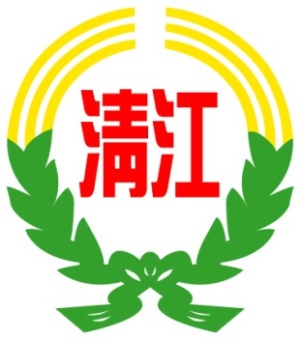 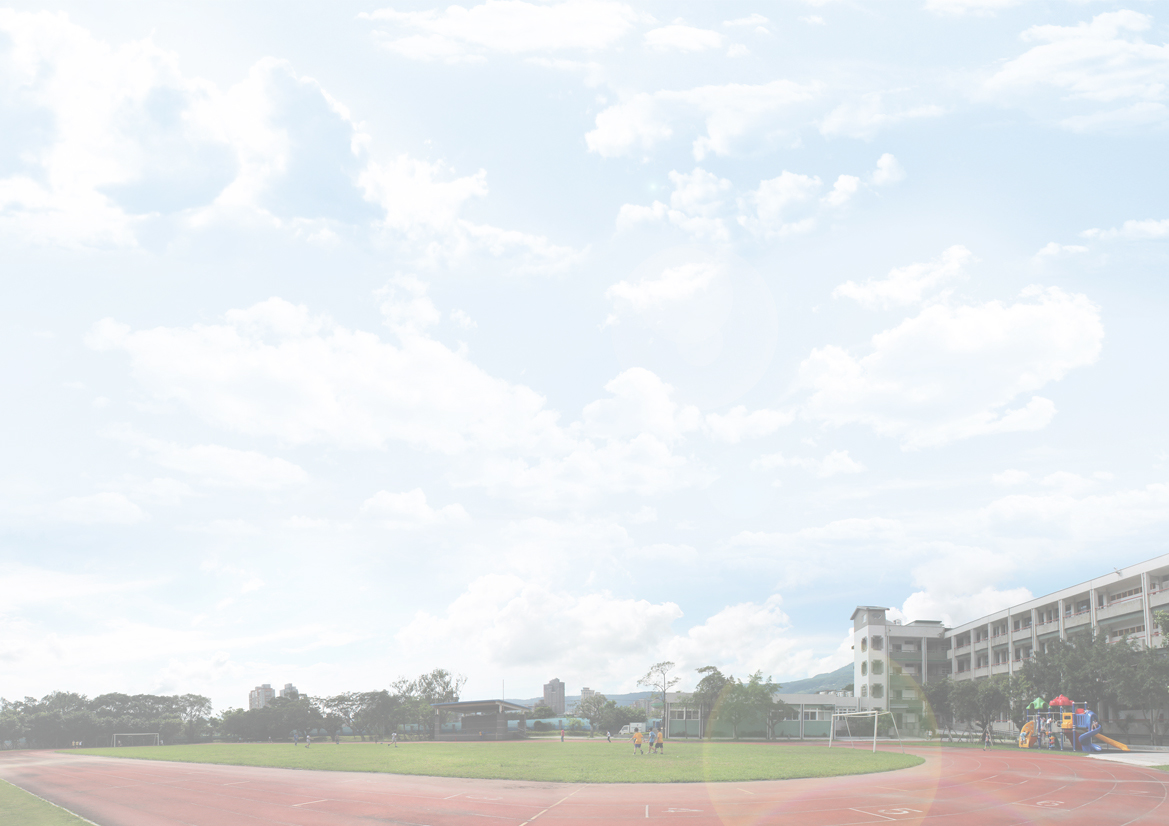 健康
健康運動
體育表演會
健康人生
培養正確人生觀
健康管理
健康管理營
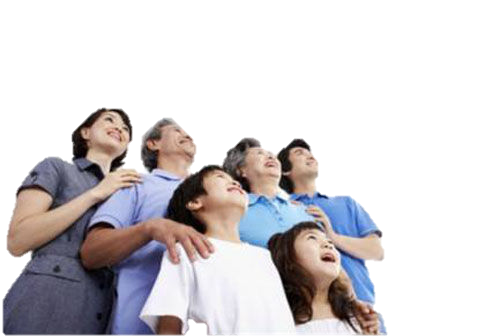 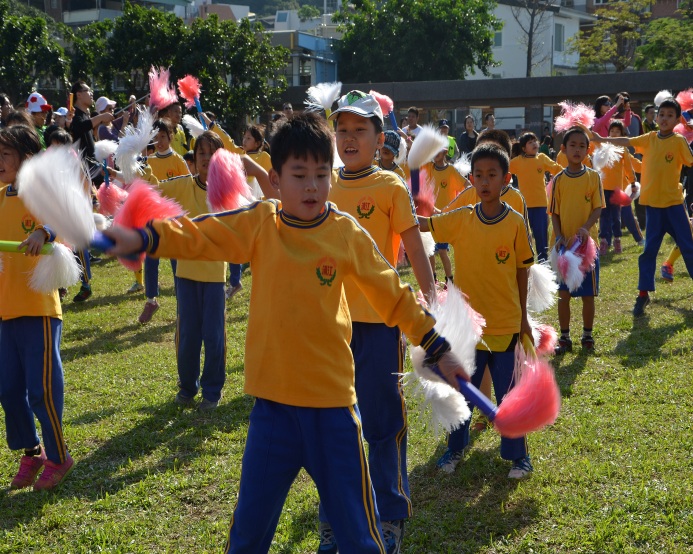 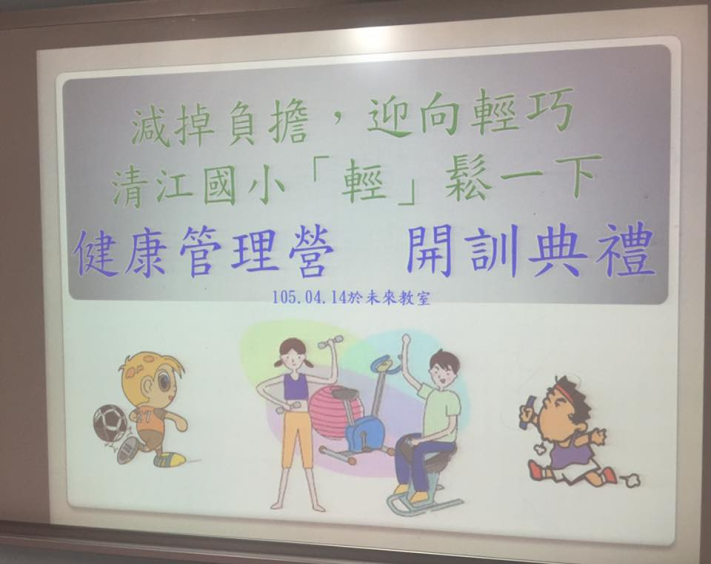 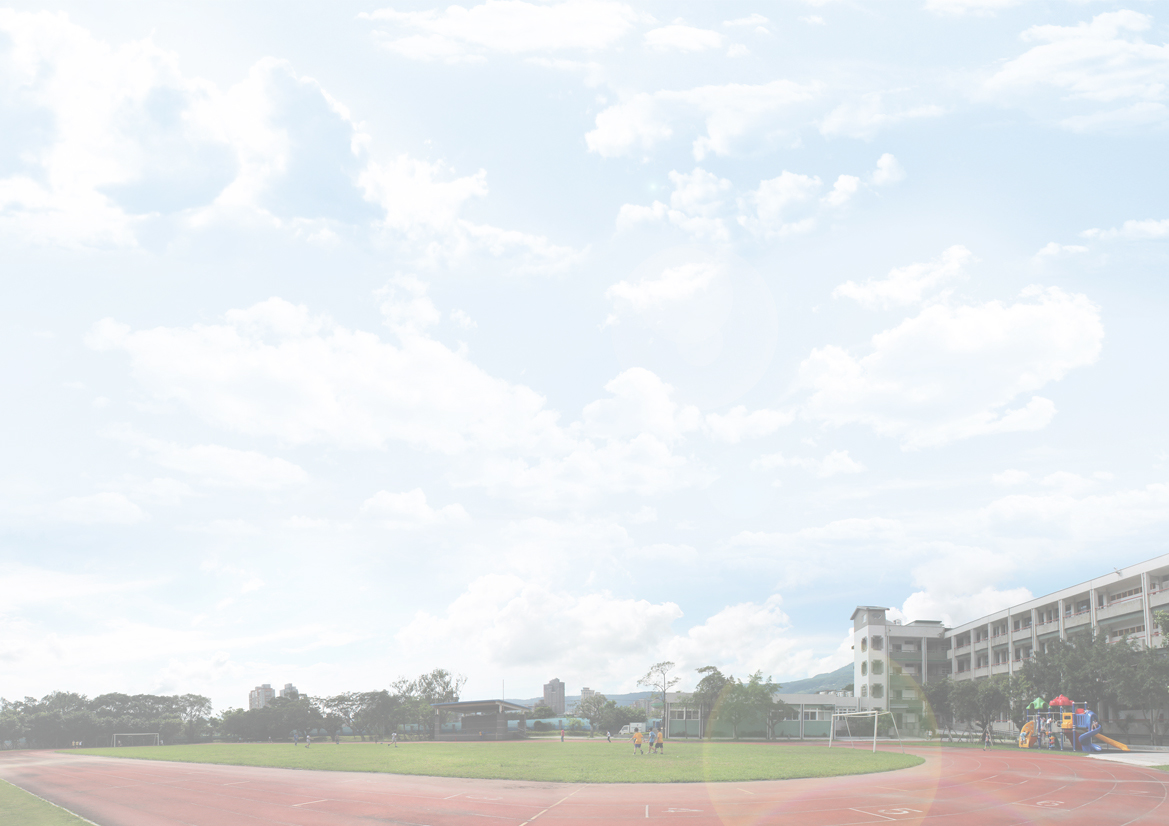 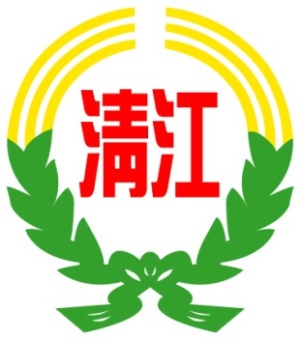 學習
教師專業
專業互動、回饋與建議
教學輔導
教學輔導與夥伴教師共同成長
教師研習
假日老師們熱烈參與天下文化教育基金會的主題式教學工作坊
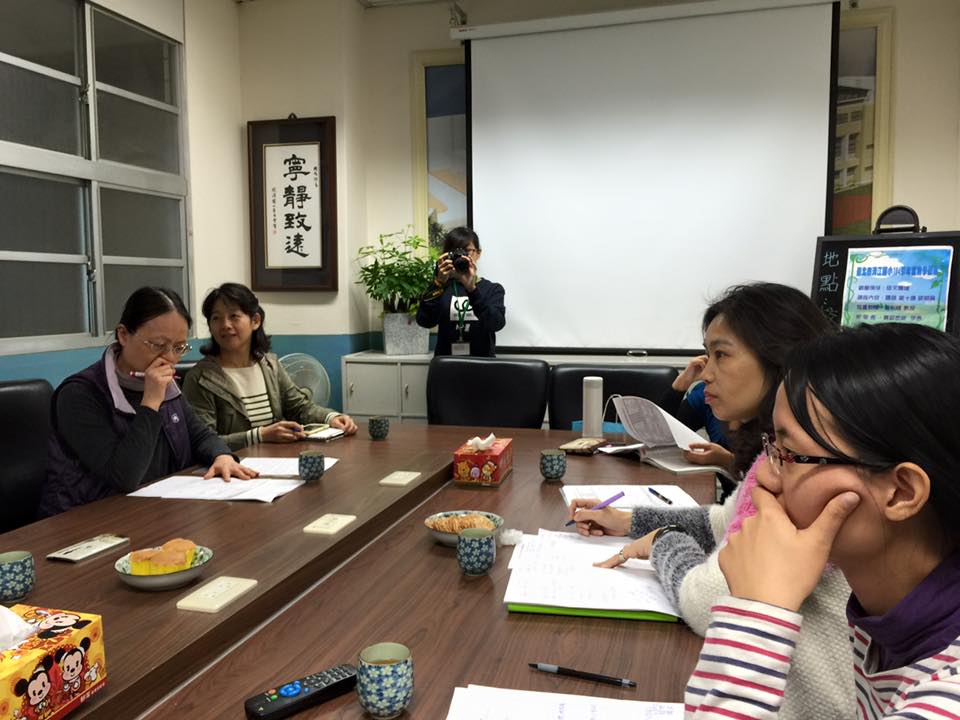 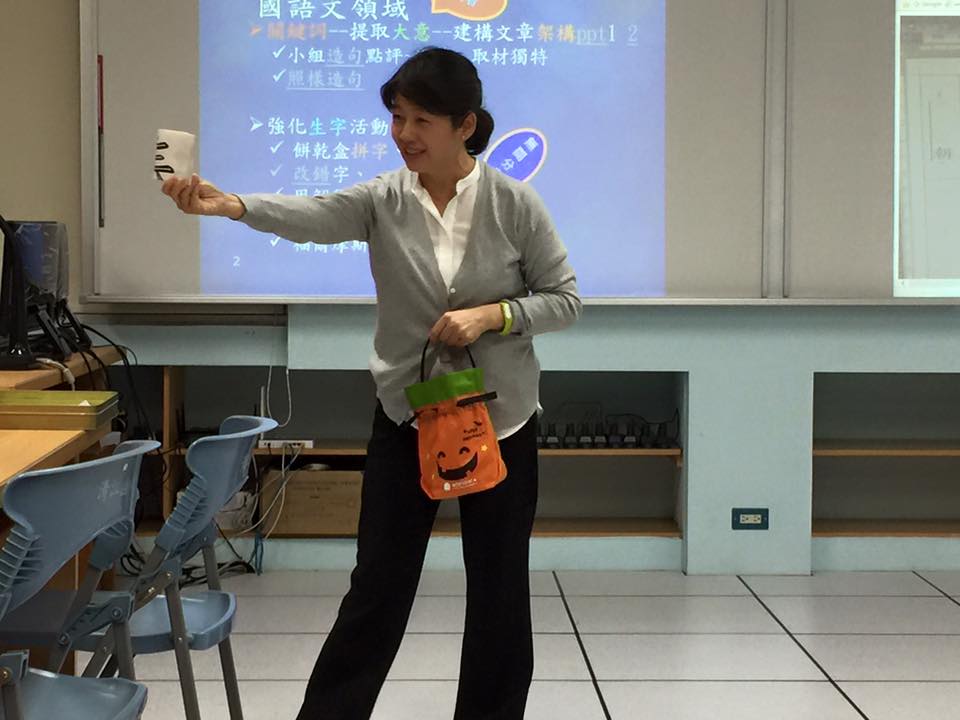 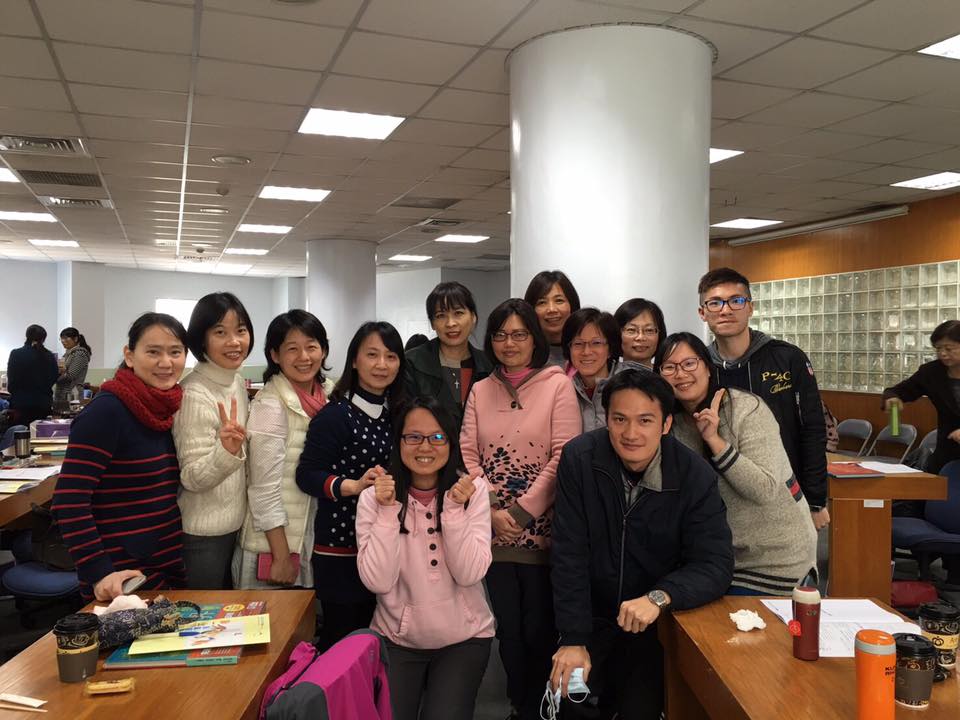 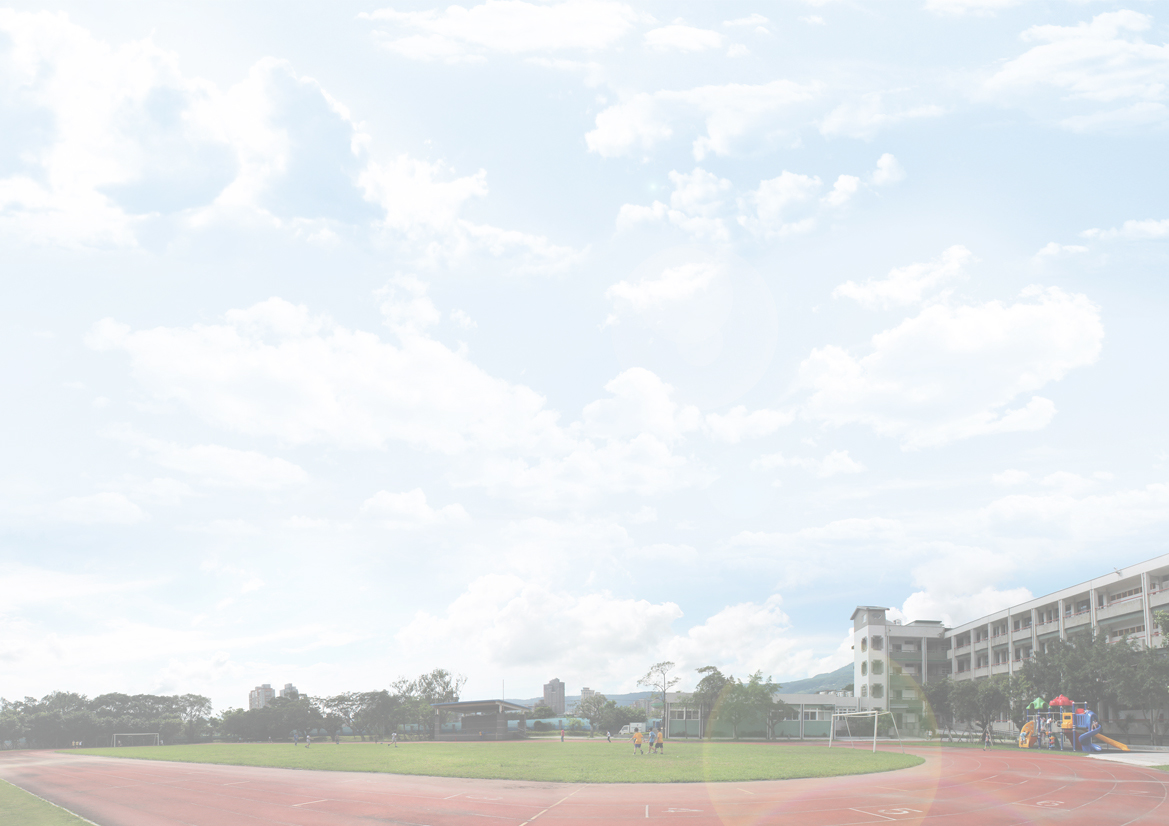 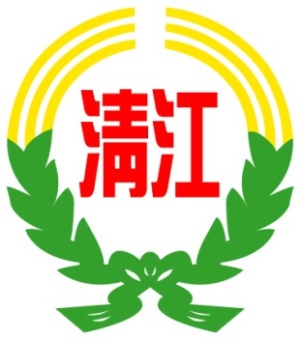 學習
性騷擾防治宣導
注音符號闖關活動
與作家有約
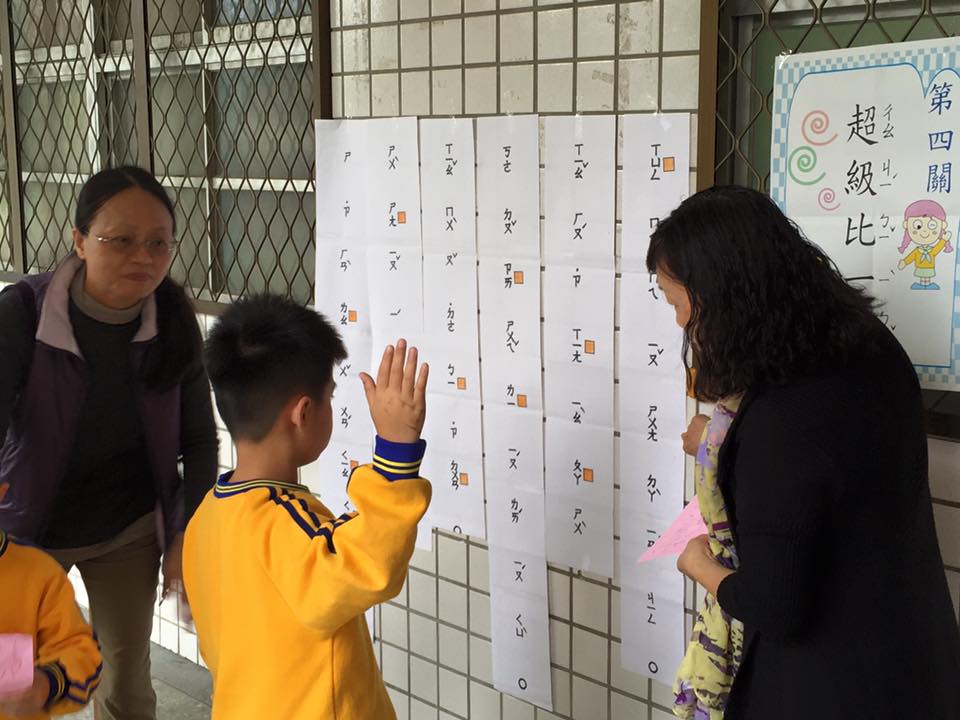 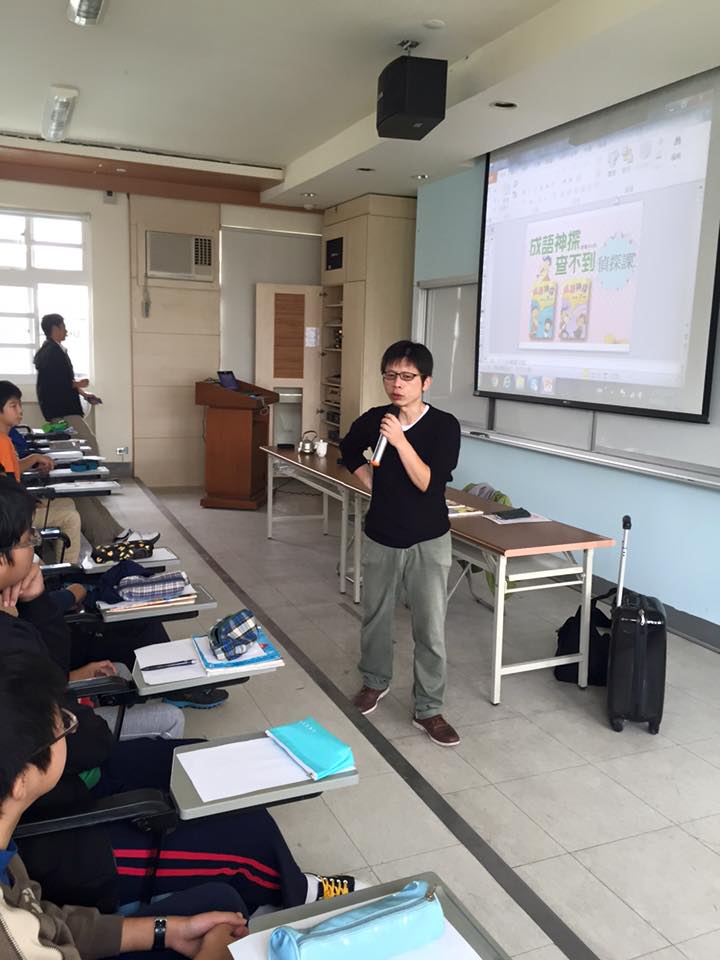 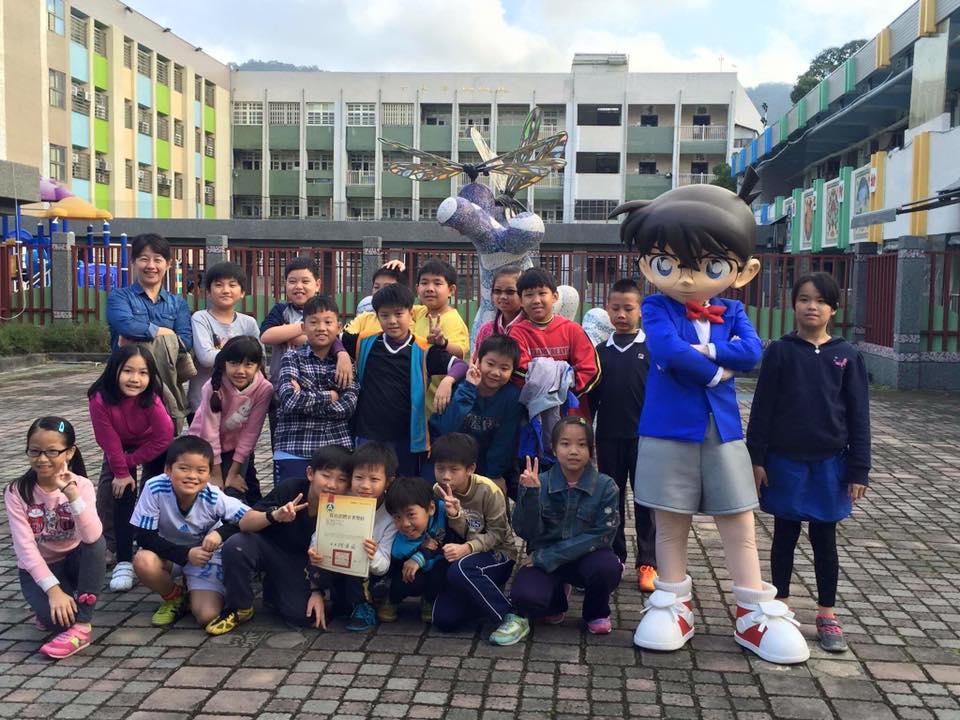 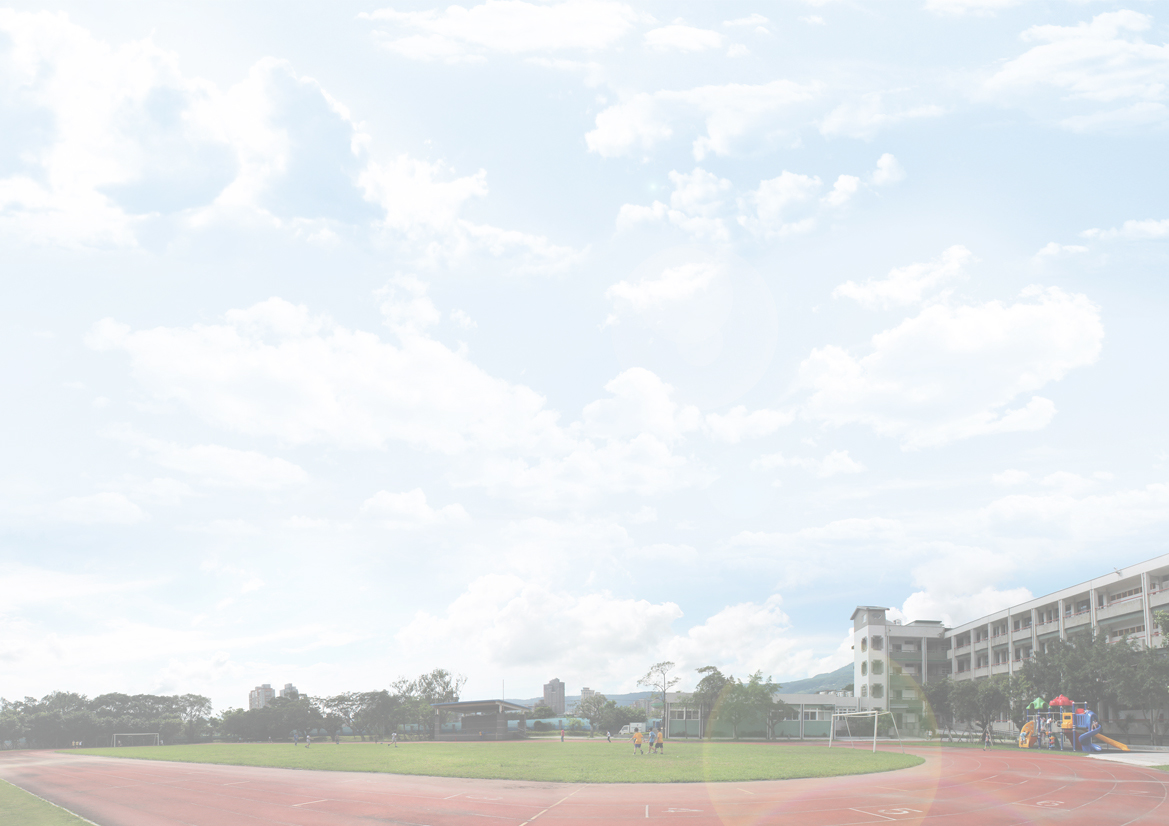 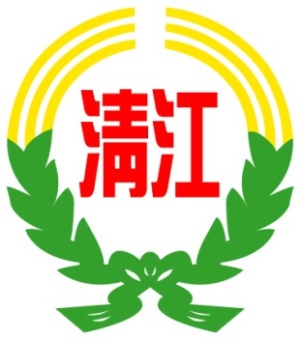 學習
開設陶藝班
學習心肺復甦術
香港光明學校參訪
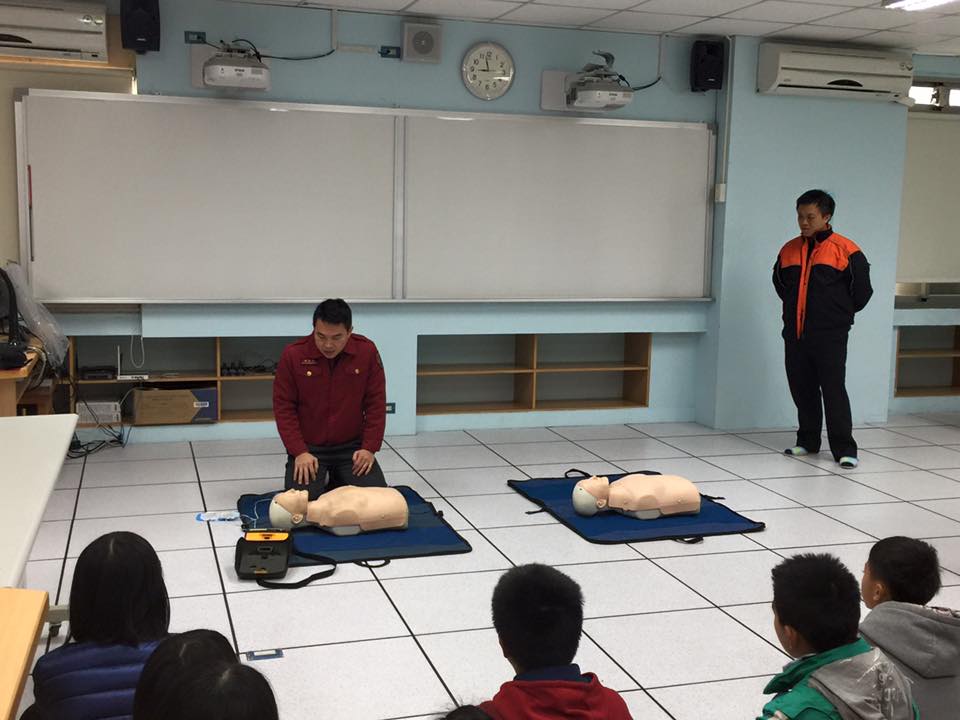 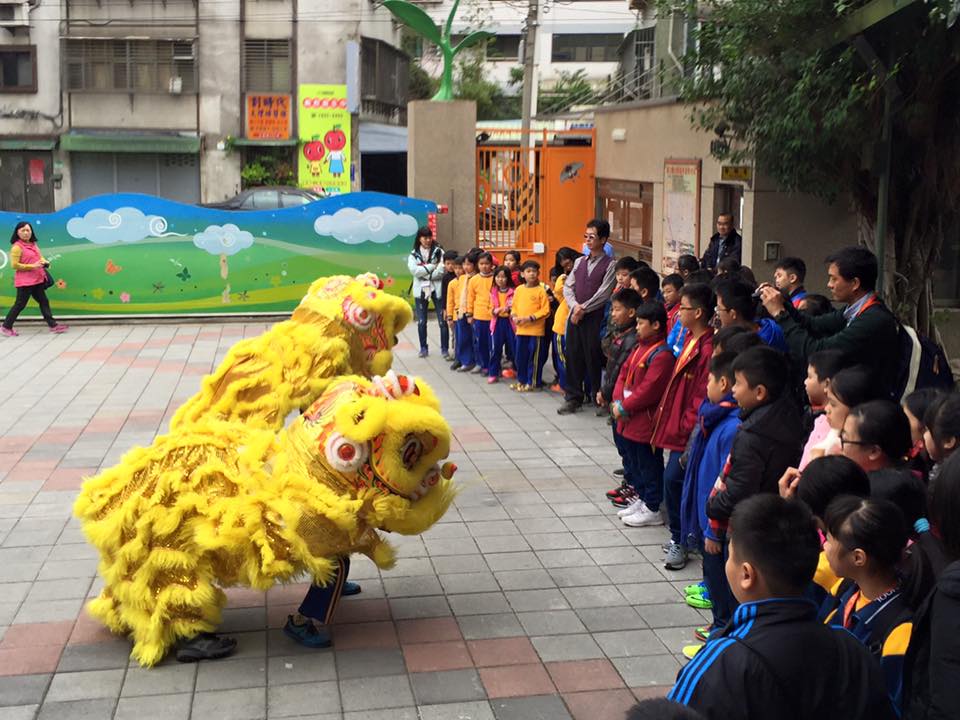 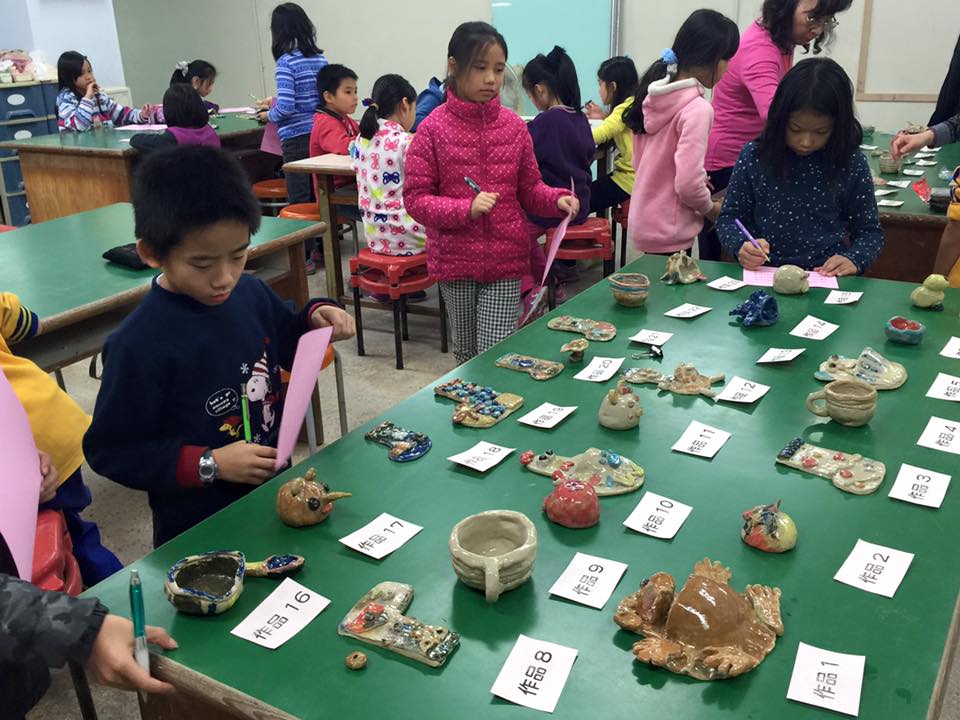 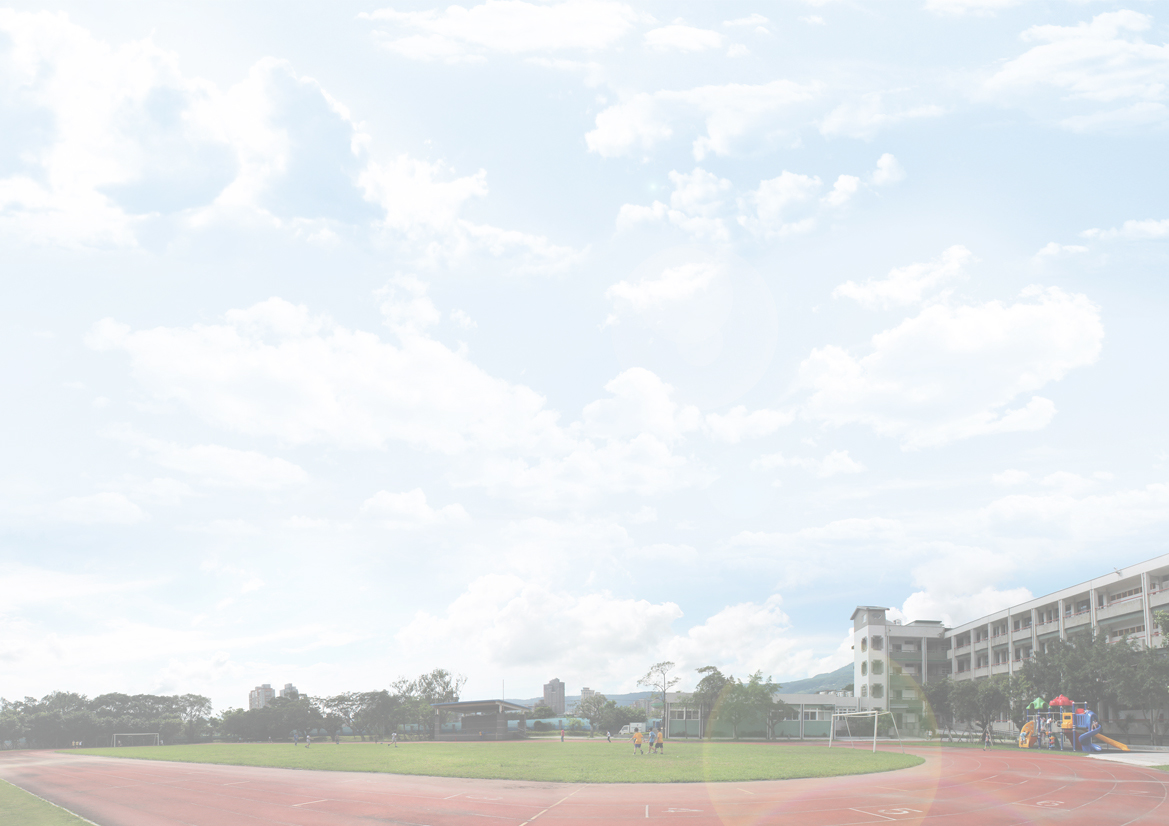 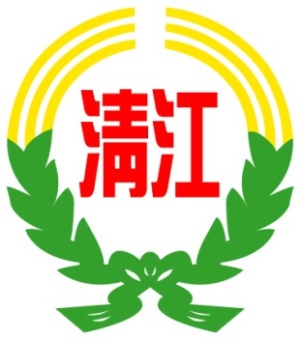 學習
創意春聯揮毫活動
樂高積木教學
畢業旅行
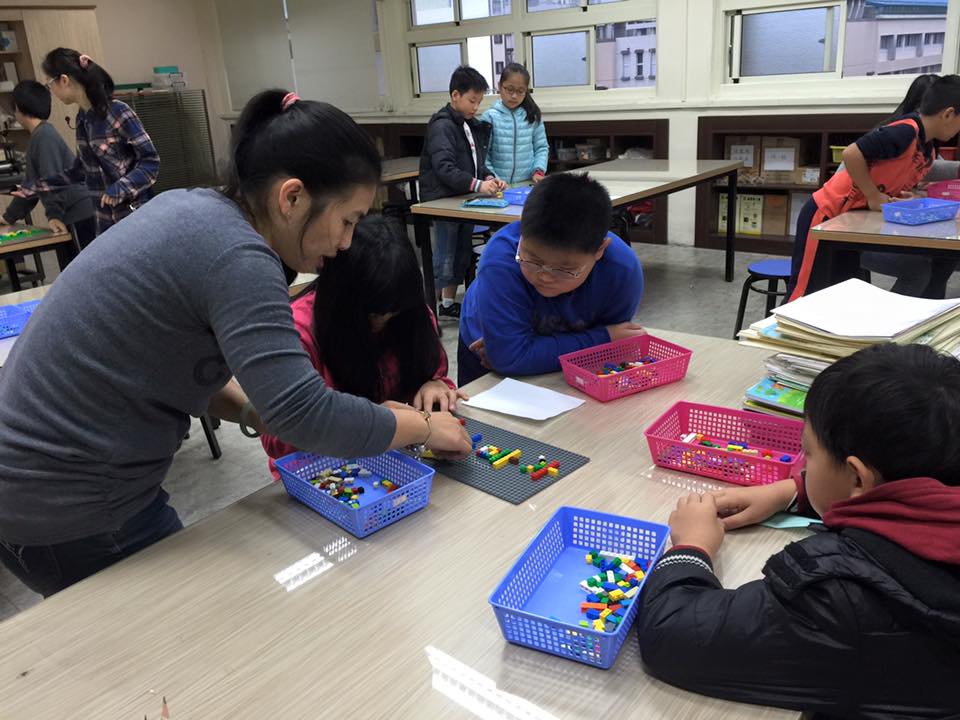 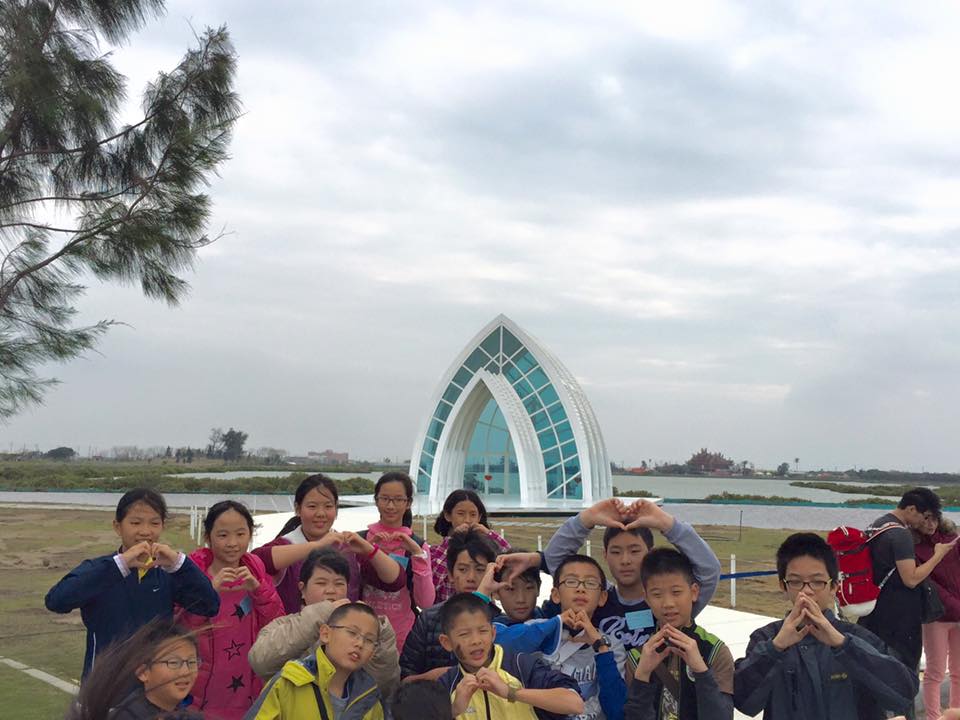 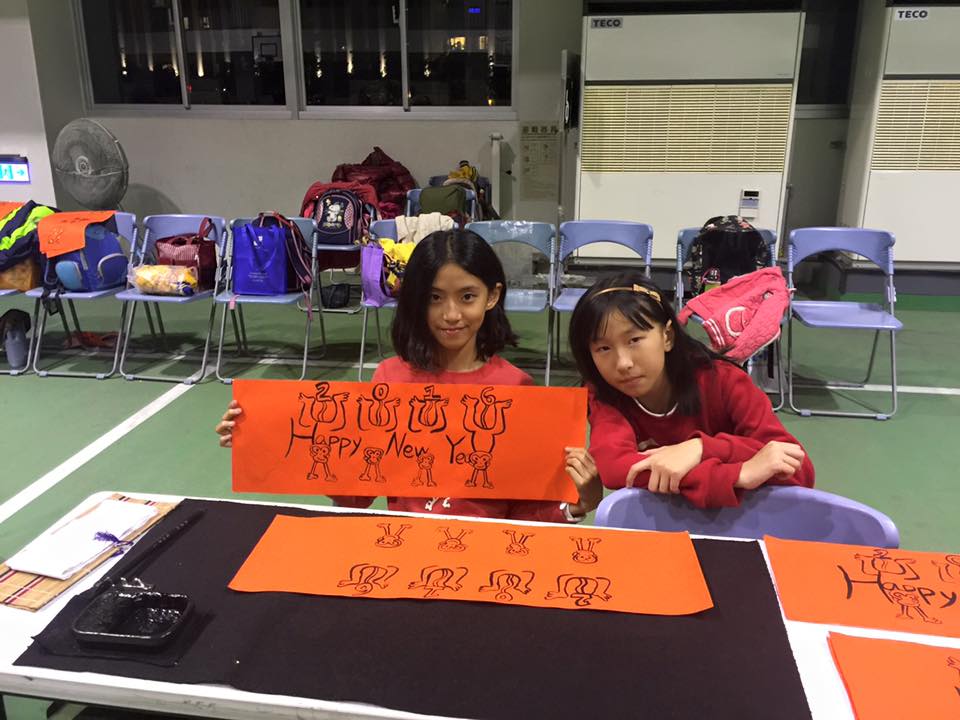 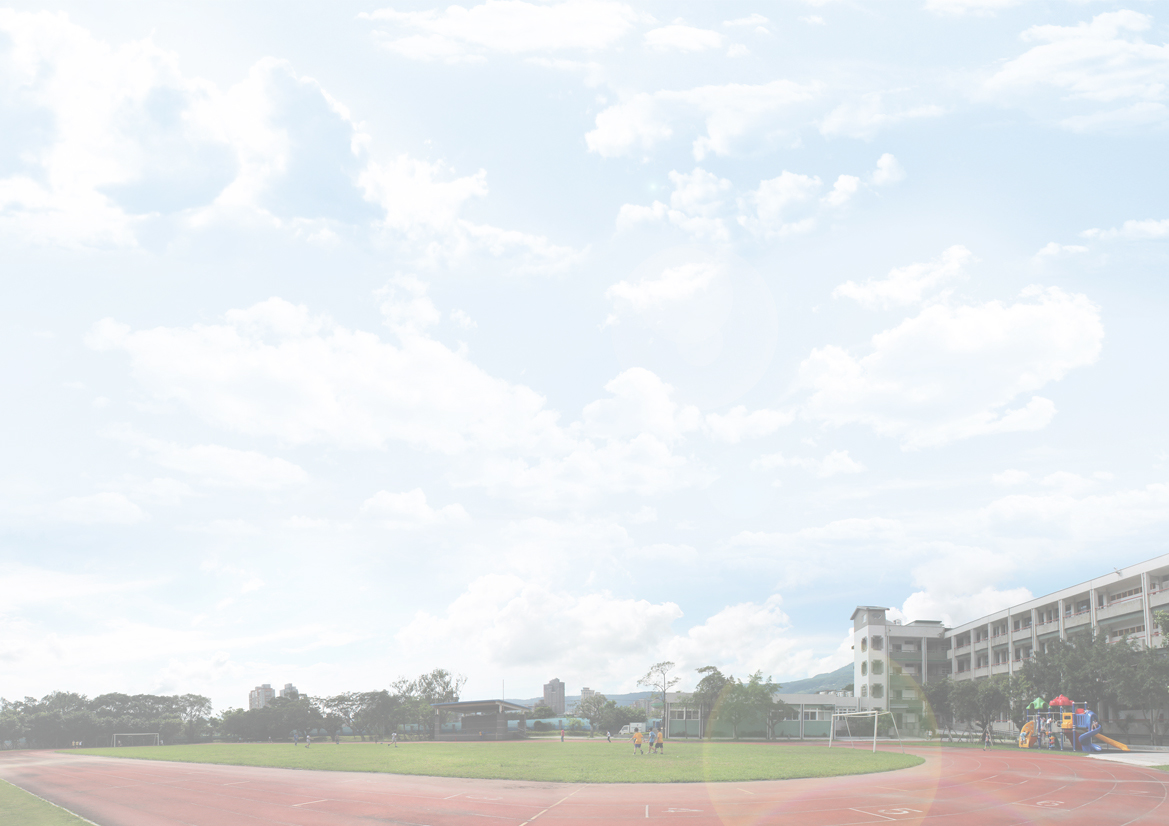 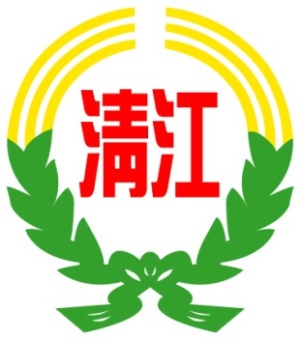 學習
繪本有聲書創作工作坊
消防體驗活動
真人生活書
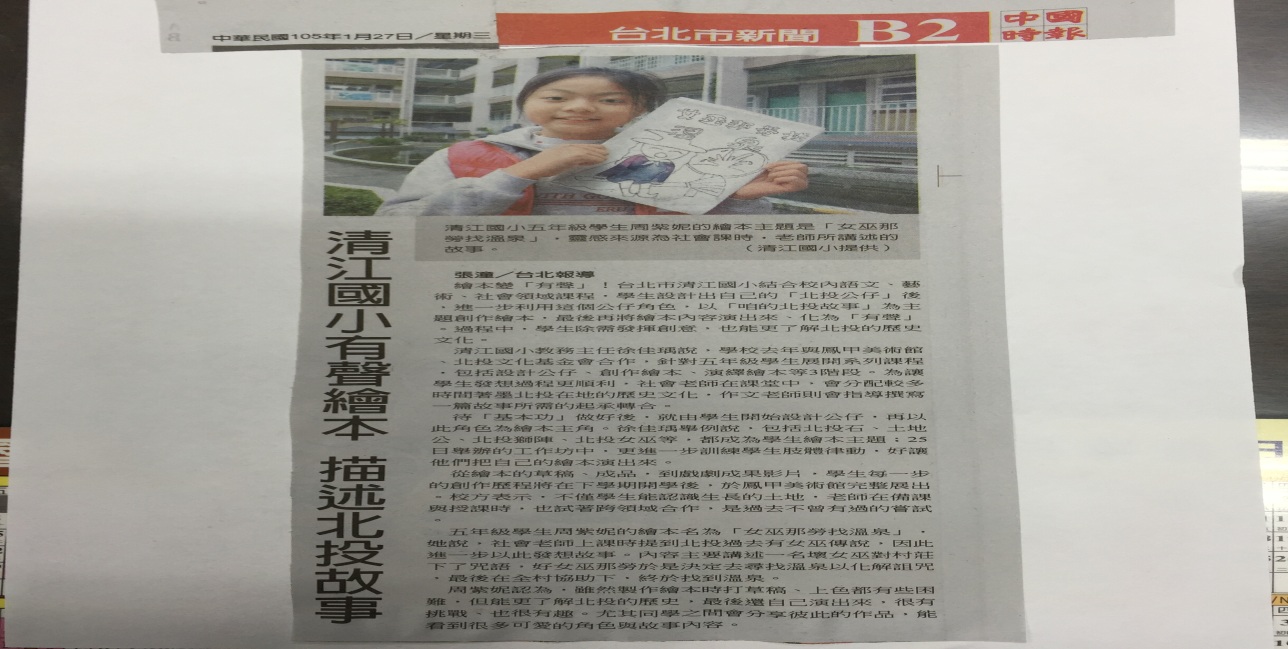 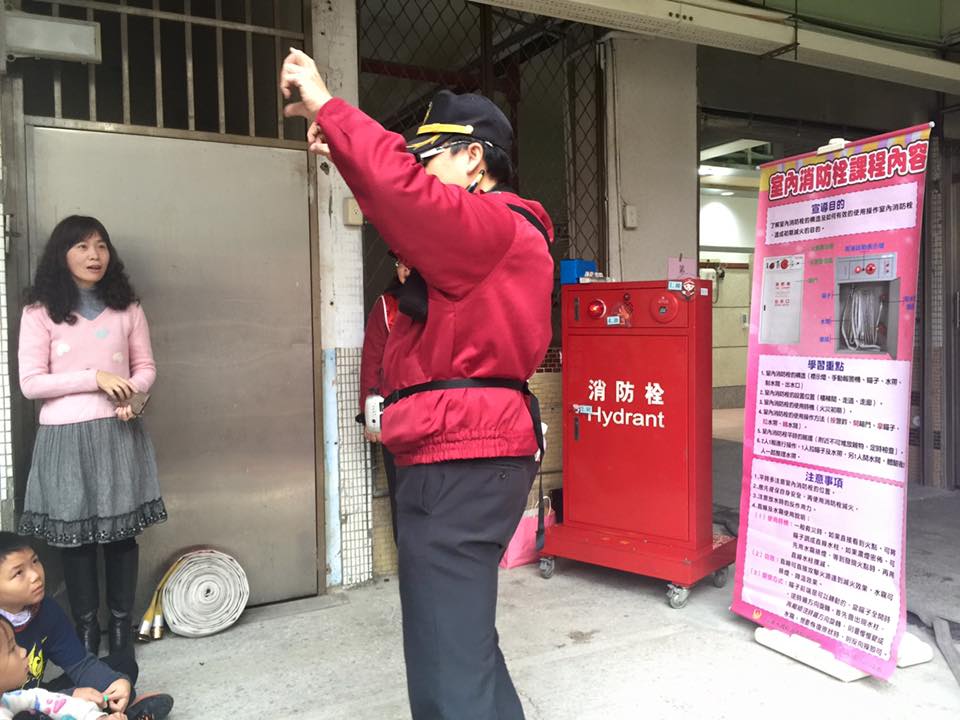 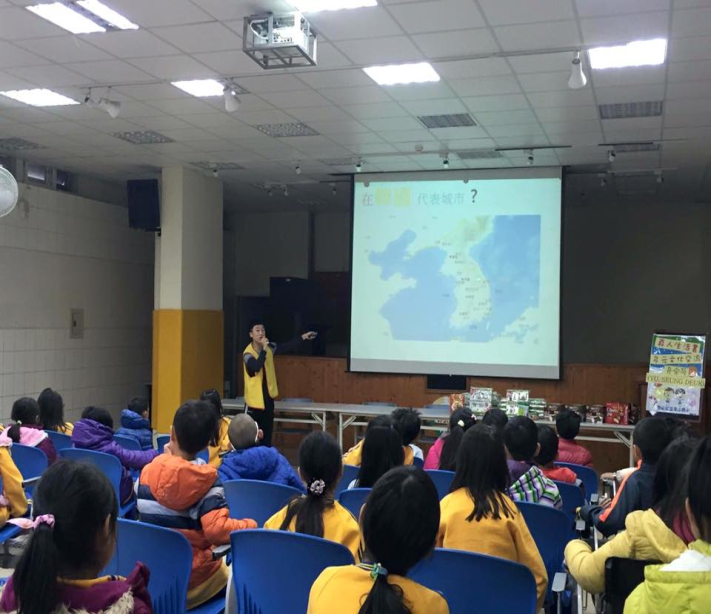 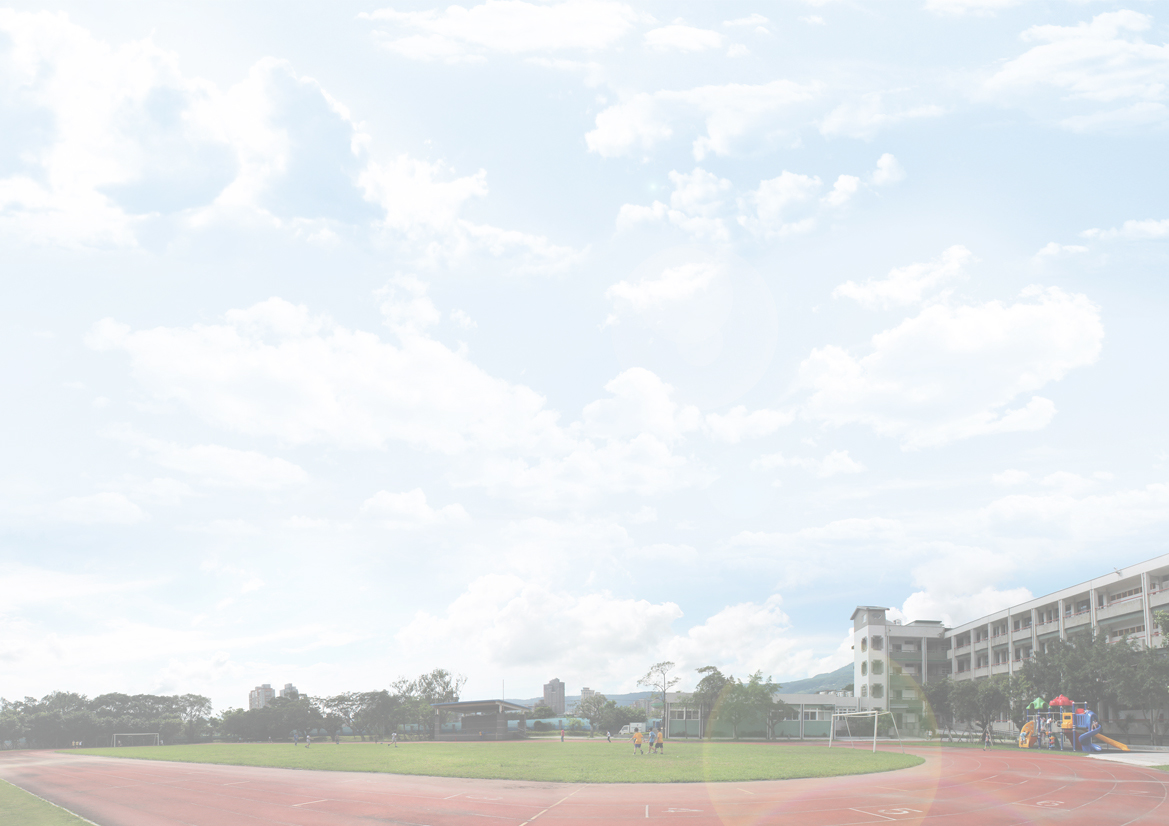 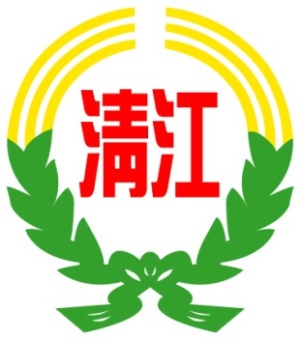 學習
鳳甲美術館藝文創作展
花響鼓樂團表演
元宵猜燈謎
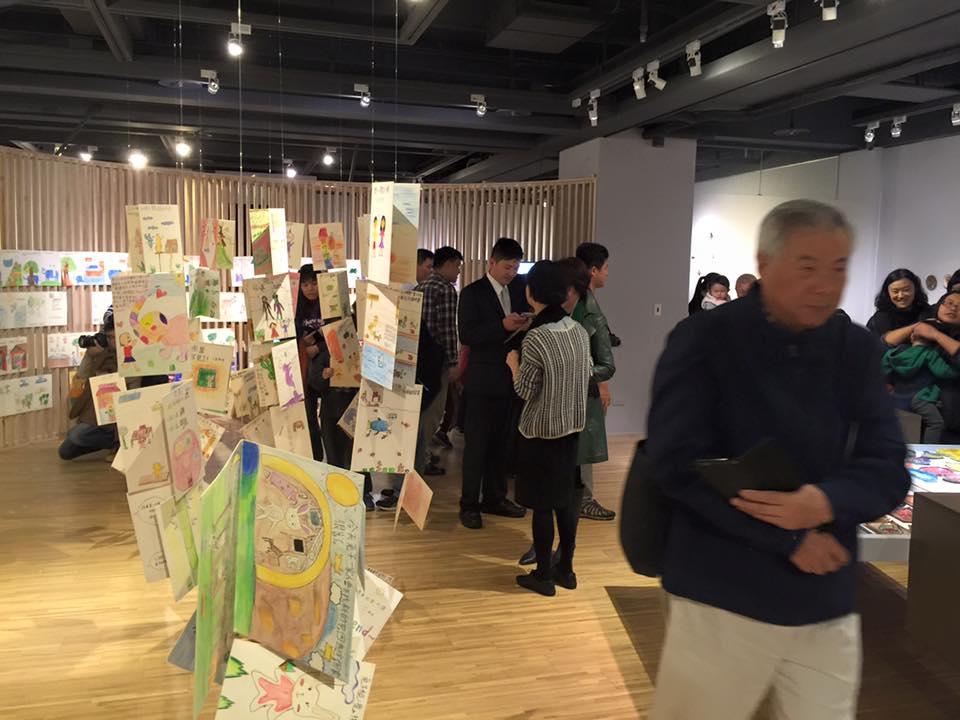 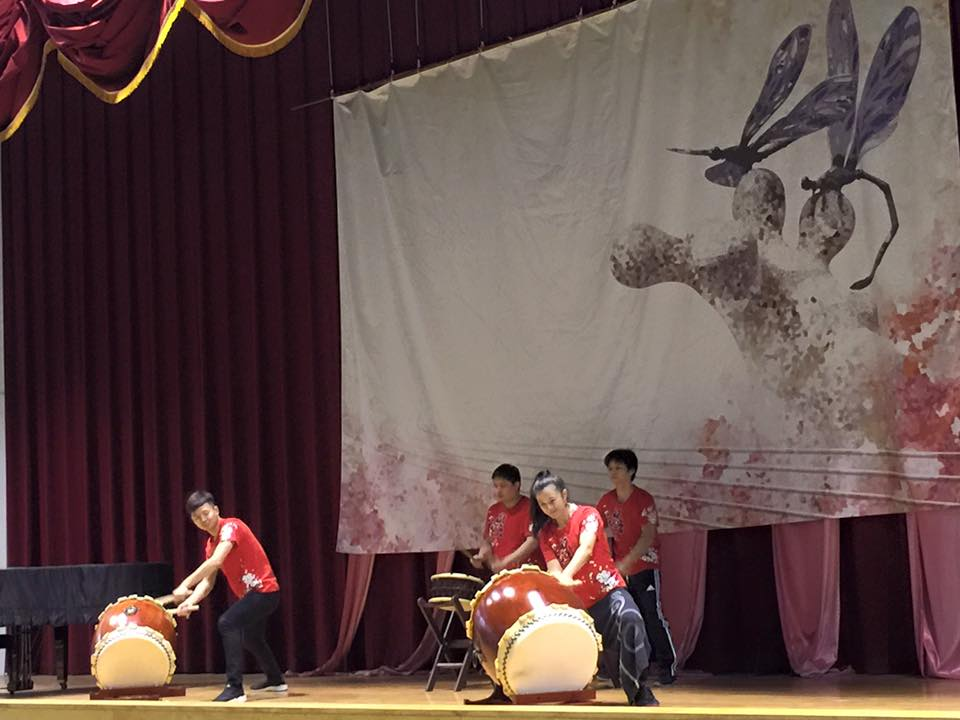 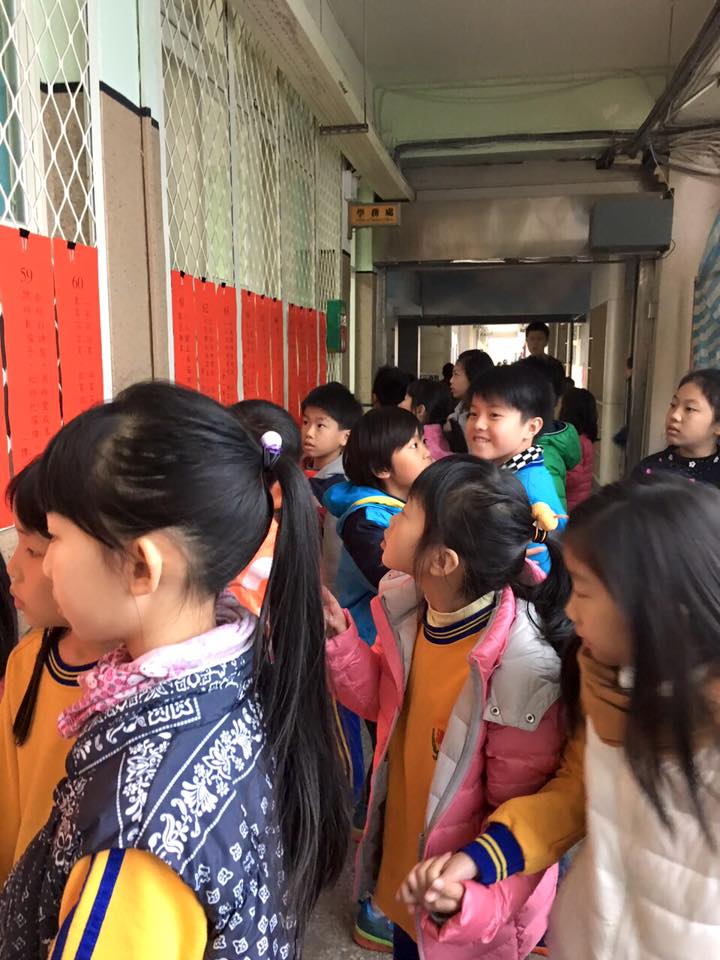 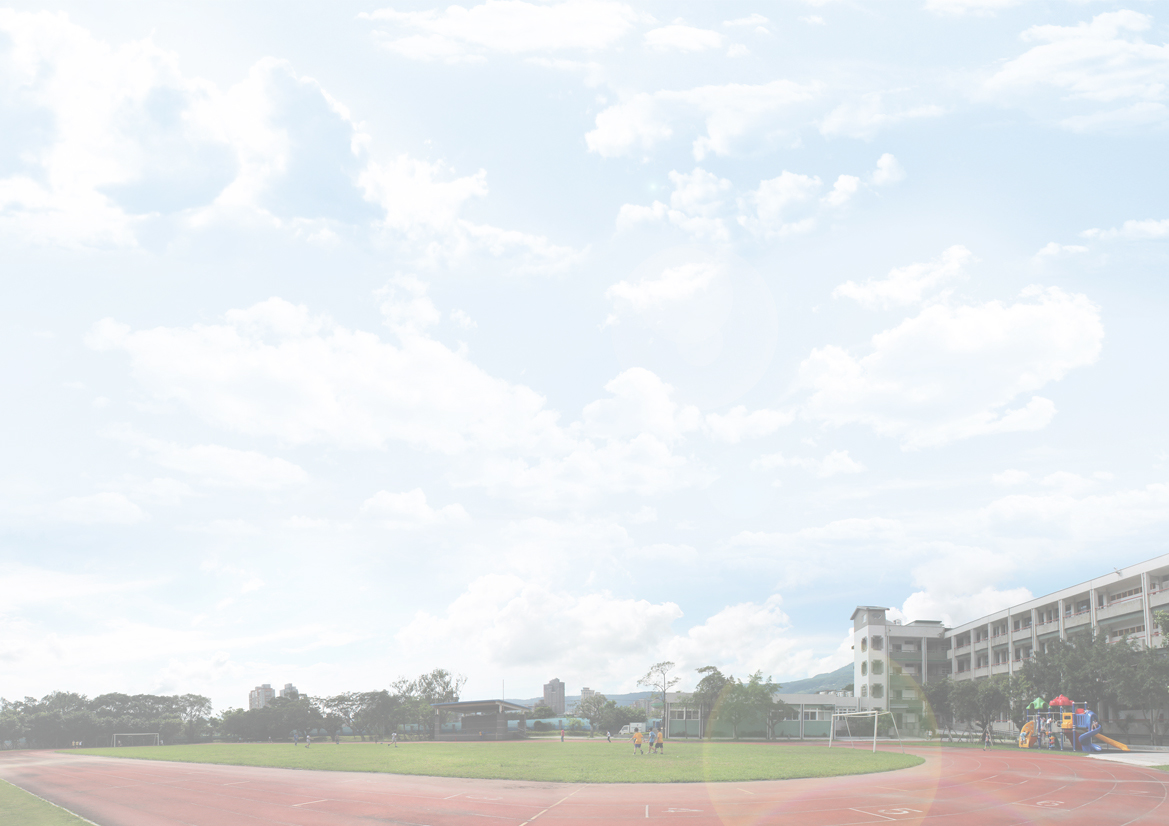 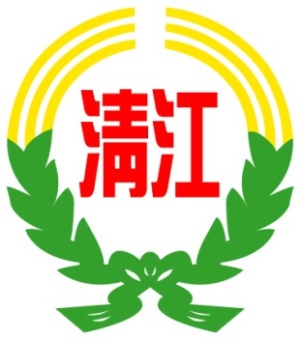 學習
有木國小來訪
偶戲入班活動
自然領域主題展
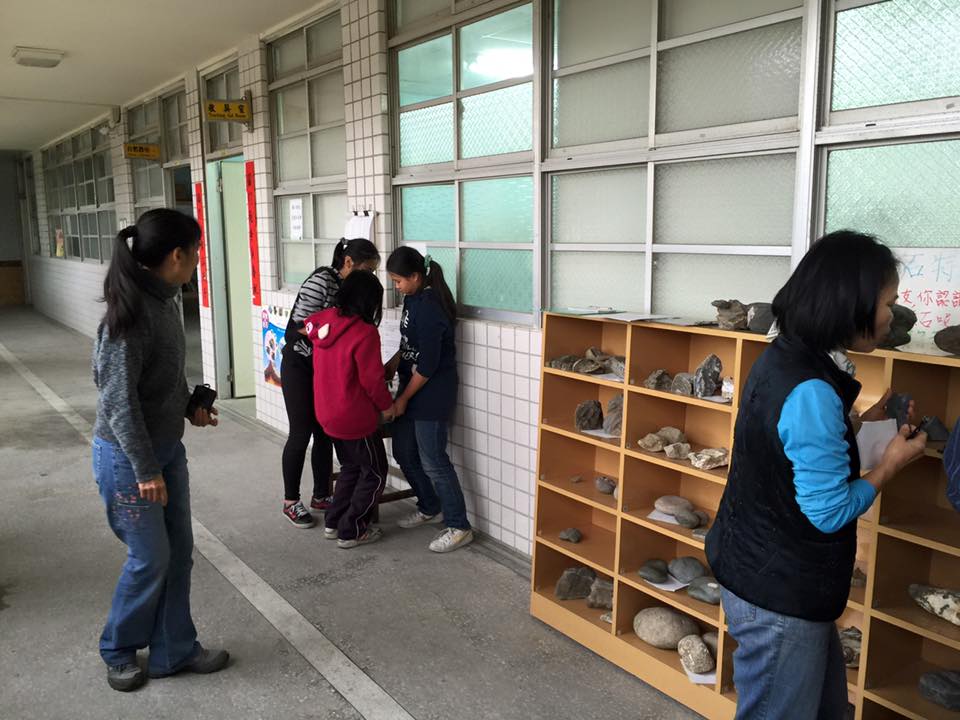 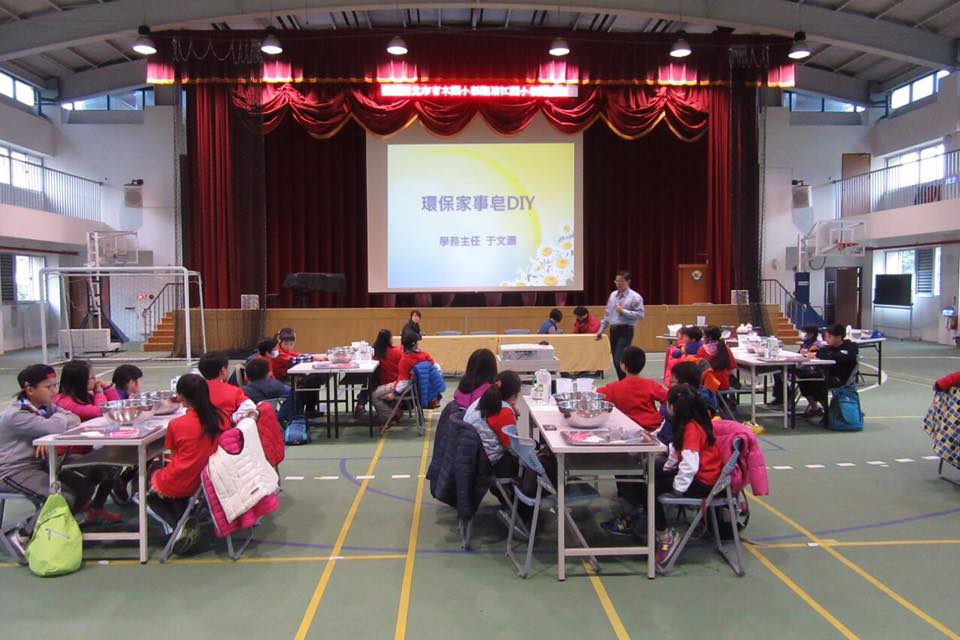 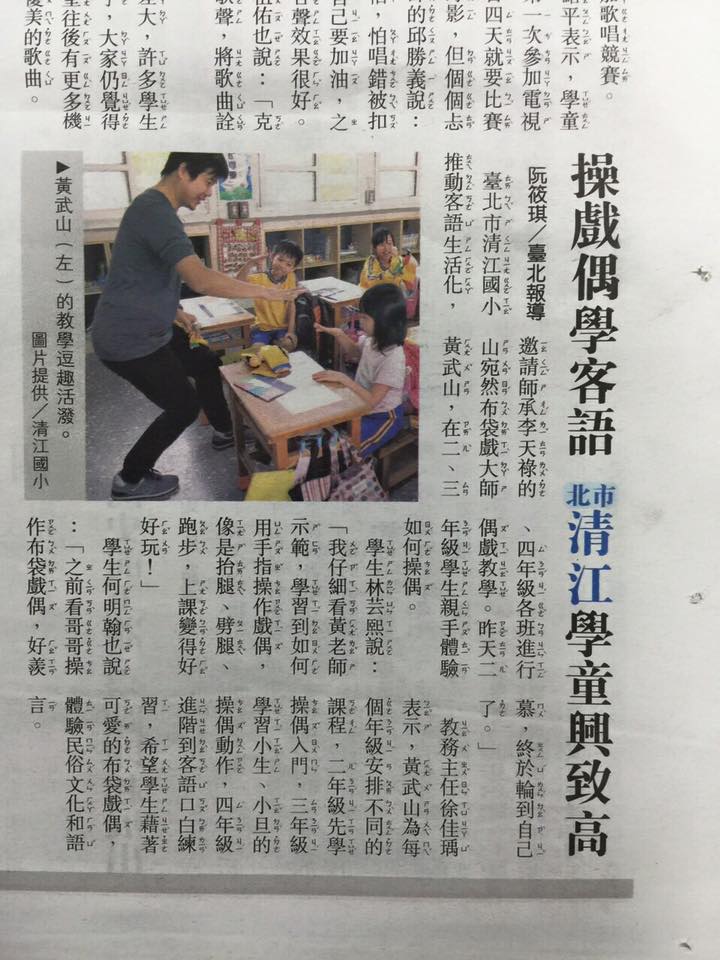 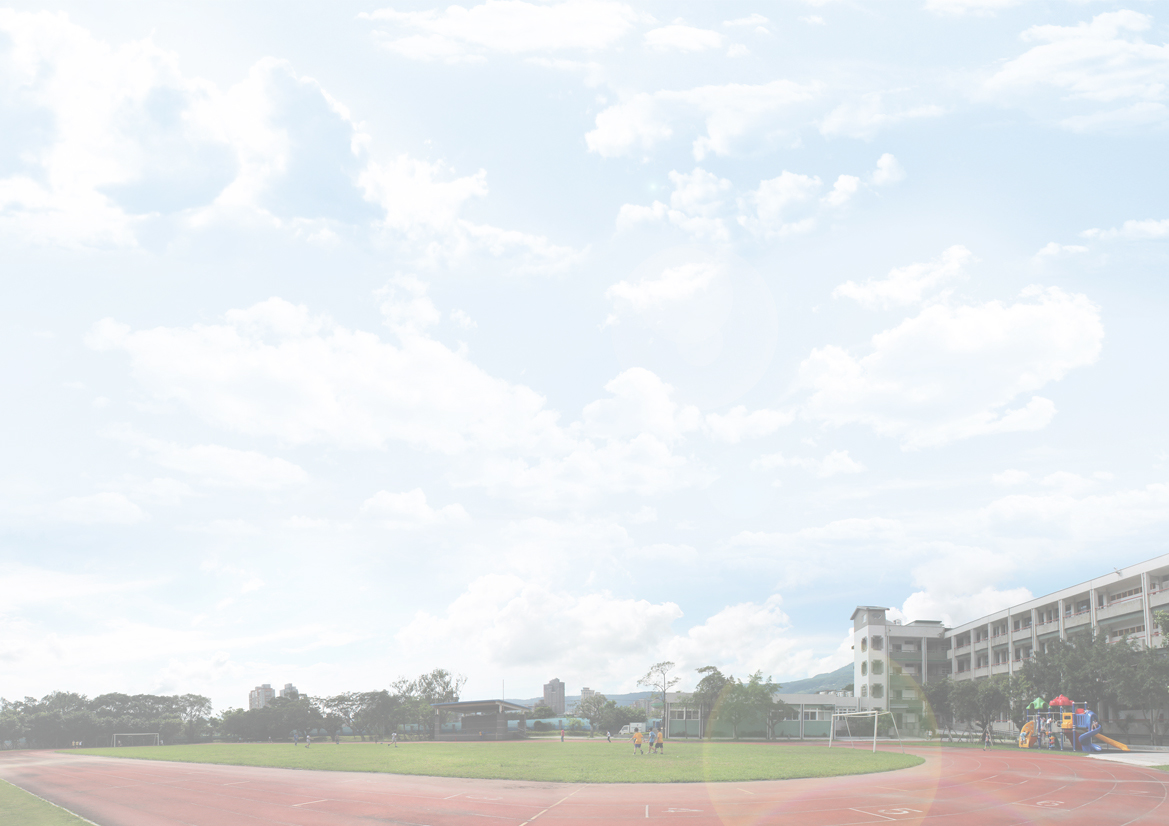 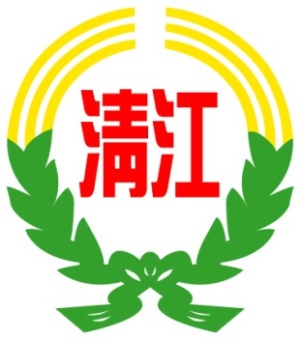 學習
美術創作
植穗營
合唱團
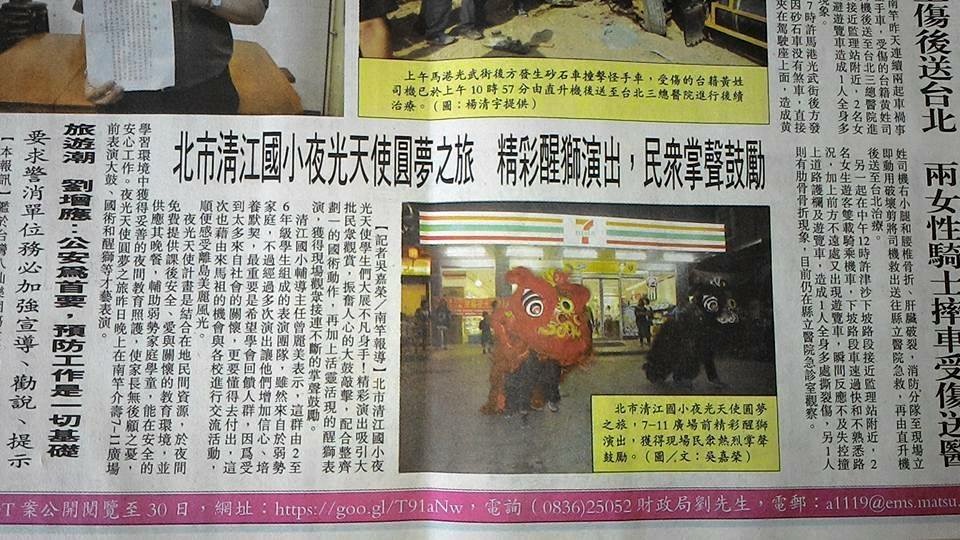 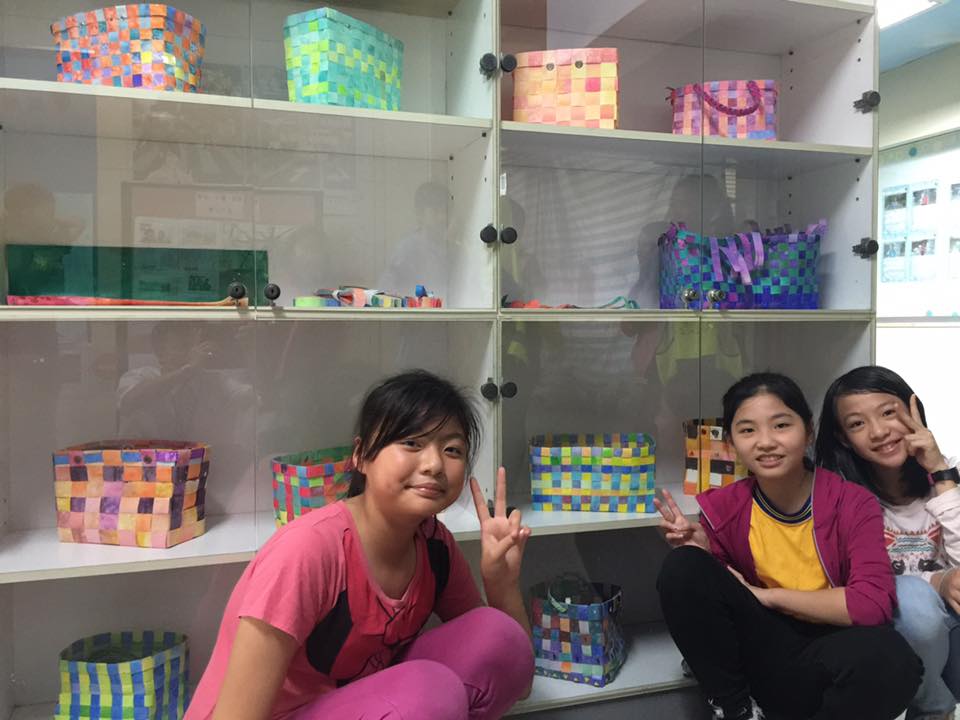 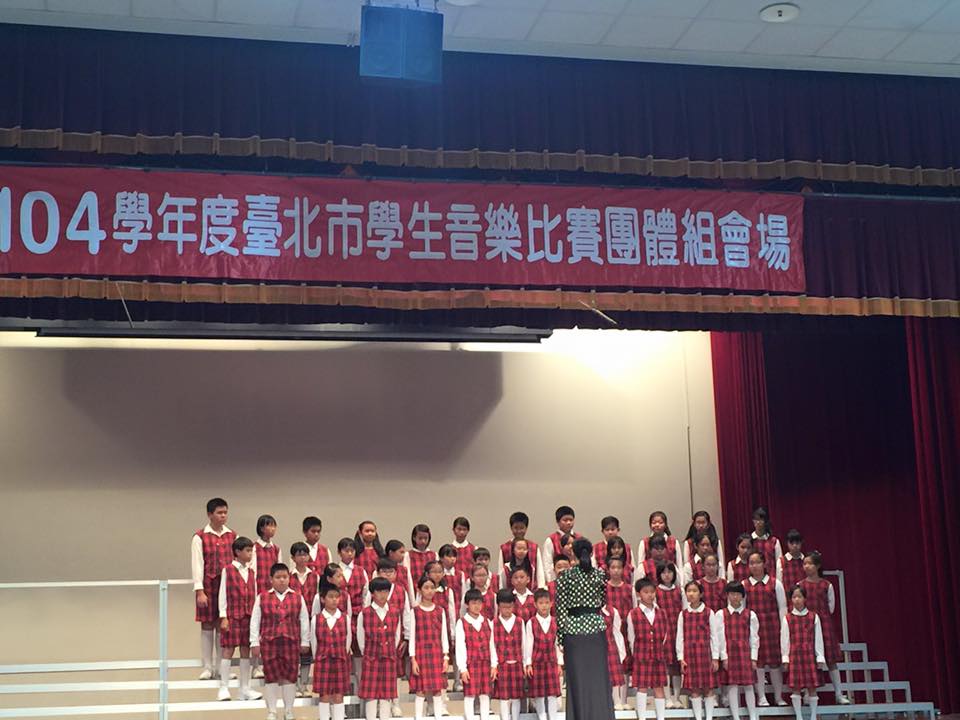 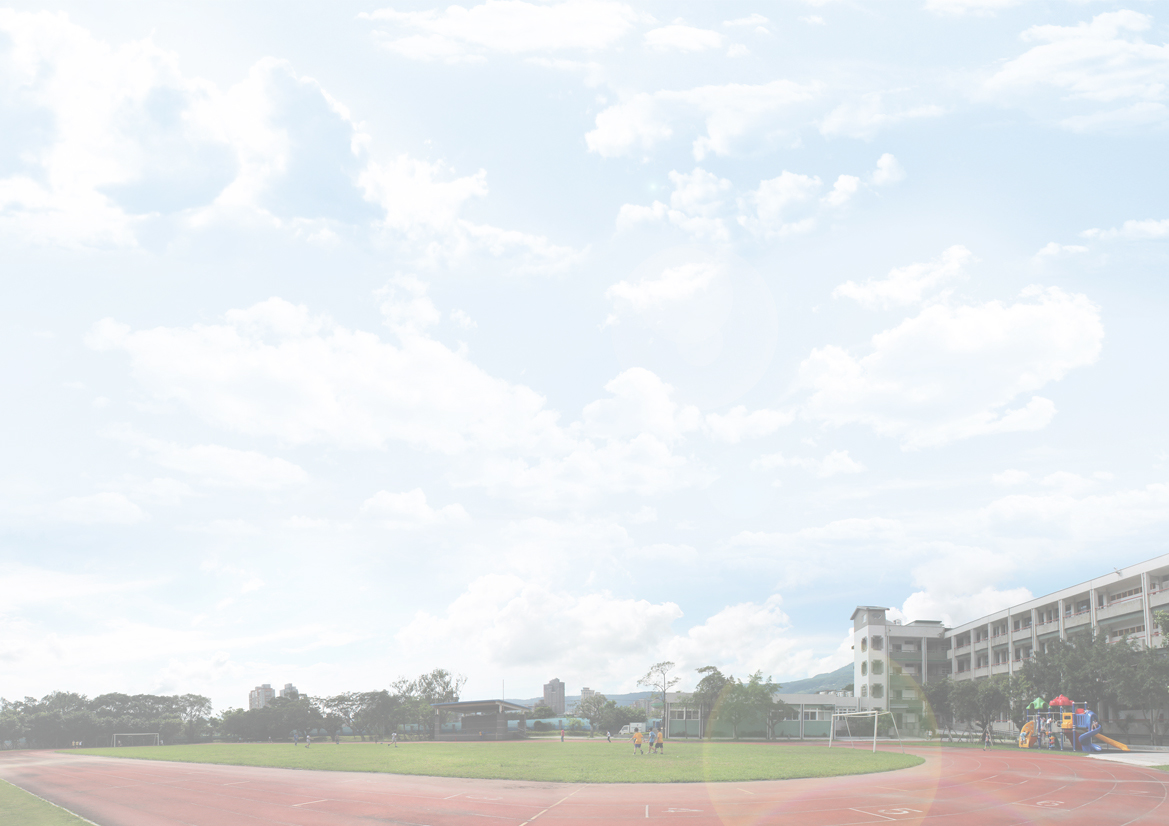 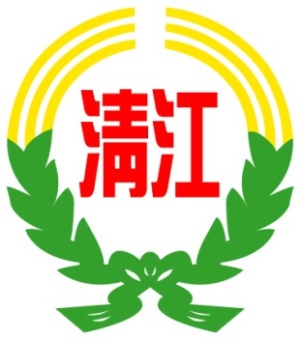 品德
模範生選拔
禮貌教導
生活教育
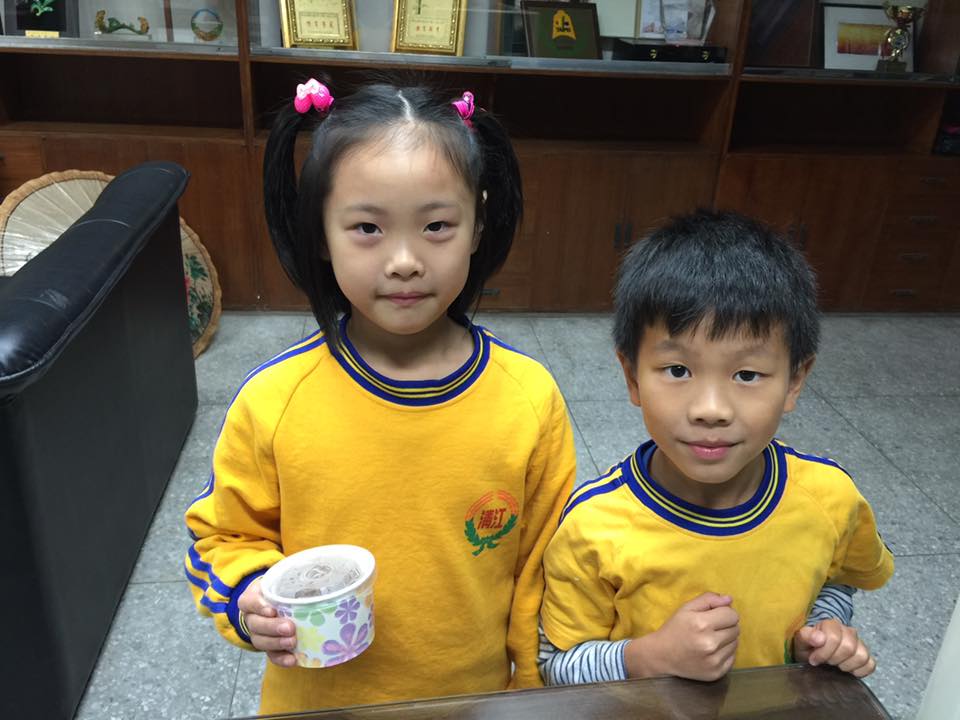 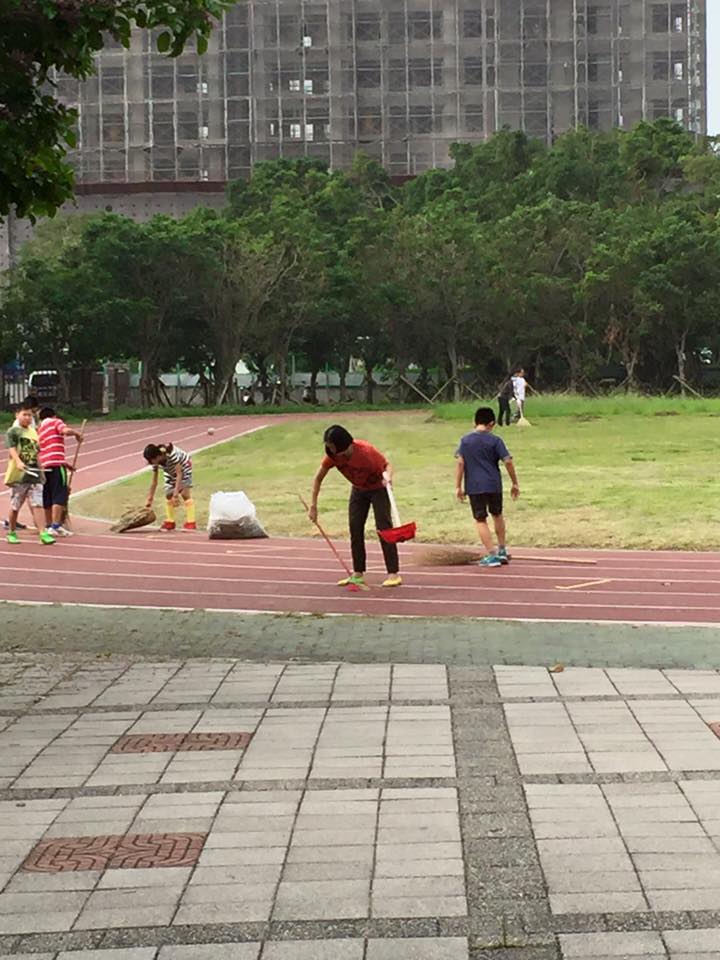 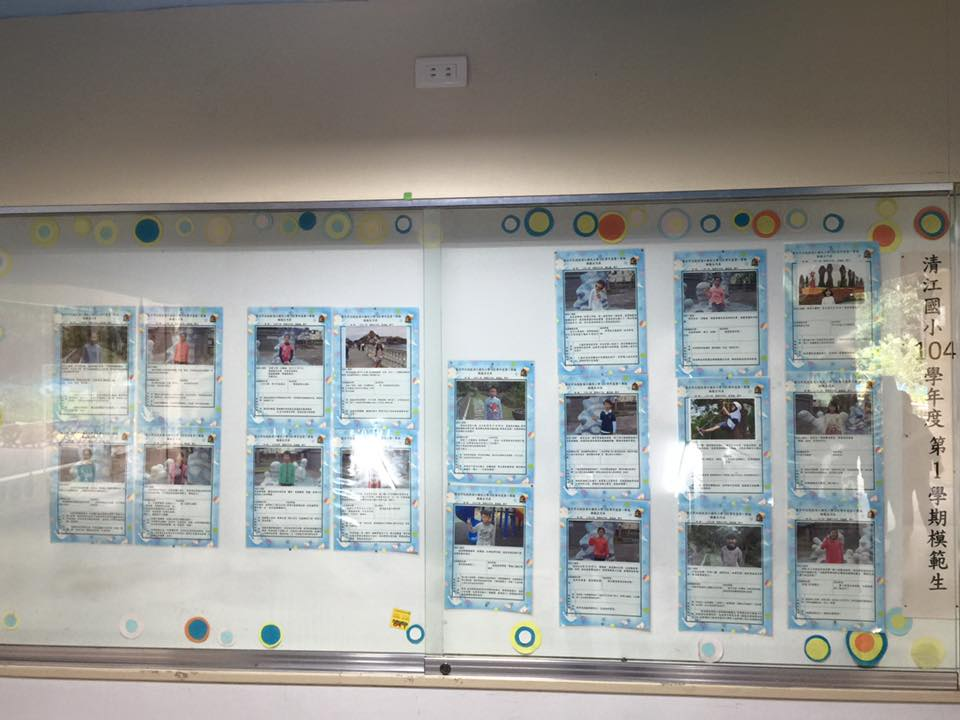 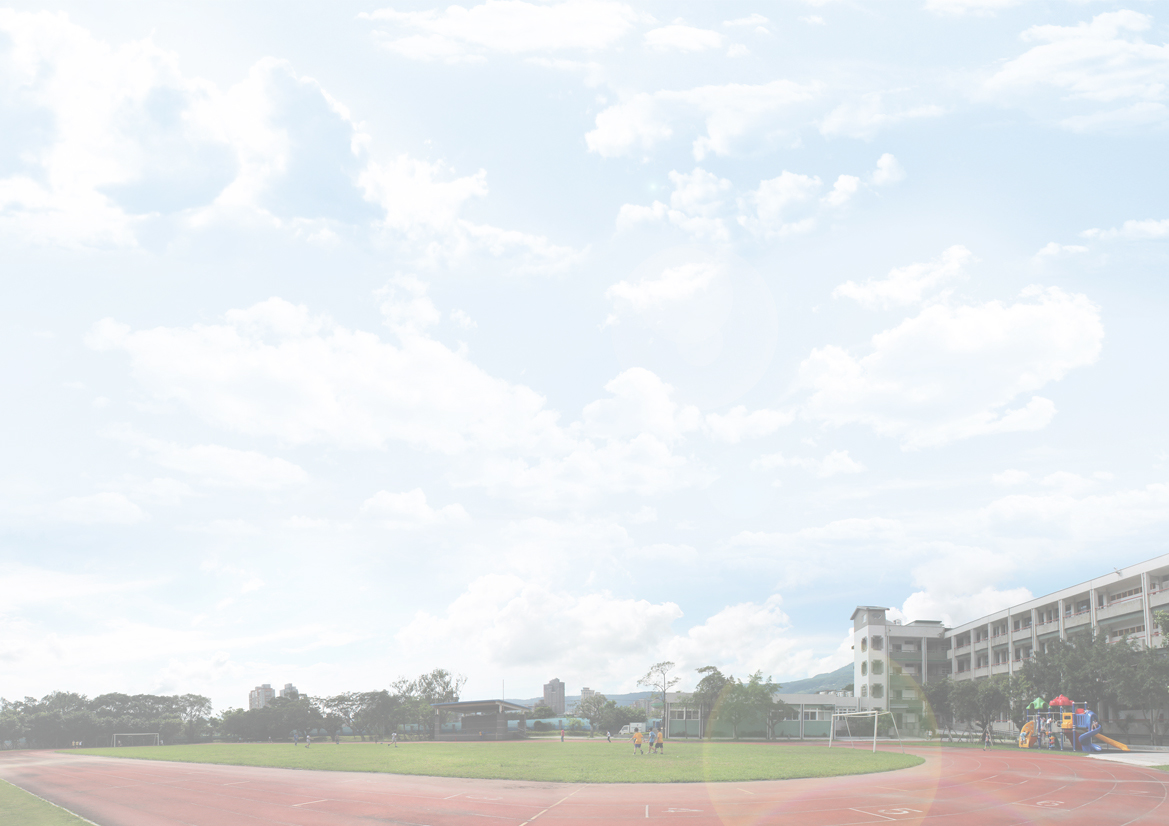 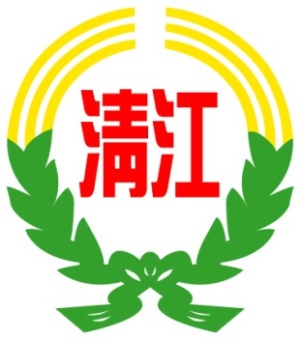 重視基礎學習與特色課程
在清江國小，您的孩子可以紮實地學習到各領域的知識，同時還可以從學校發展出的特色課程活動，包括：營養教育與食安教育、藝文教育、足球教育、生態教育中，學習到主題性、統整性、跨領域的知識，並轉化成孩子未來在社會生存的基本能力。
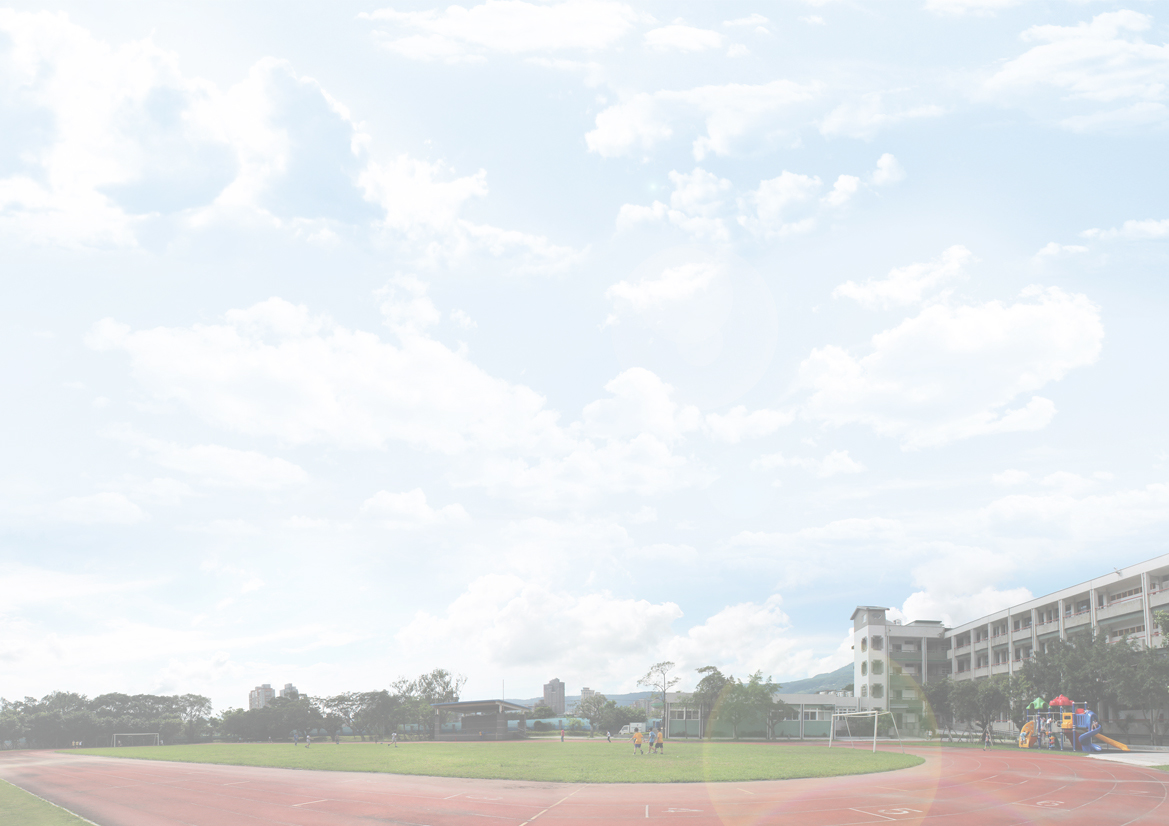 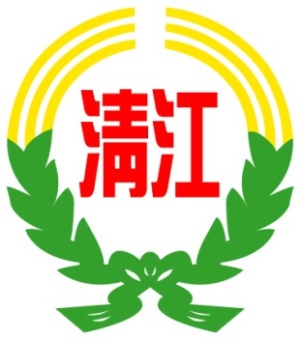 營養教育與食安教育
守護校園食安
烤布丁
校園食品中毒應變處理演習
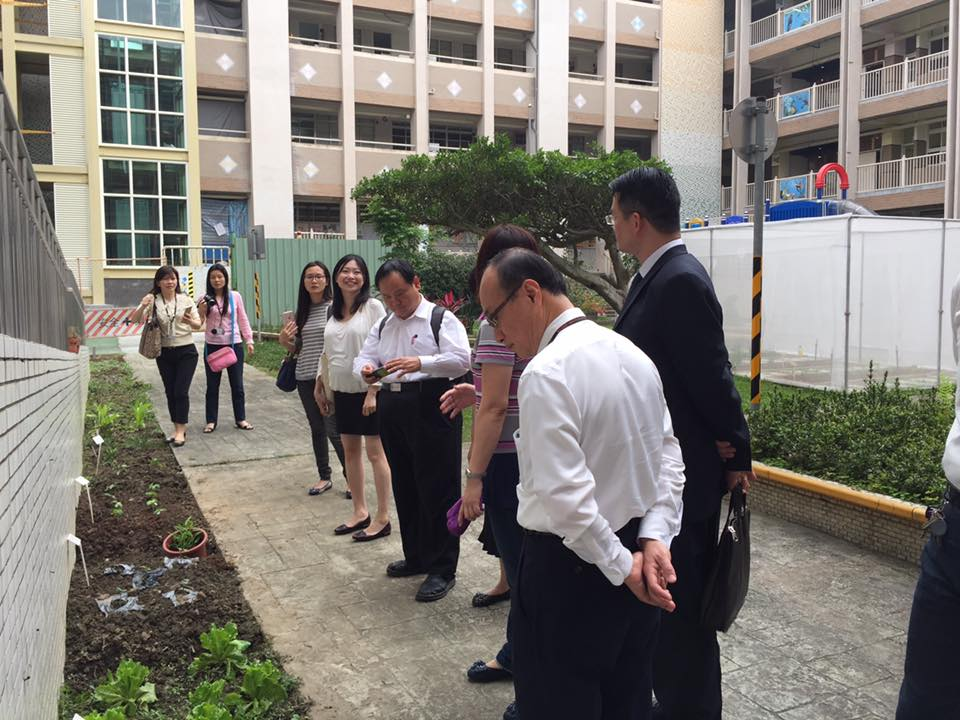 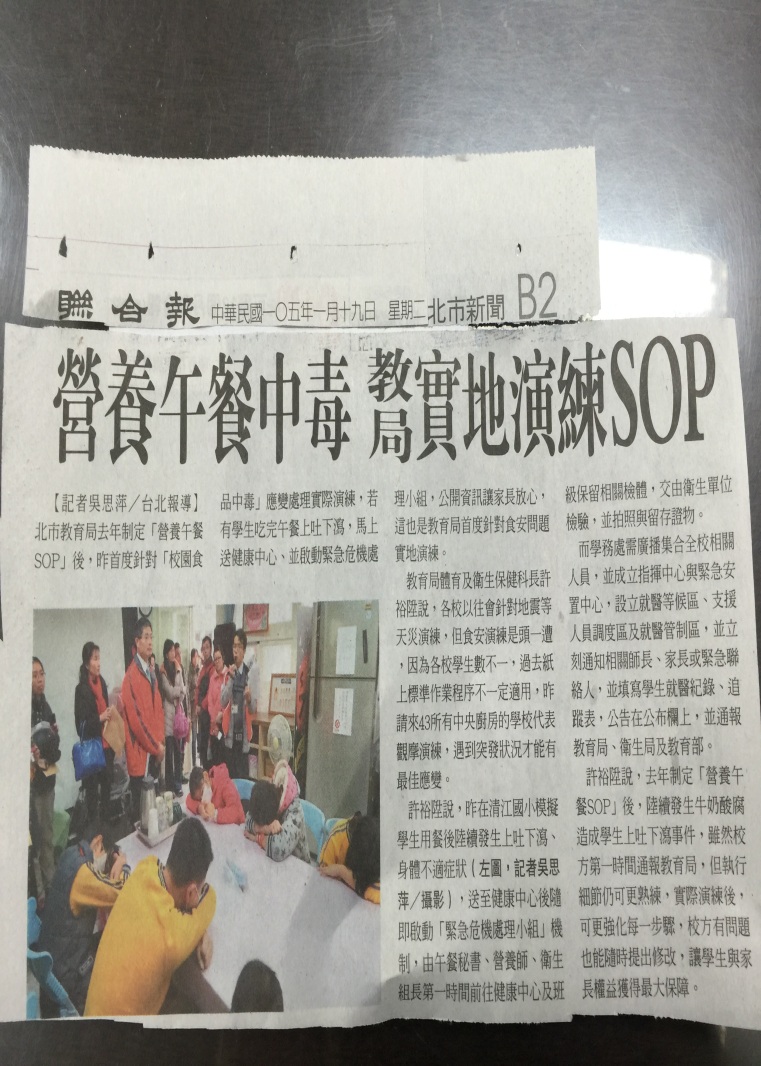 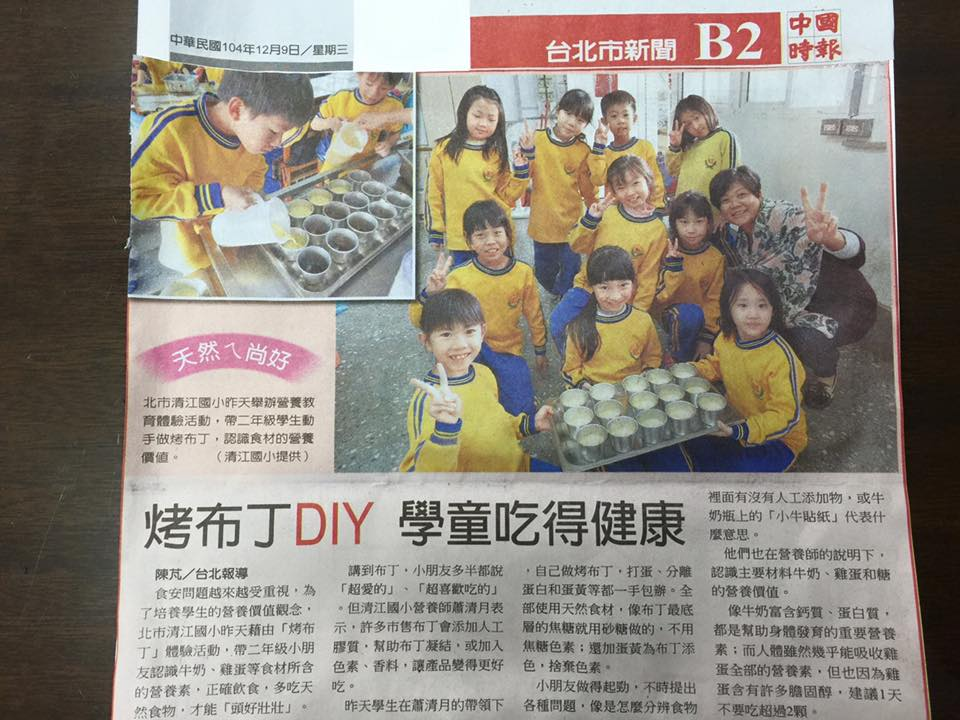 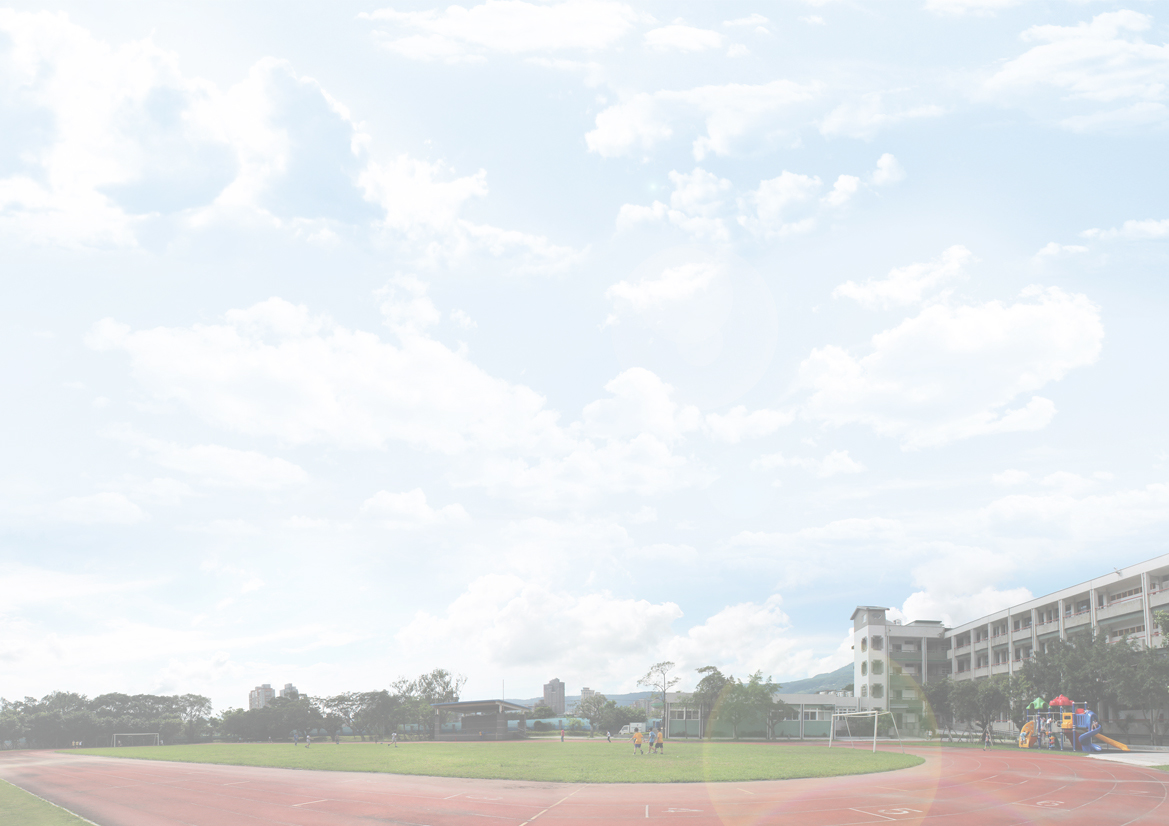 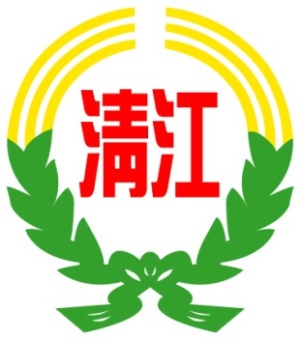 營養教育與食安教育
清江豪華薑餅屋
動手搓湯圓
健康早餐
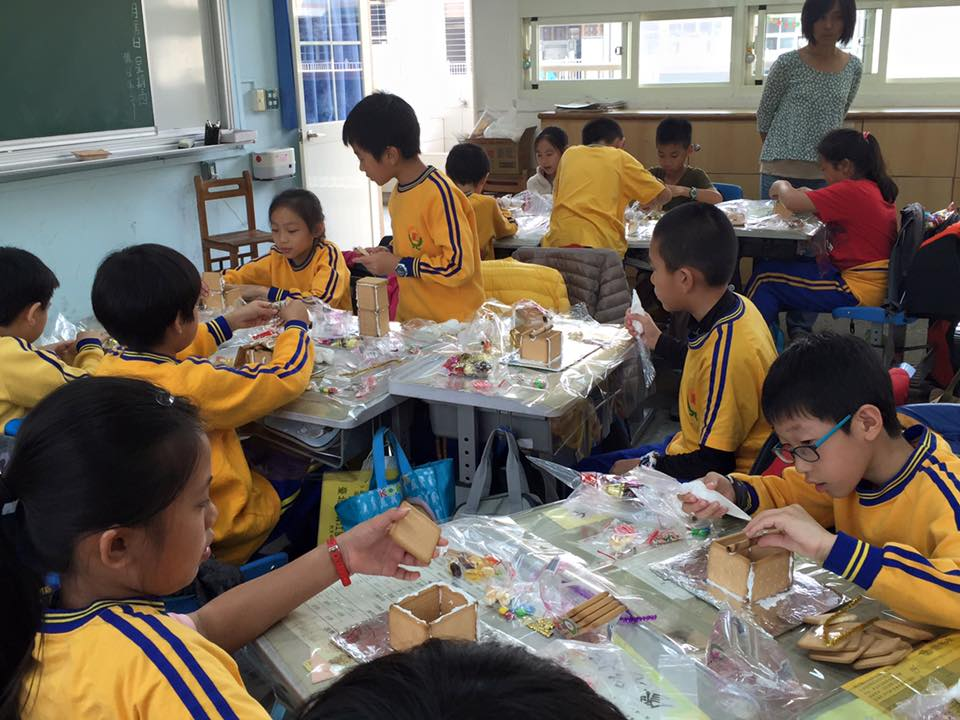 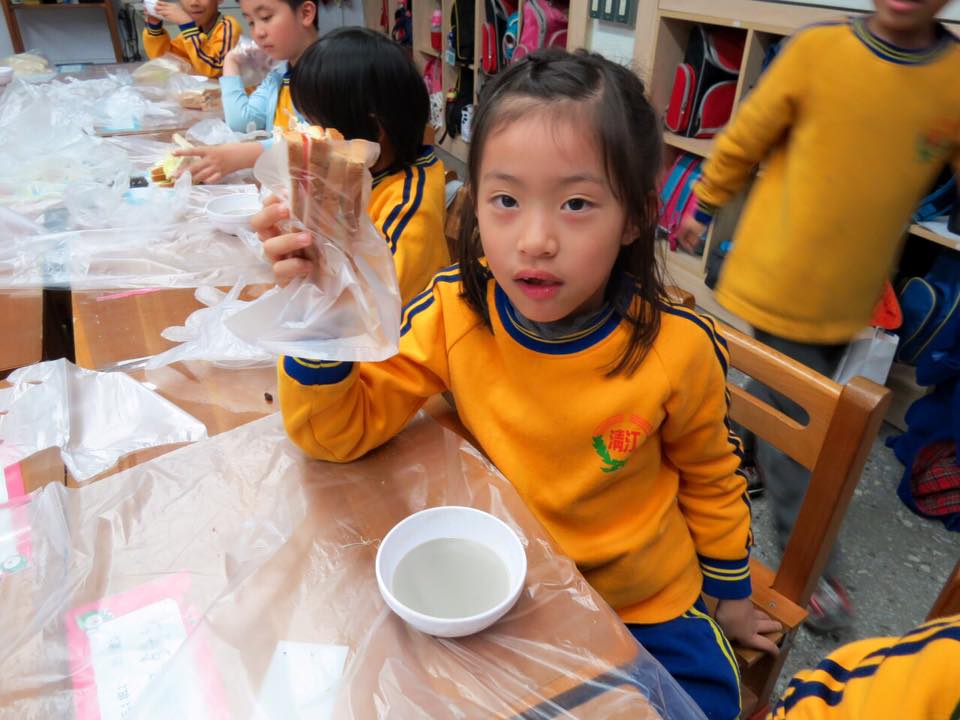 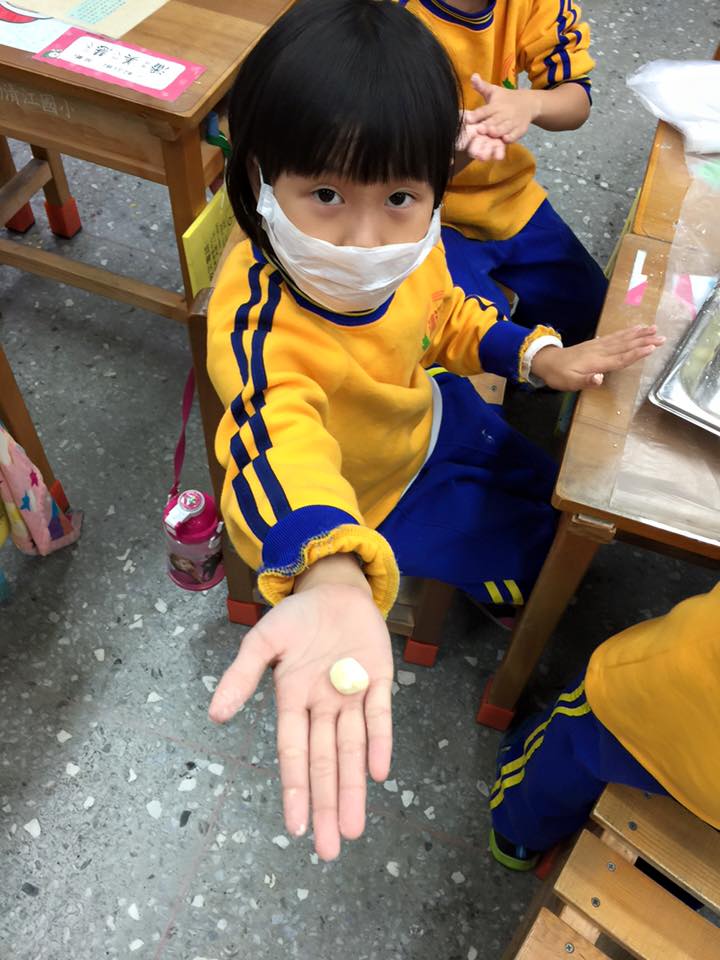 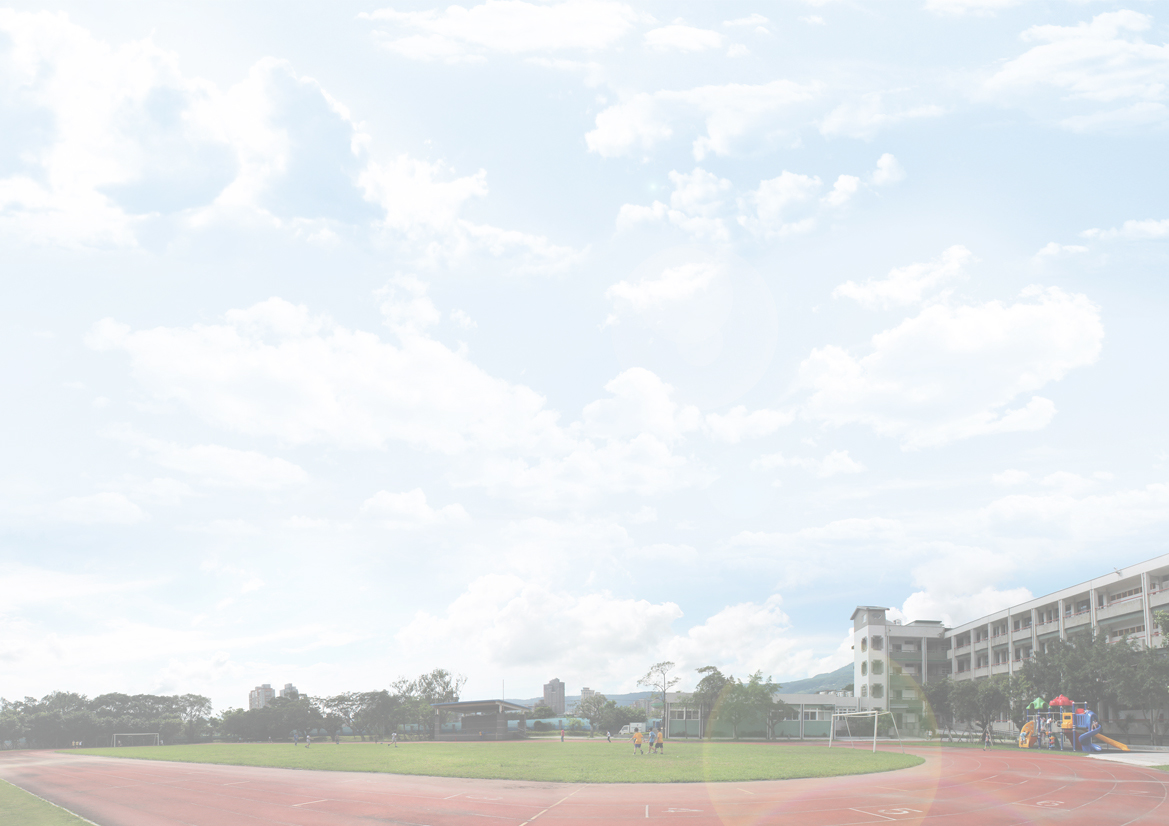 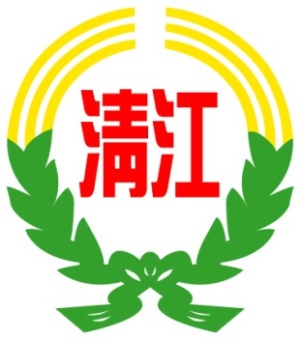 營養教育與食安教育
蔬食潤餅
西餐禮儀
彩虹飯糰
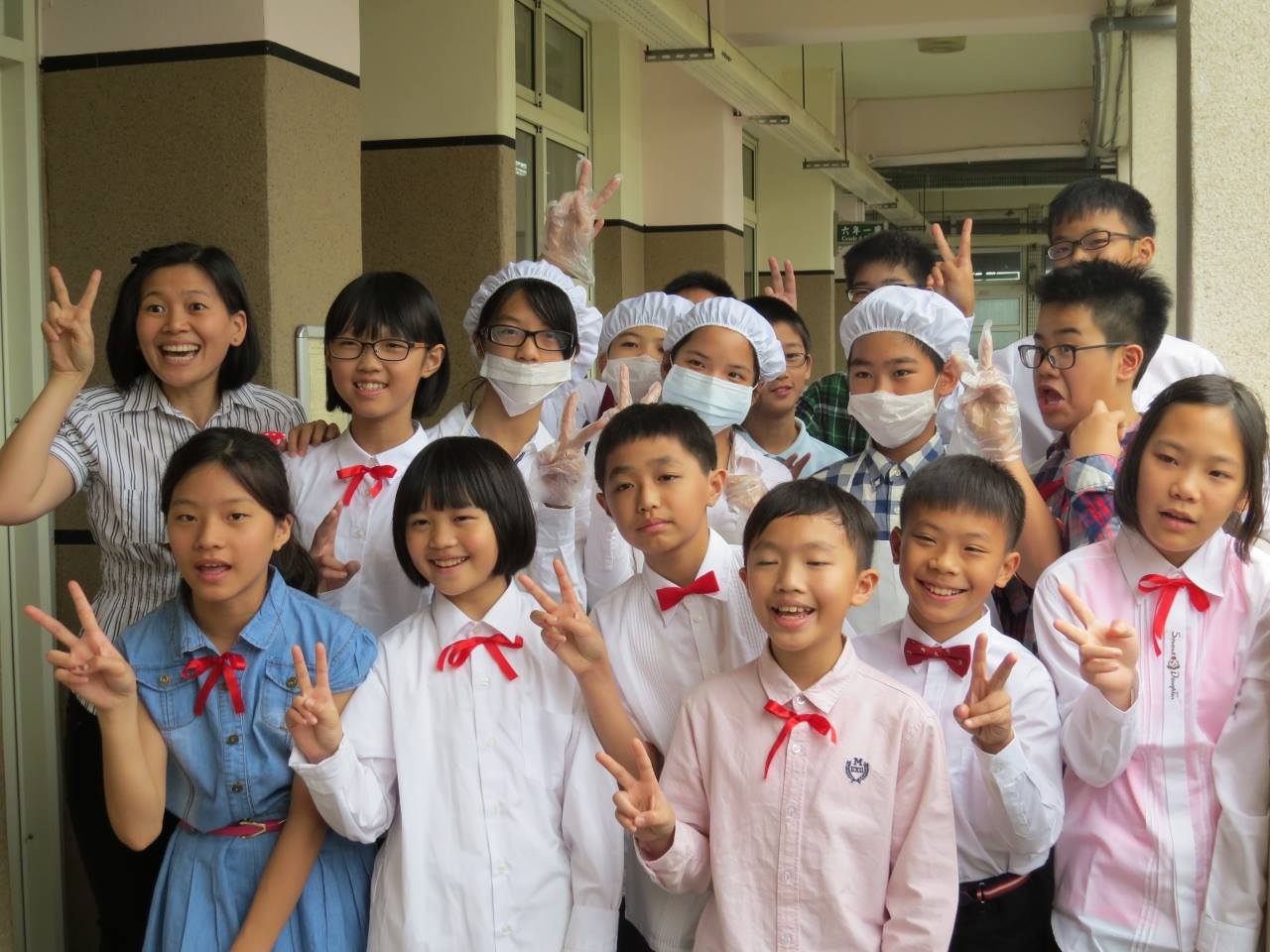 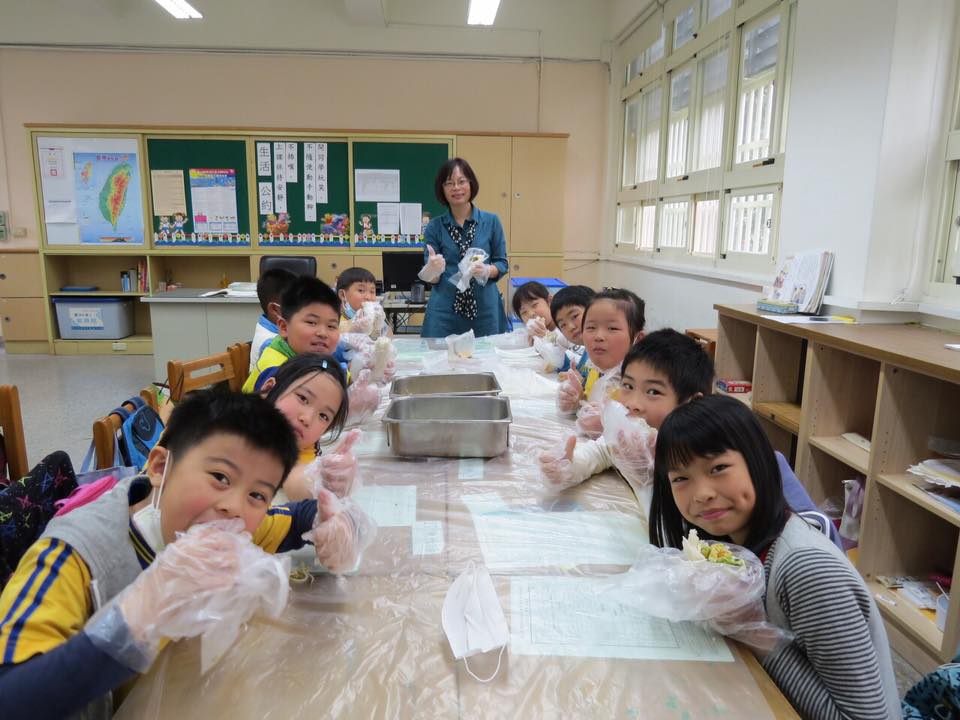 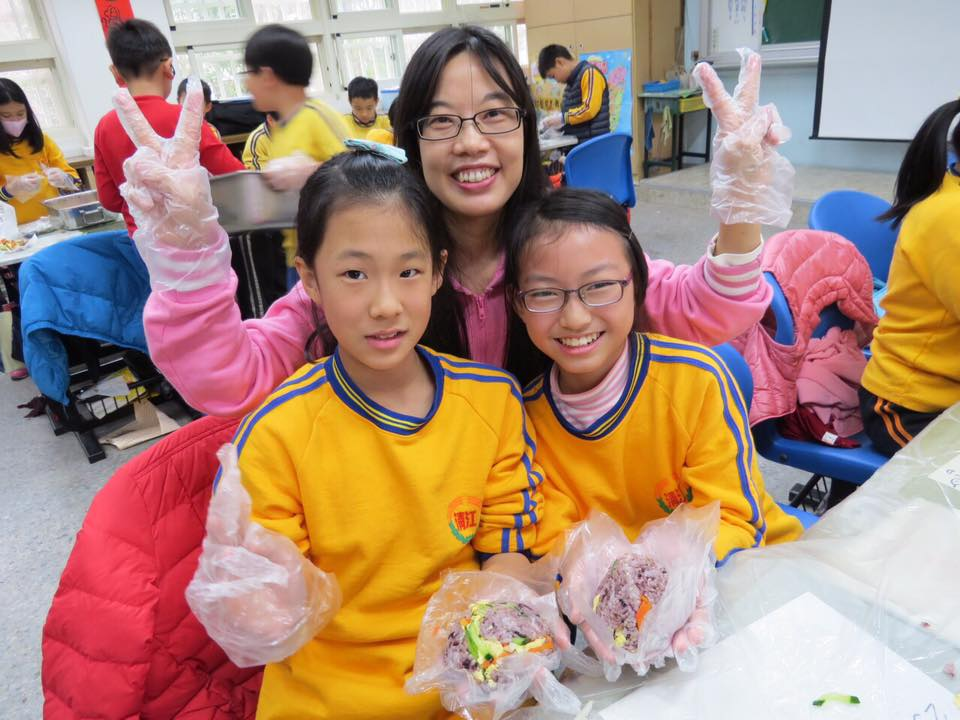 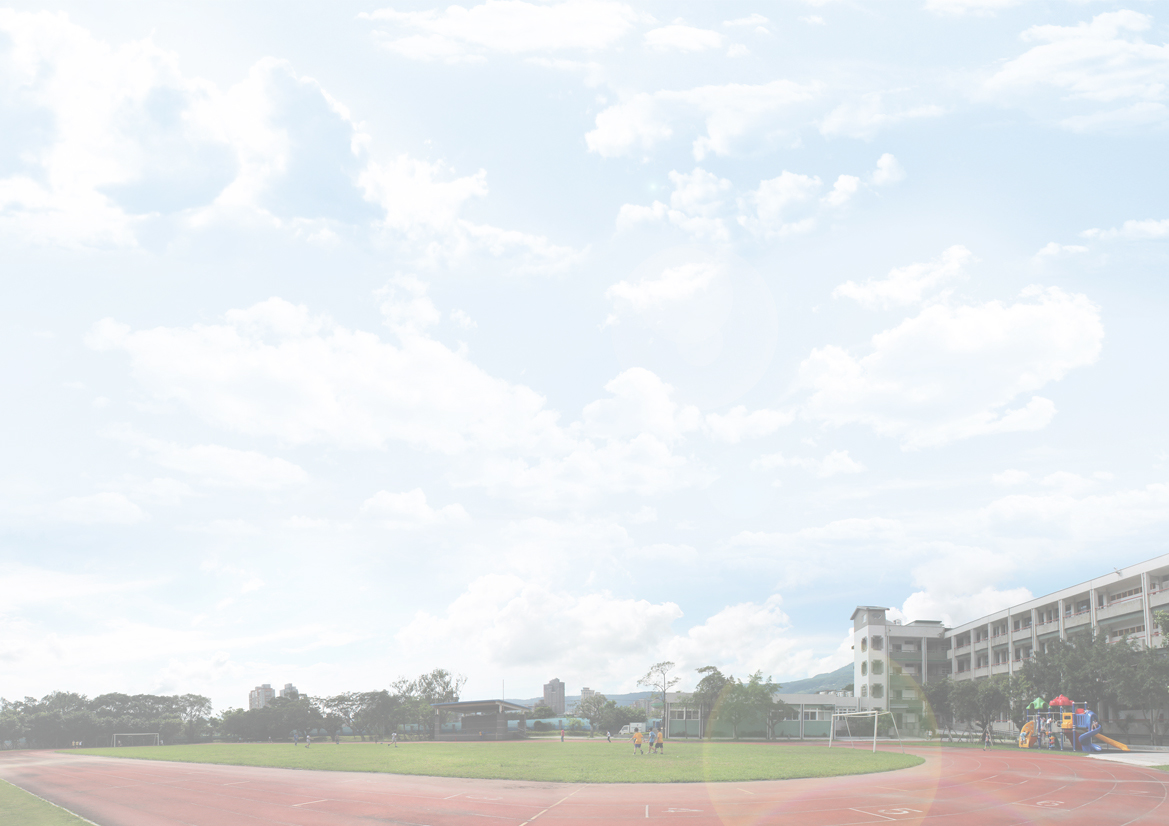 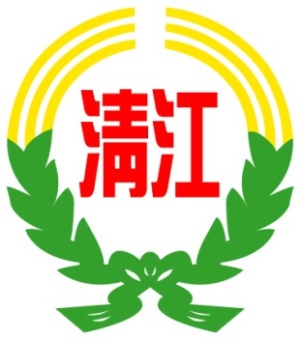 藝文教育
繪本創作
纏繞畫
美術創作
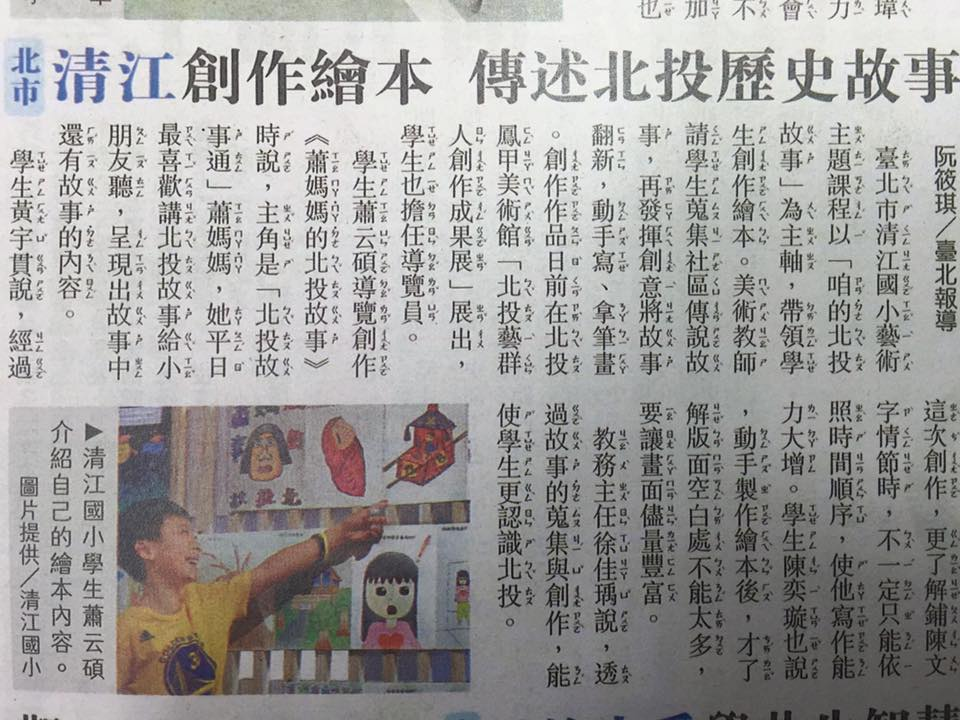 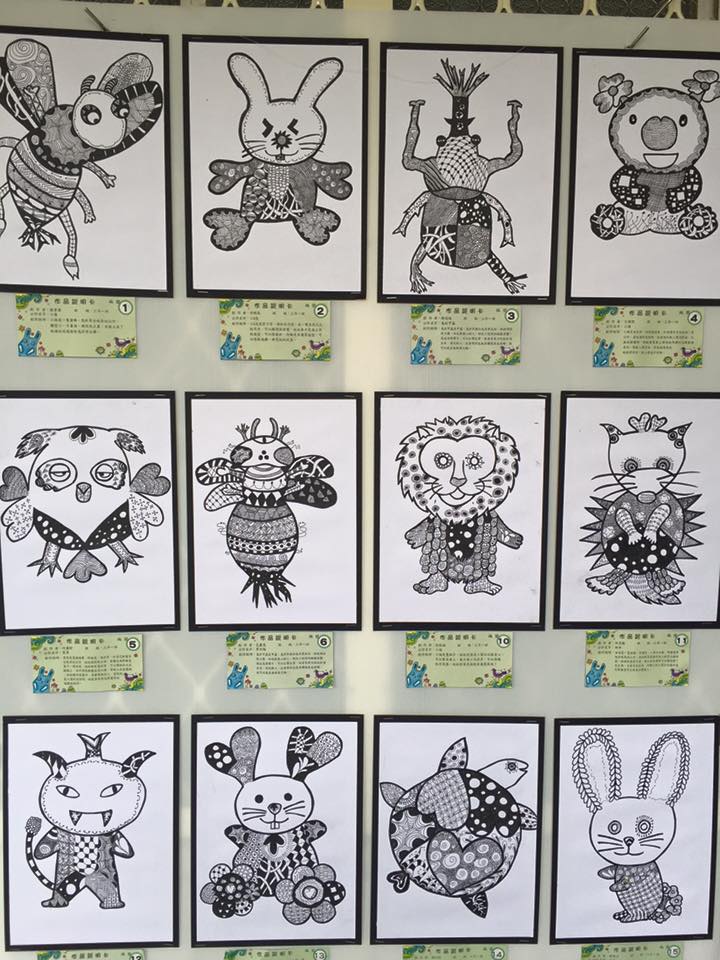 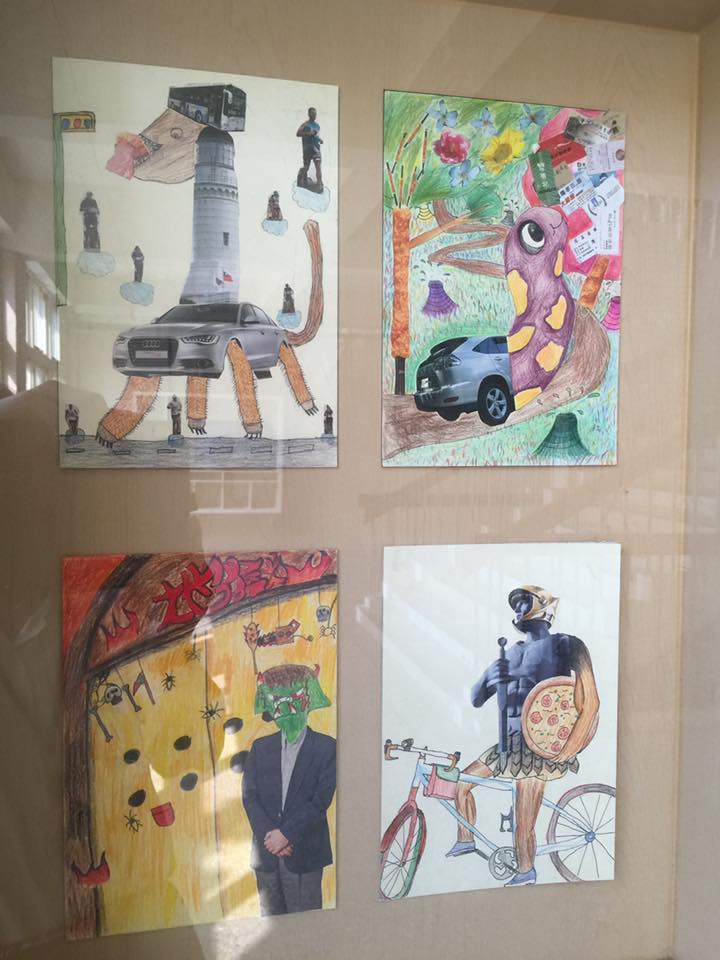 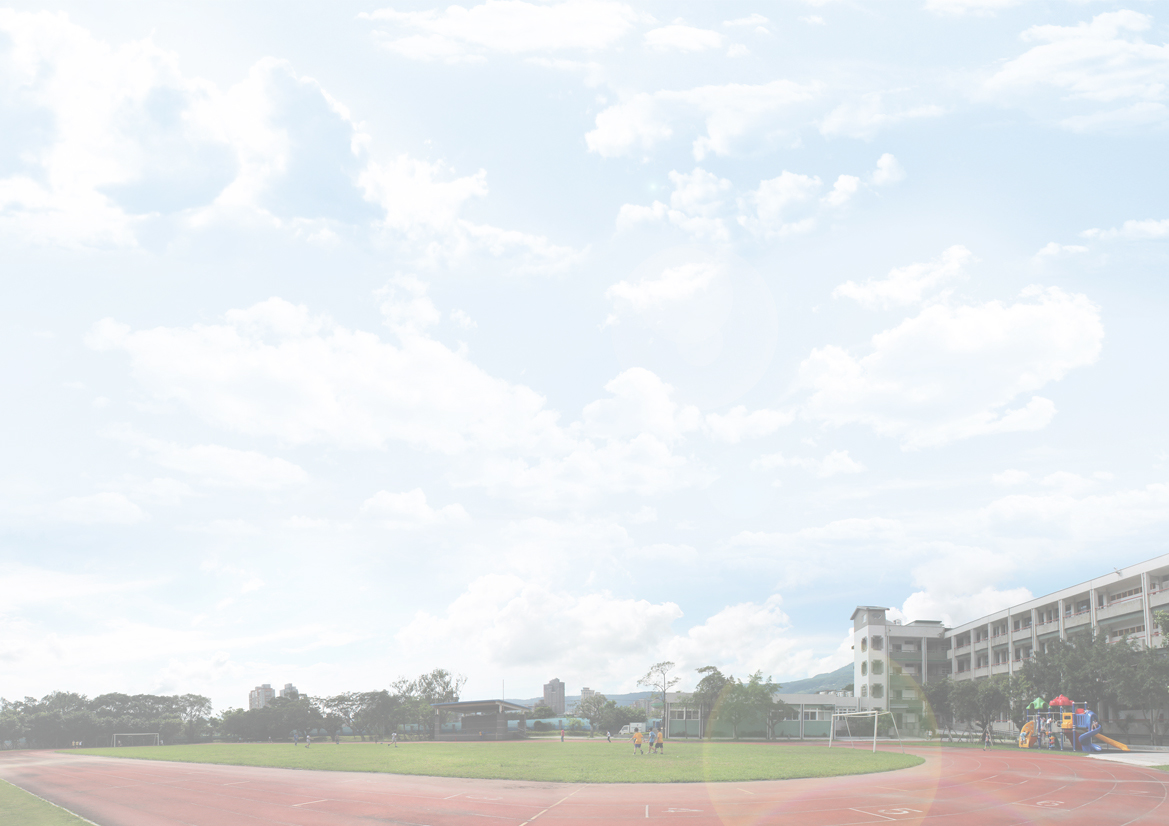 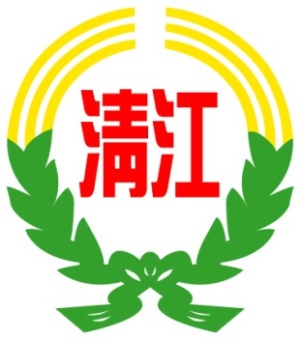 足球教育
A群組國小五人制足球比賽
國小樂樂足球比賽
國小五人制足球比賽
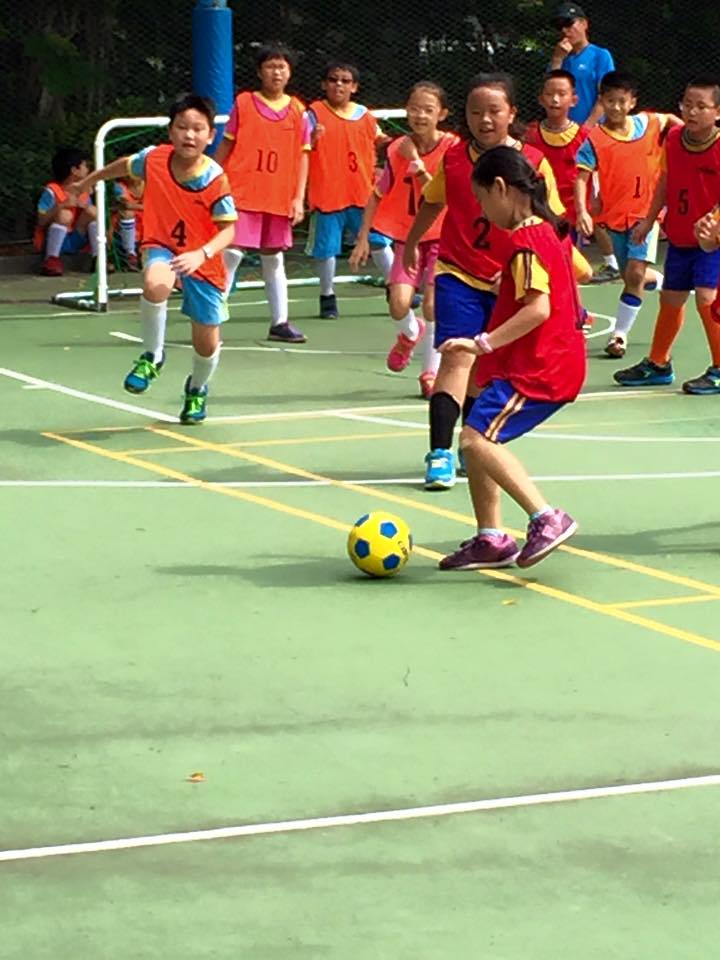 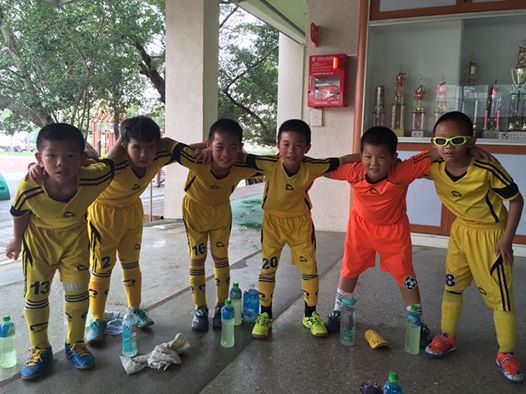 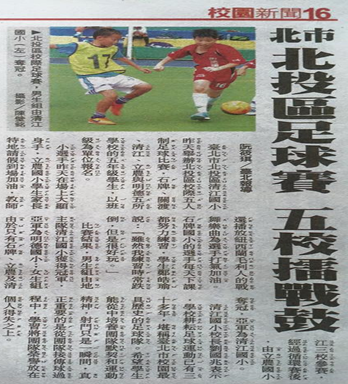 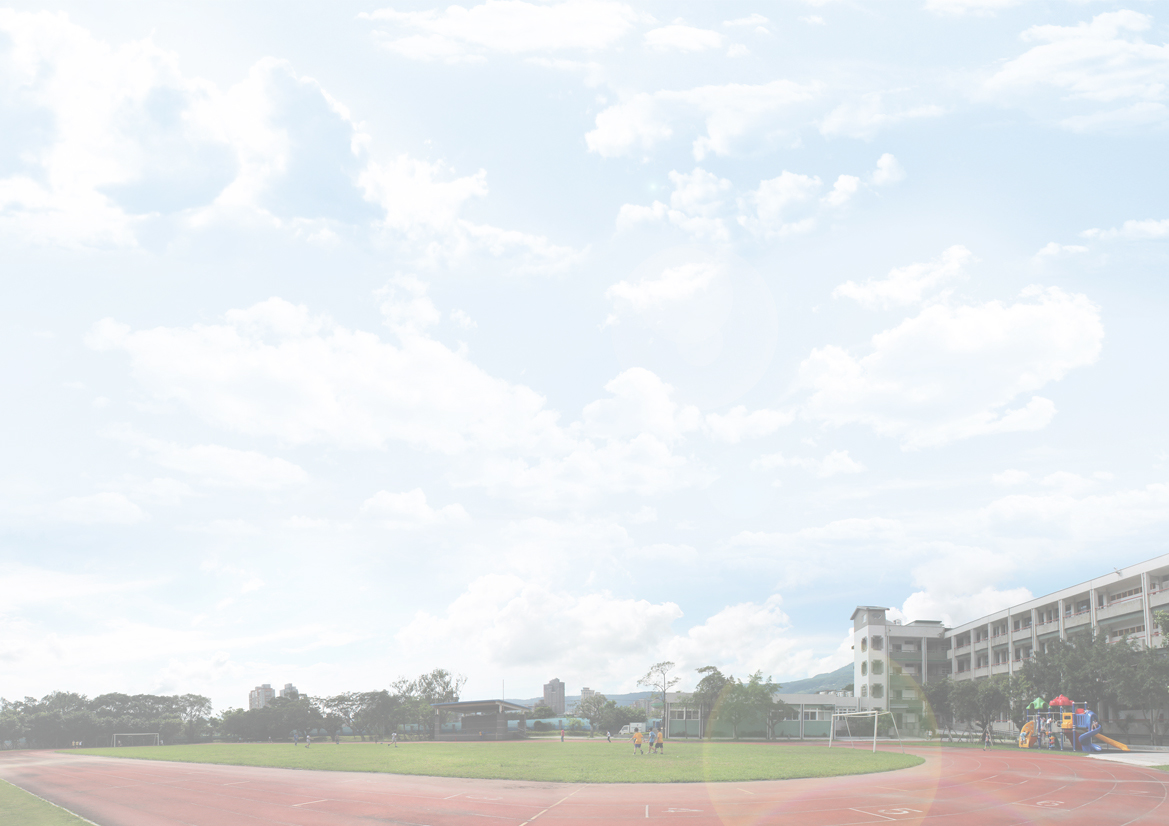 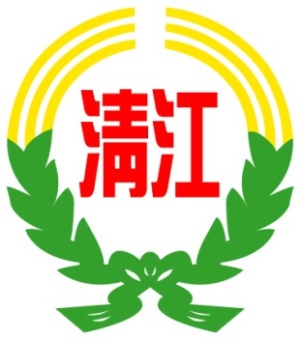 生態教育
環境教育
小田園
生態池
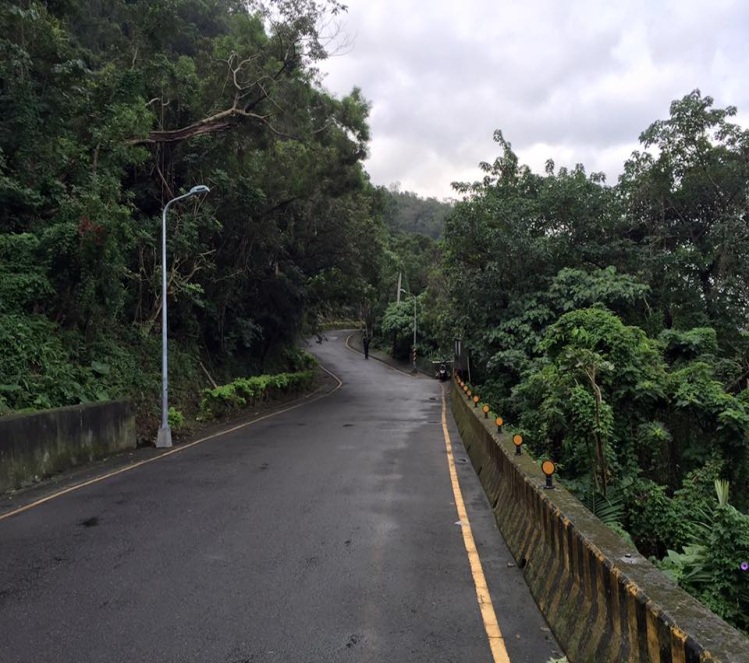 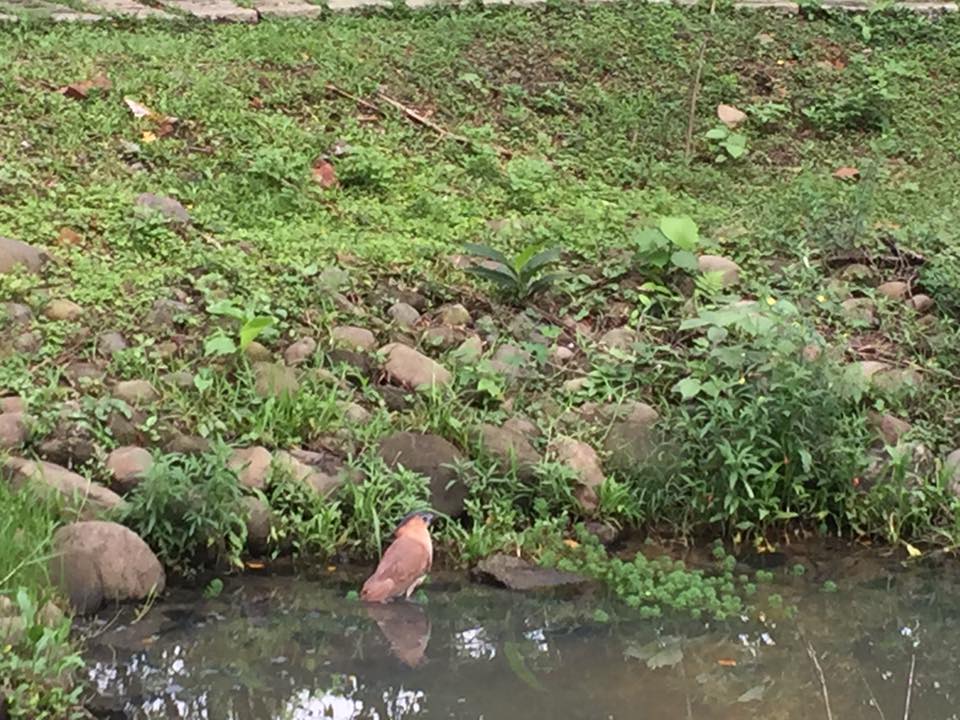 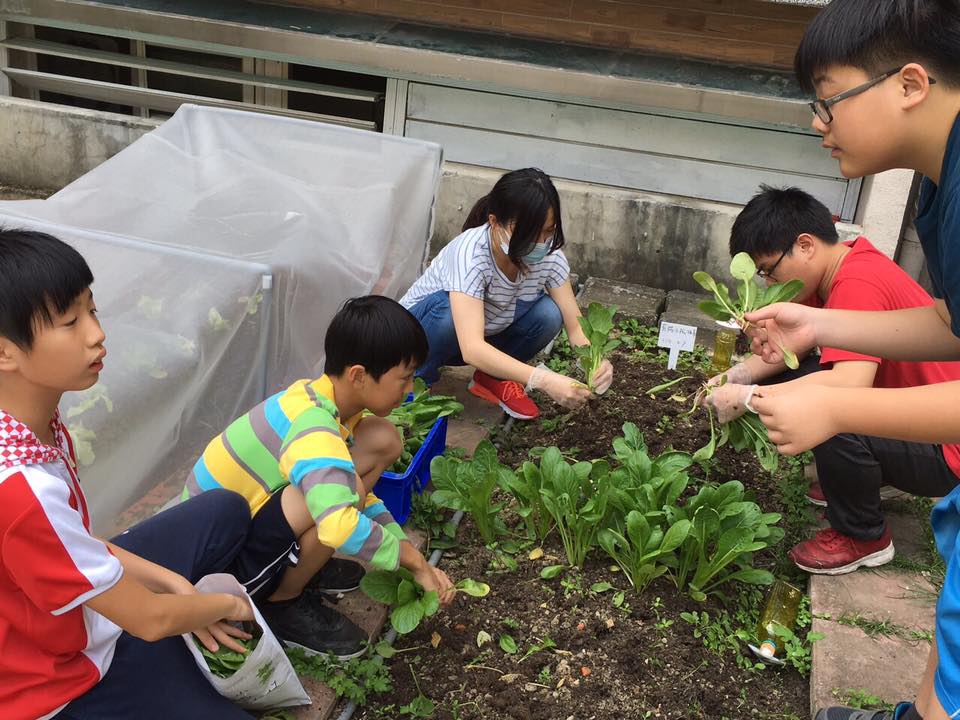 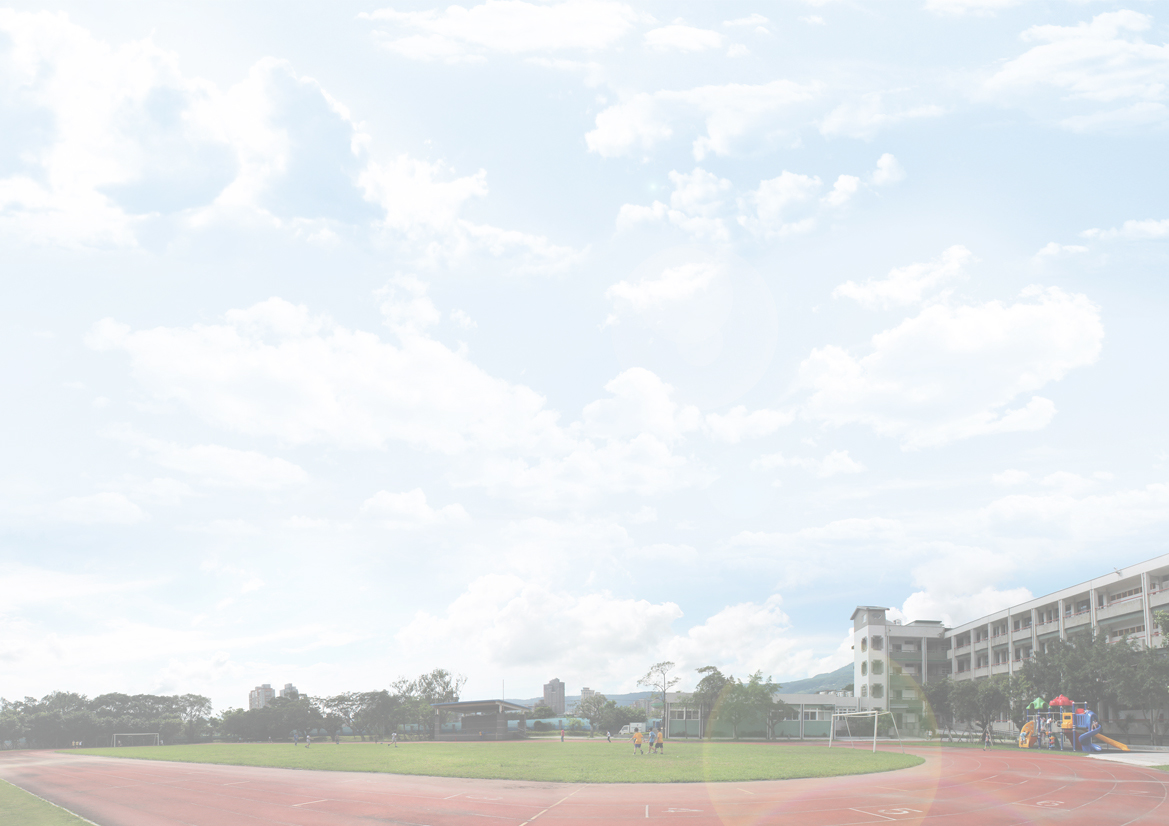 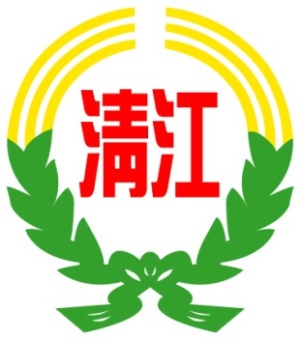 未來我們要持續做的事
生態池整修工程
大屯樓拆除工程
圖書館修建工程
穿堂廊道修建工程
校園綠地整建工程
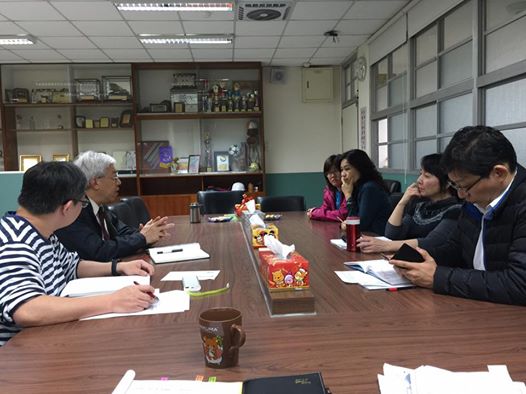 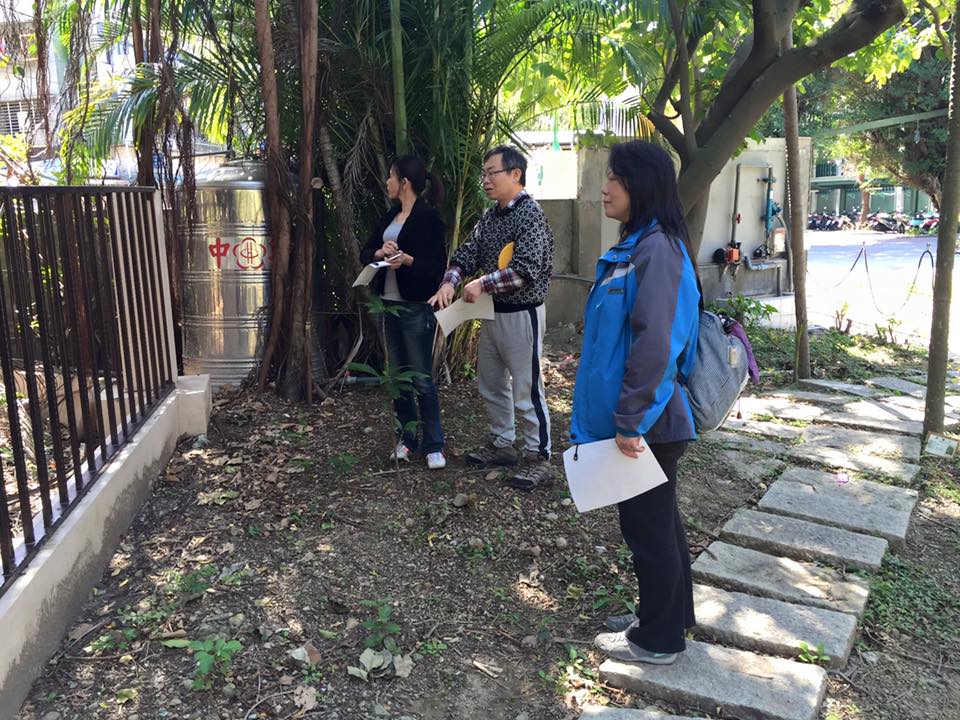 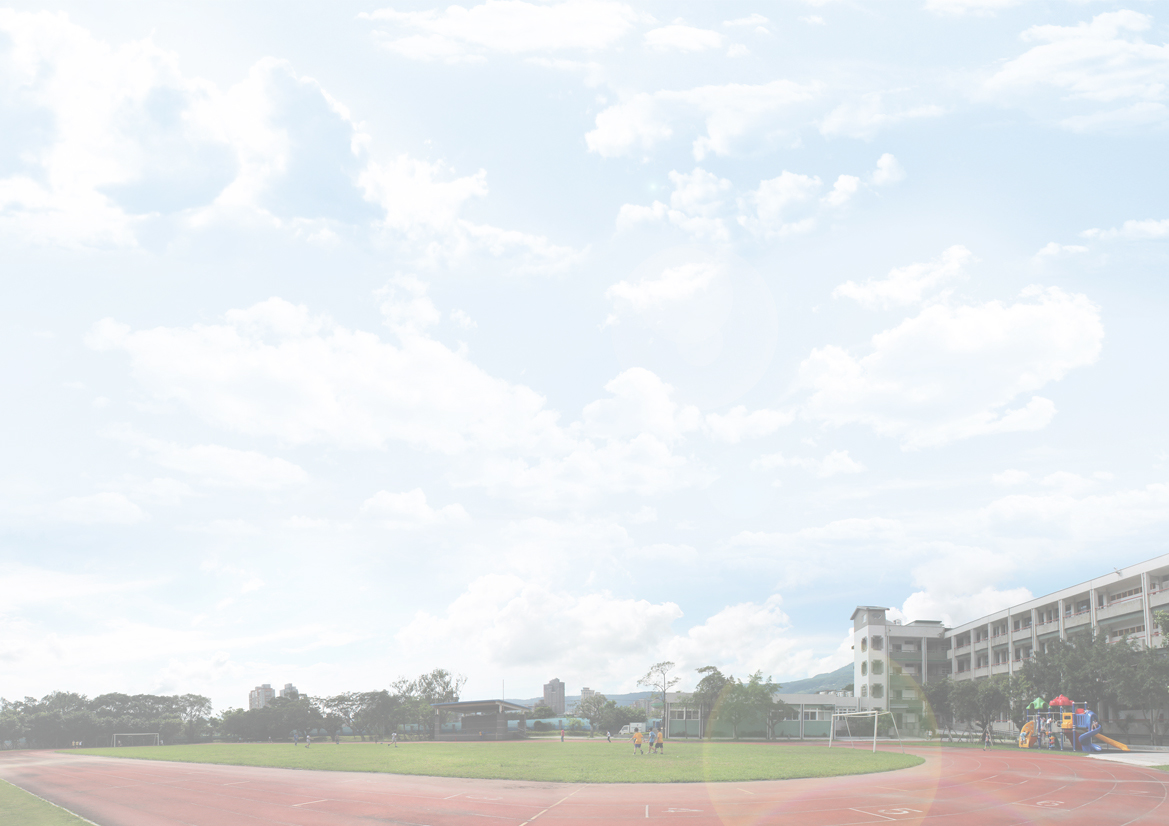 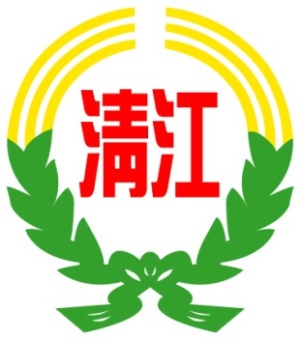 未來我們要持續做的事
您知道嗎？老師們很認真，同仁們很努力，我們已經規畫了這四年要持續進行的工作。
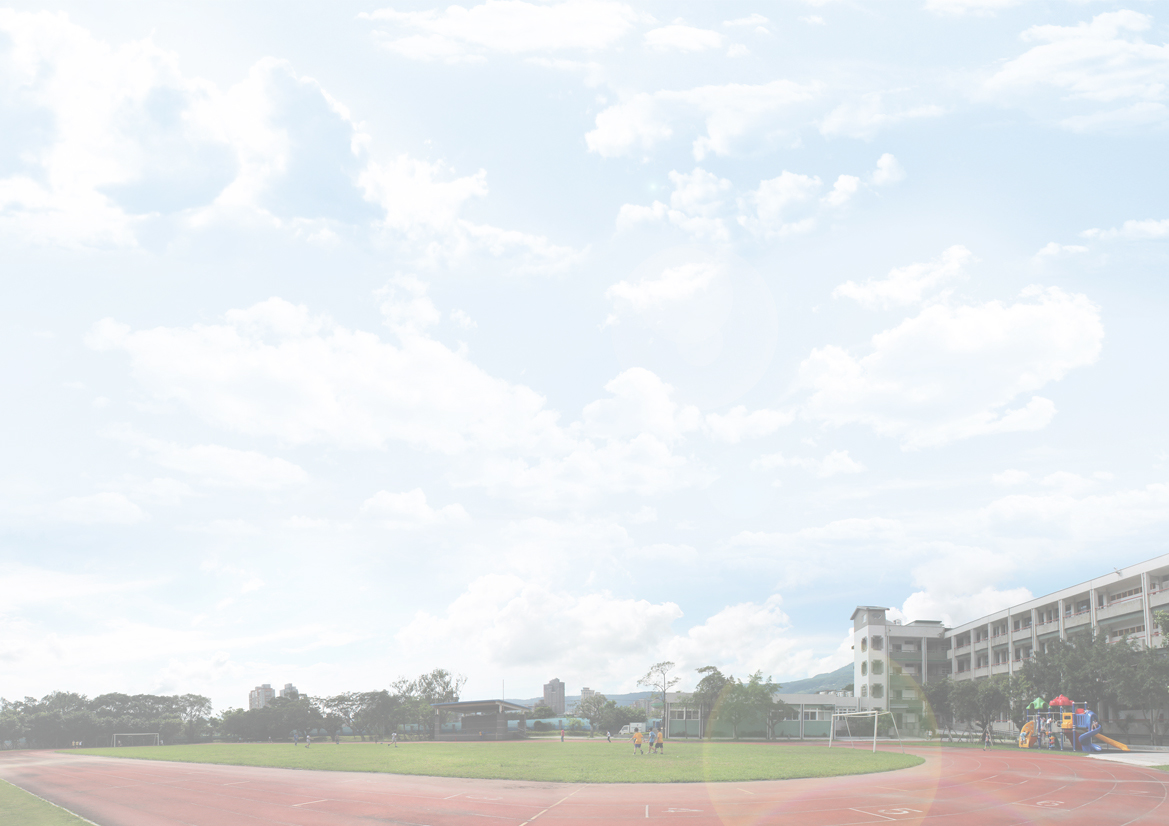 正向參與 讓學校更好
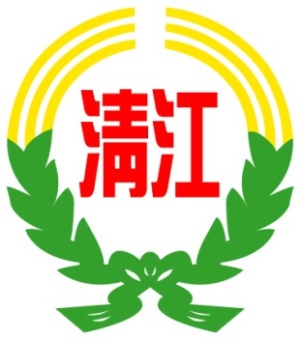 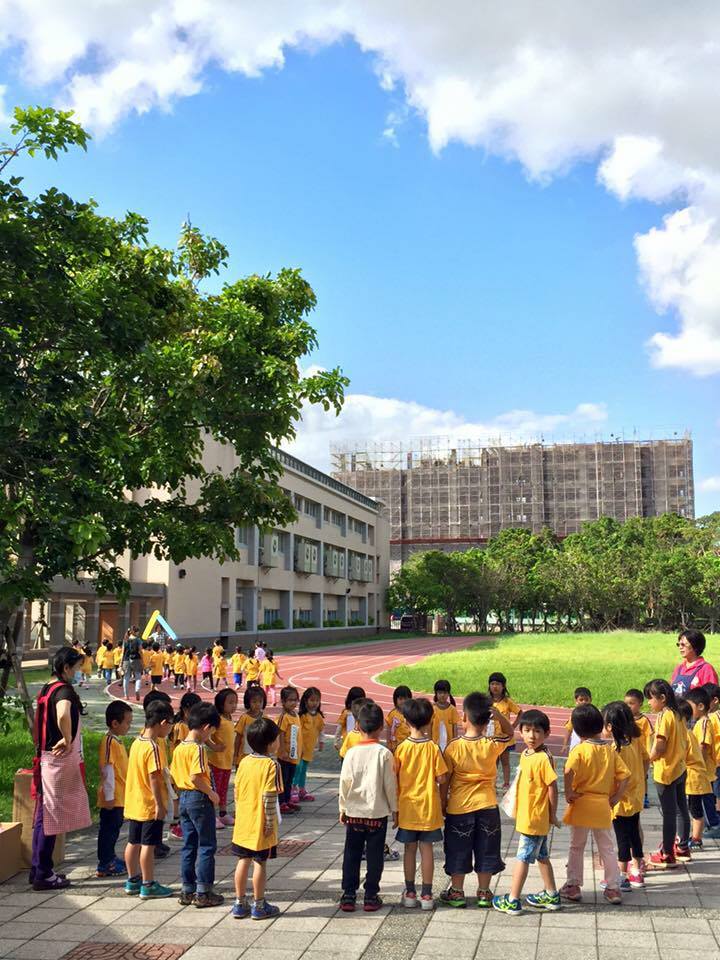 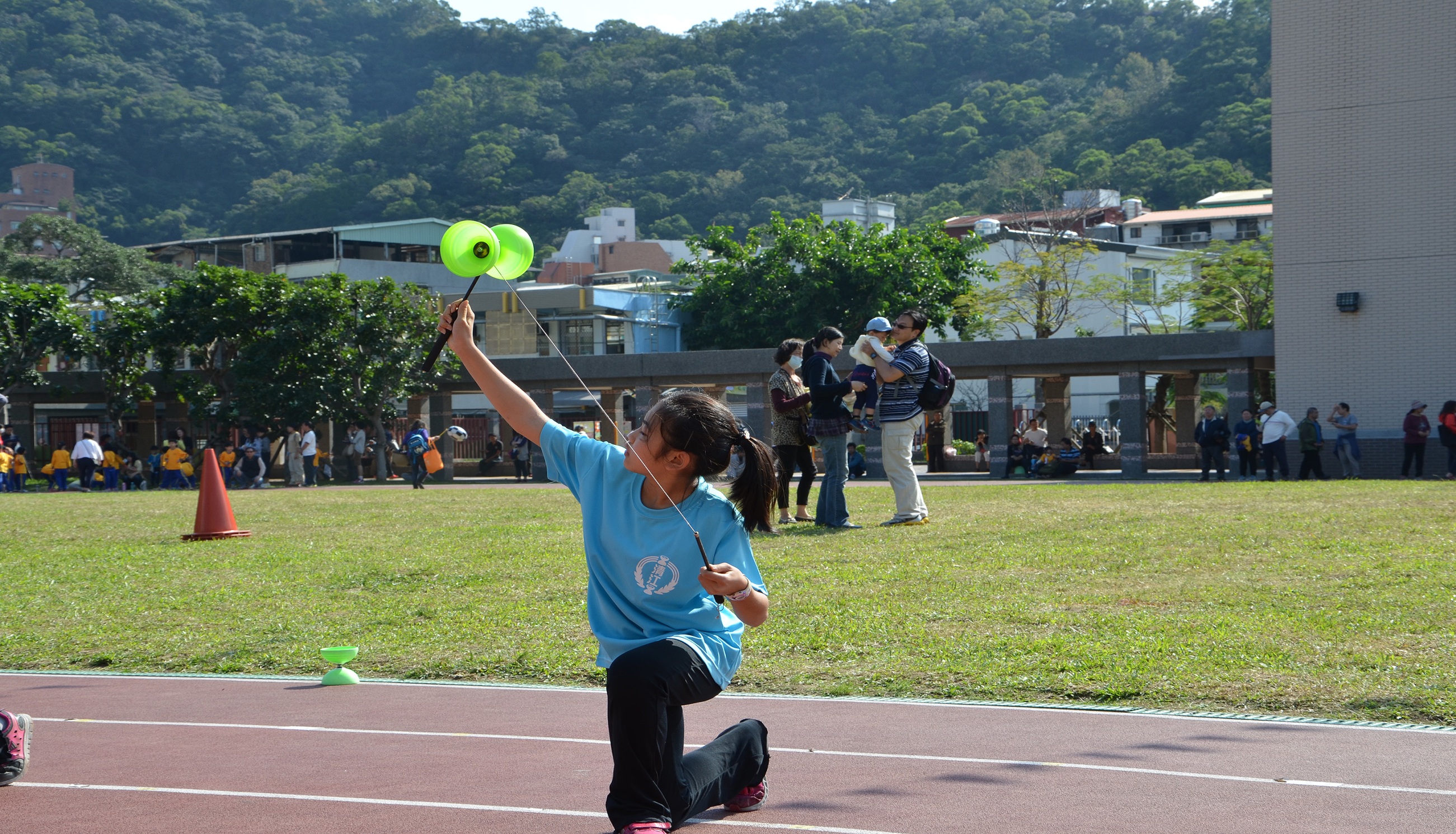 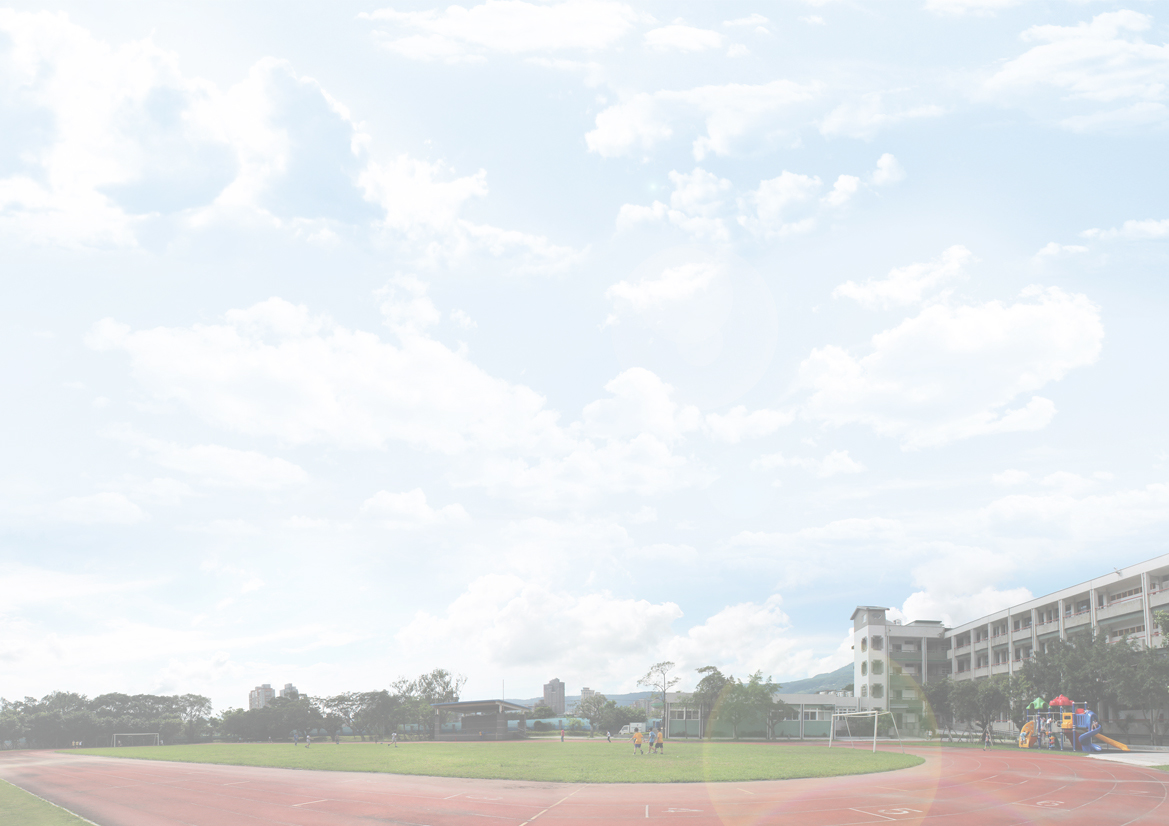 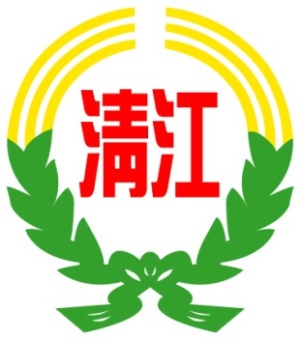 教育之路，攜手前行 ~ 共創孩子的美好未來
親師關係要建立，溝通管道要暢通　
家庭教育要健全，親子關係要融洽
學校事務要參與，了解協助要合作
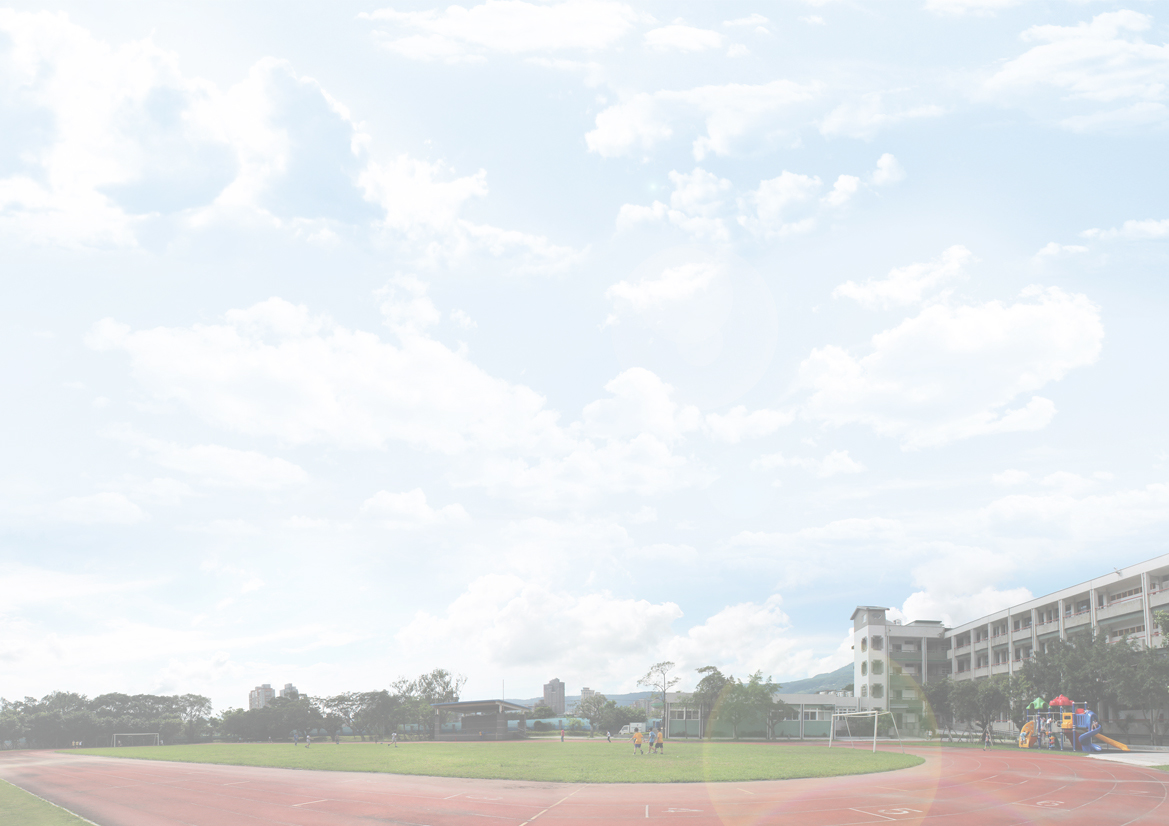 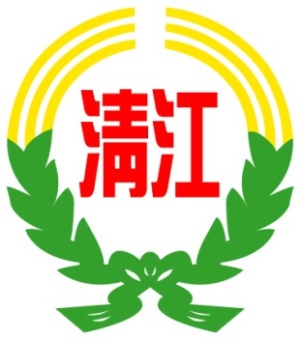 歡迎加入清江國小FB粉絲團
歡迎瀏覽清江國小網頁
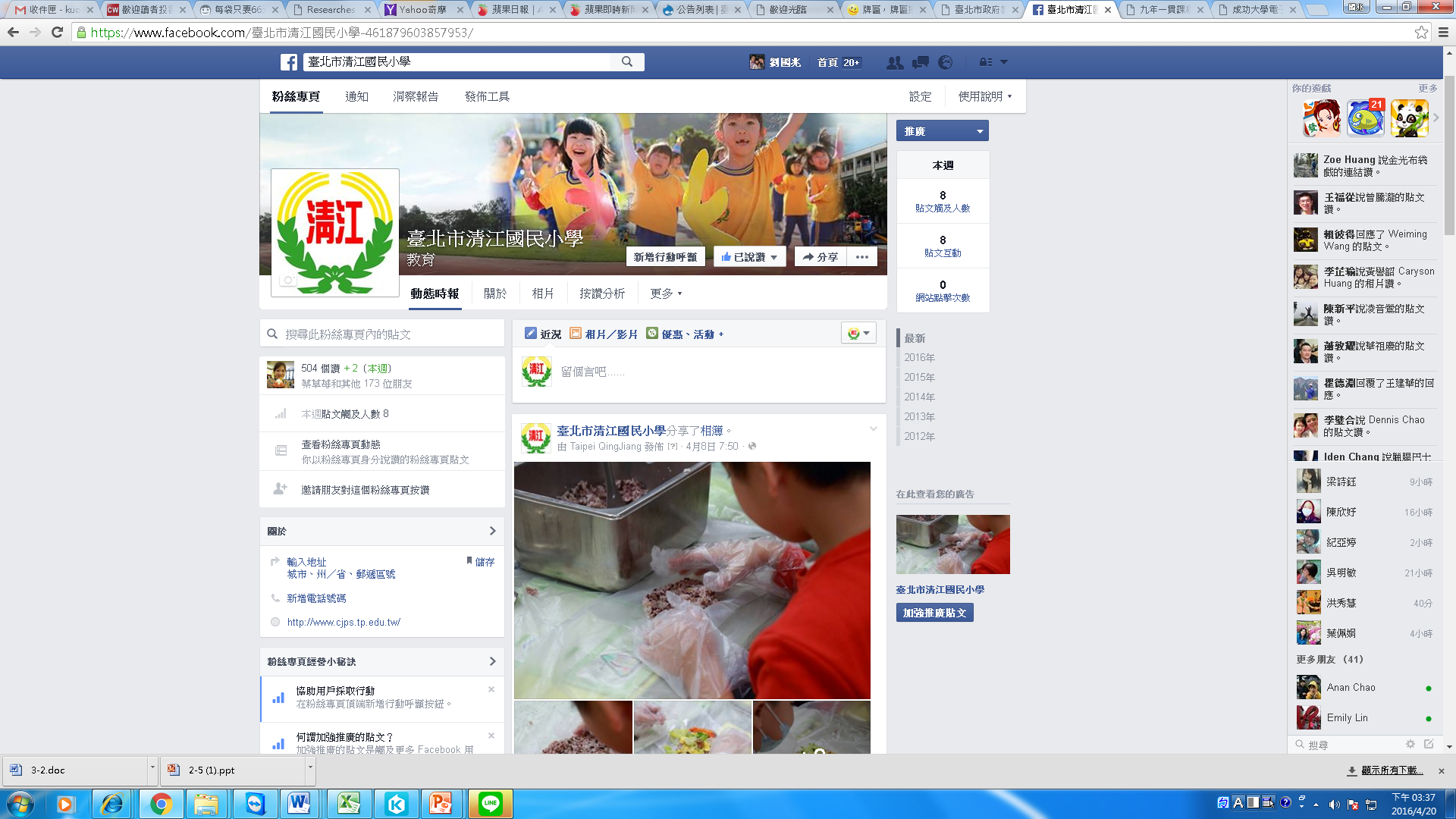 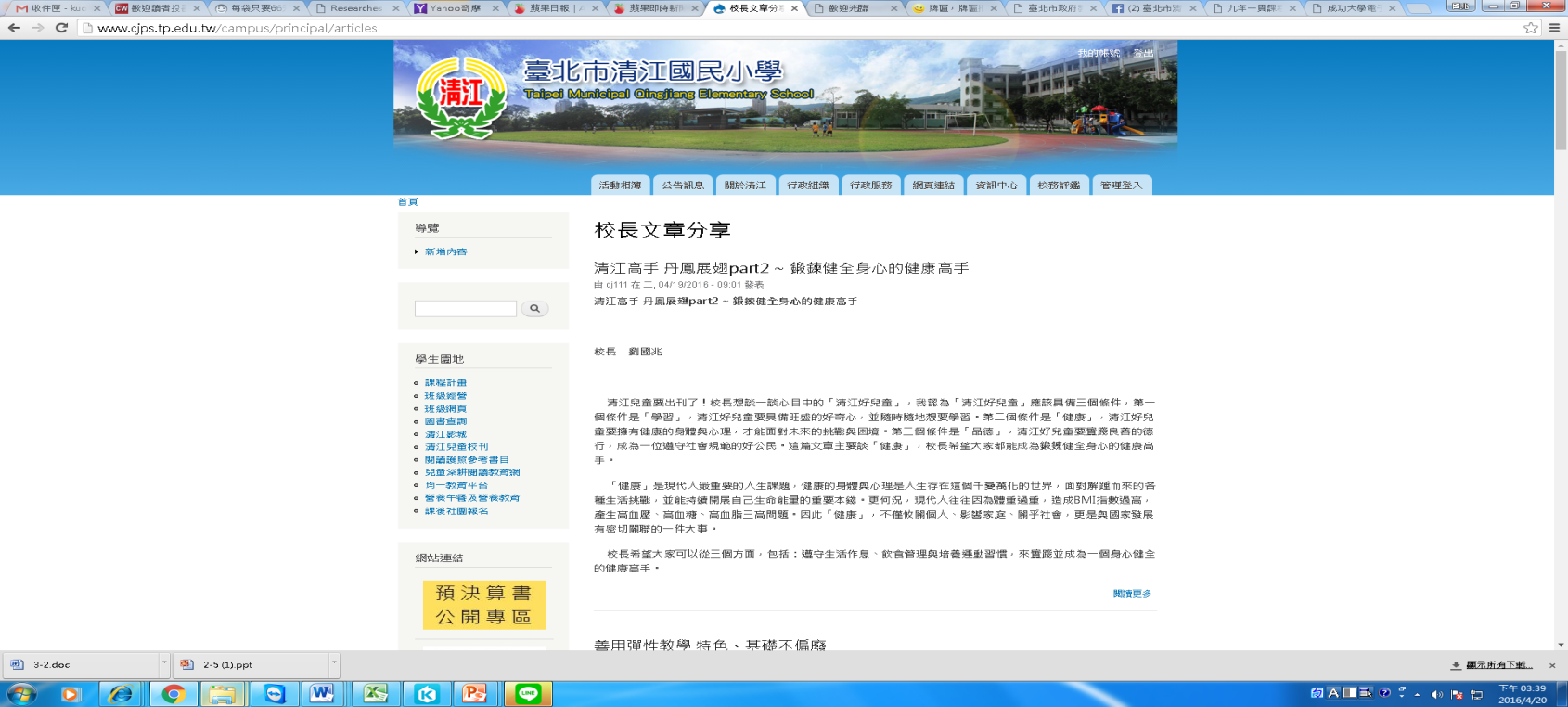 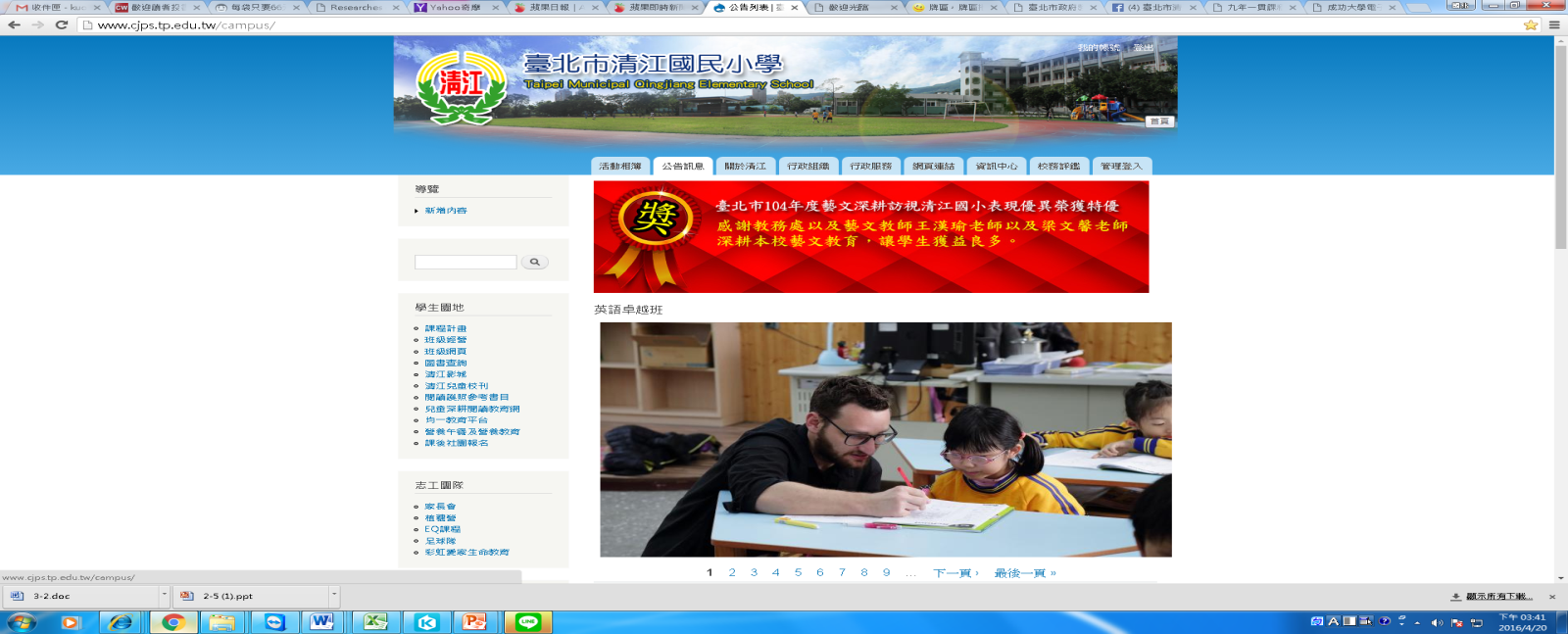 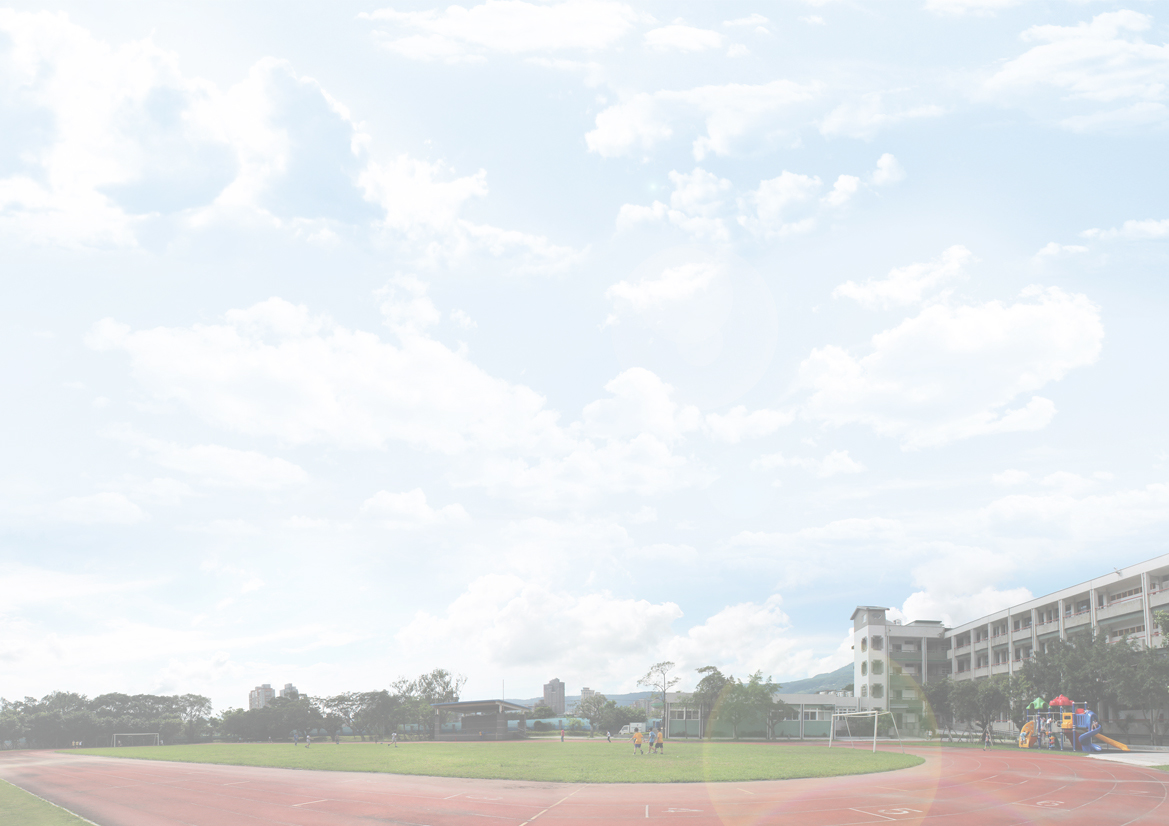 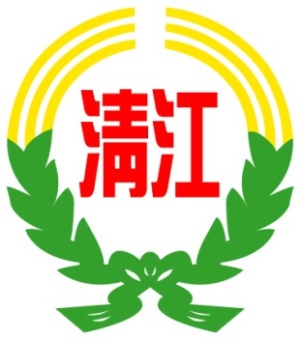 歡迎加入清江國小大家庭
「清江高手、丹鳳展翅」讓我們一起迎向學生多元展能的未來，盡情翱翔在天際之中！